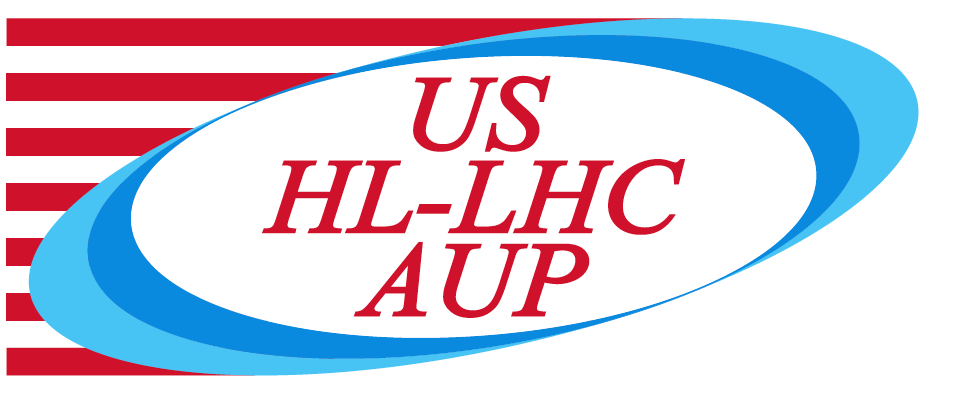 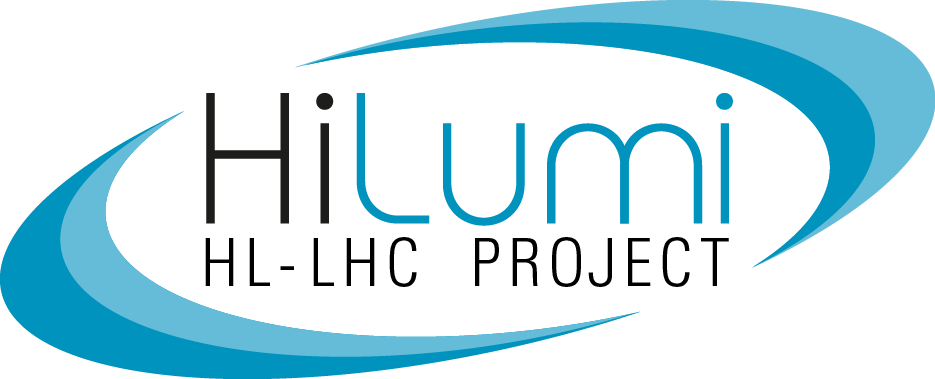 MQXFA15 SG Data during Testing
L. Garcia Fajardo, D. Cheng, P. Ferracin, G. Vallone
3/11/2024
LBNL
MQXFA SG Gauges Layout
RE
MID
LE
Shell 7
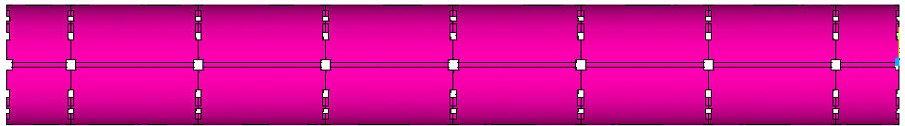 Shell 4
Shell 2
Rod Stations
Coil Stations
Coil Stations
Only HBM gauges are installed.
Shell gauges --- three axial locations:
Shell gauges (T & Z): on shell 2, 4, & 7
Coil gauges (T & Z): on the axial location of 3989 mm (RE) from LE.
Rod stations are located on the RE
Each station is full bridge with four individual gauges.
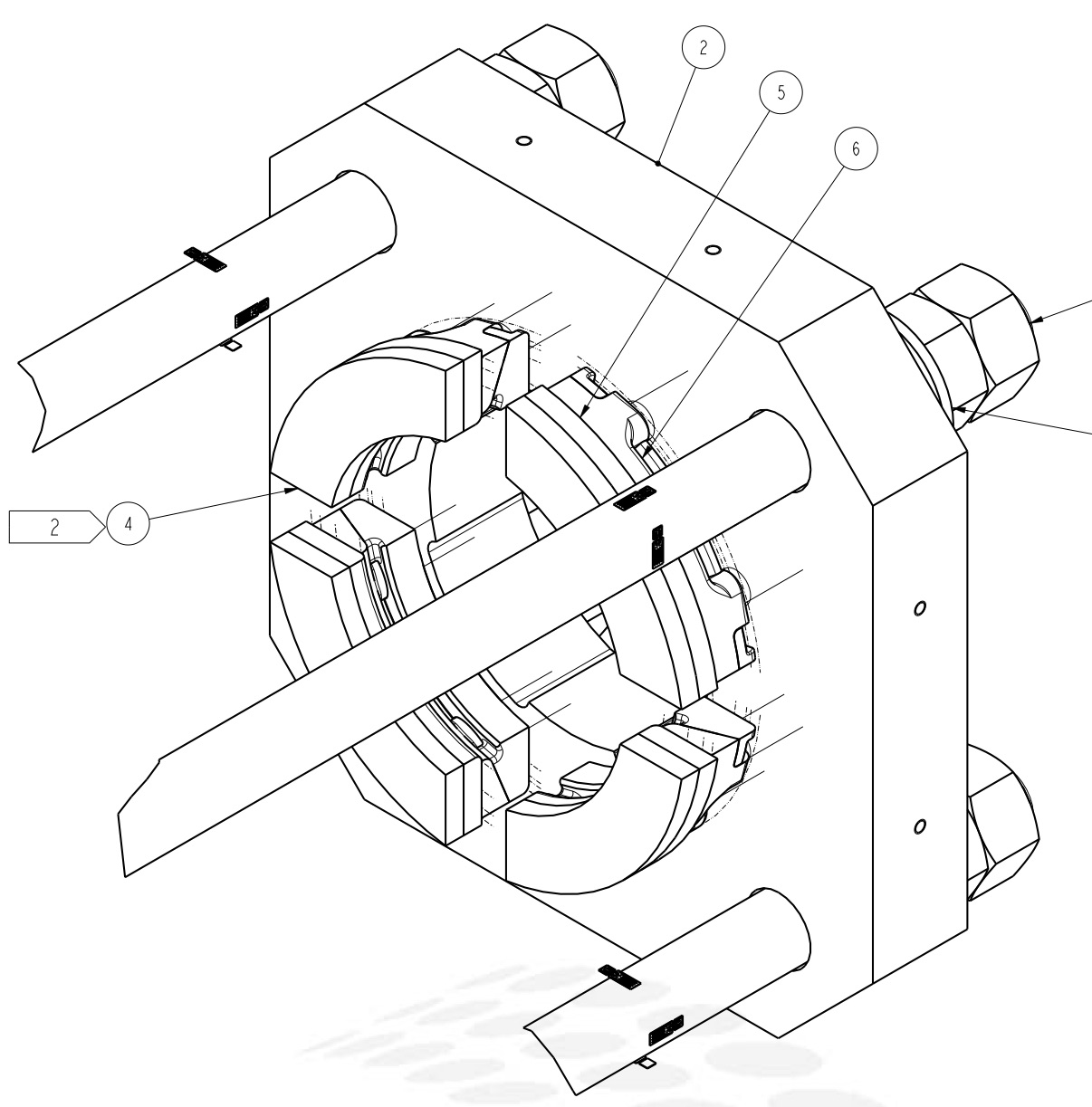 RE axial plate assembly
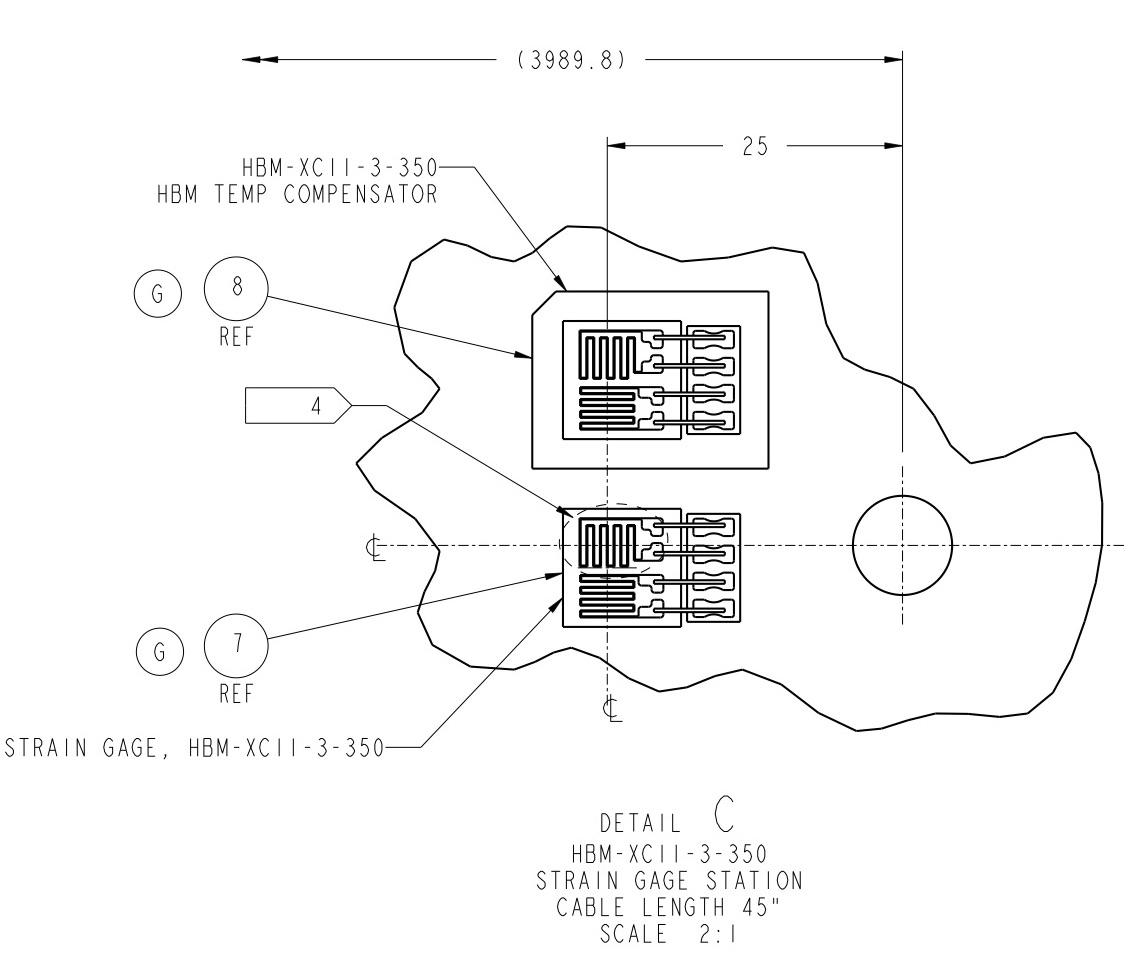 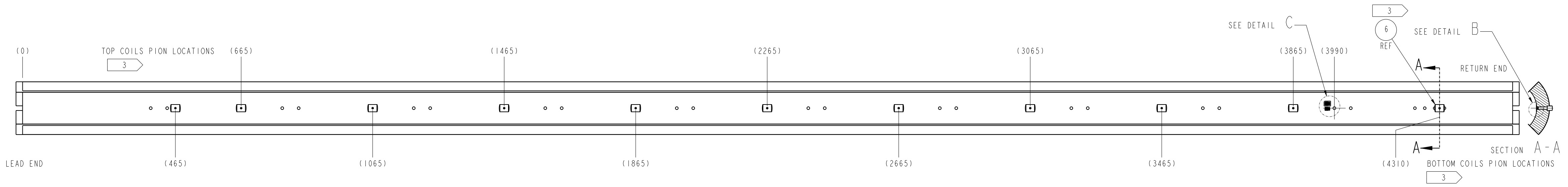 MQXFA15 SG data
2
Data Processing Notes for MQXFA15
No strain data on the coils: Electrical SGs were disconnected before shipping the magnet to BNL, and FBG strain gauges not used during the test.
2/9/24 – 2/14/24  1st Cooldown
2/15/24 – 2/16/24  Low current ramps
2/27/24  Quenches 1 and 2
2/28/24  Ramp 1 (Ramp to 16530 A, 30 minutes hold, no quench), Ramp 2 (Ramp to 16230 A (+30 A/s, -100 A/s)), 5 minutes hold, no quench) and Quench 3
2/29/24  Ramp 3 (Ramp to 16530 A, 30 minutes hold, no quench), Ramp 4 (Ramp to 16230 A (+30 A/s, -100 A/s)), 5 minutes hold, no quench) and Quench 4
3/1/24  Ramp 5 (Ramp to 16530 A, 30 minutes hold, no quench)
3/4/24  Ramp 6 (Ramp to 16230 A (+30 A/s, -100 A/s), 5 minutes hold, no quench) and Ramp 7 (Ramp to 16530 A, 60 minutes hold, no quench)
3/5/2 – 3/6/24  Magnetic measurements
3/7/24  Ramp 8 (Ramp to 16230 A, at 4.5 K 20 A/s, 30 minutes hold, no quench)
MQXFA15 SG data
3
Shell02 stress. History plots
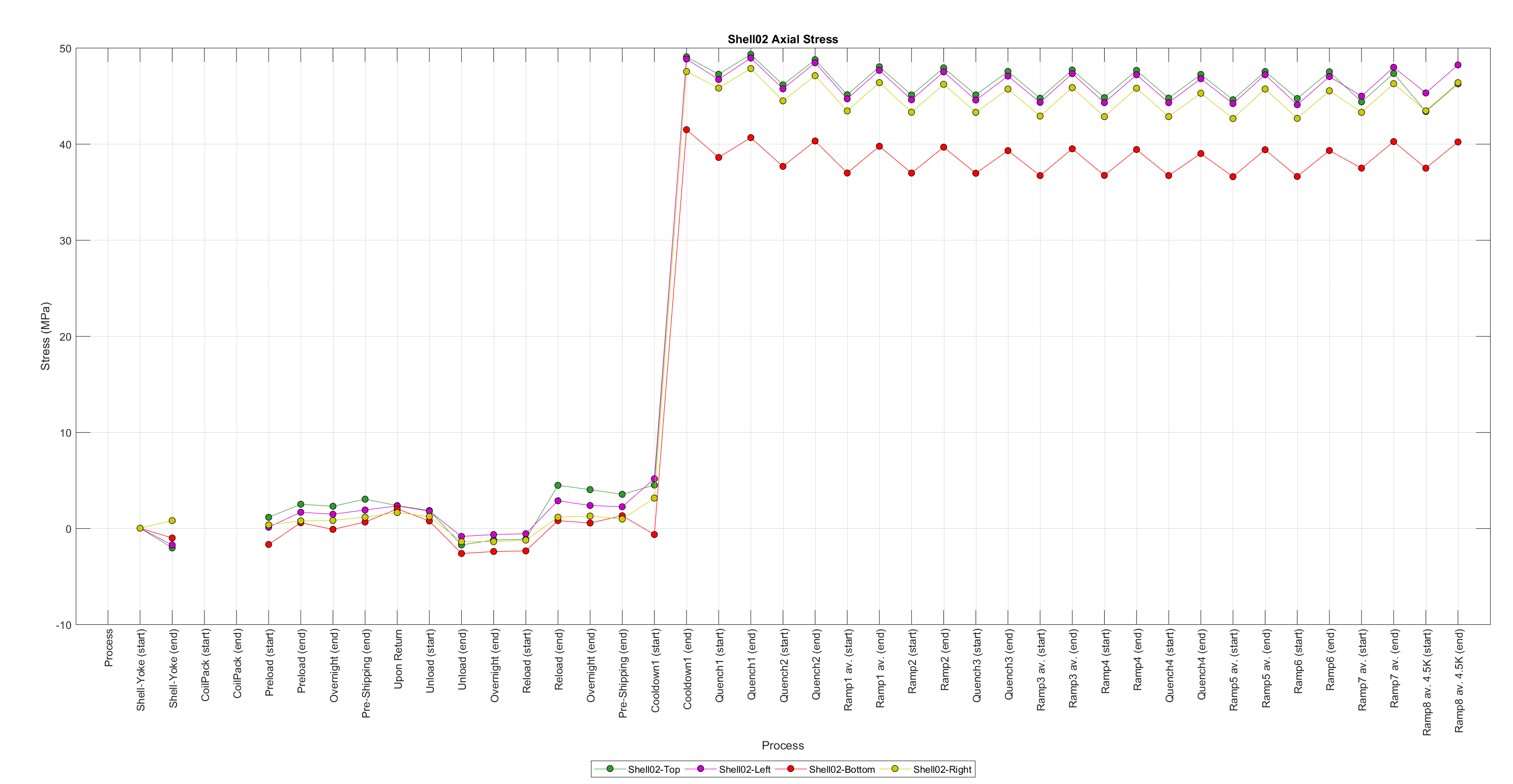 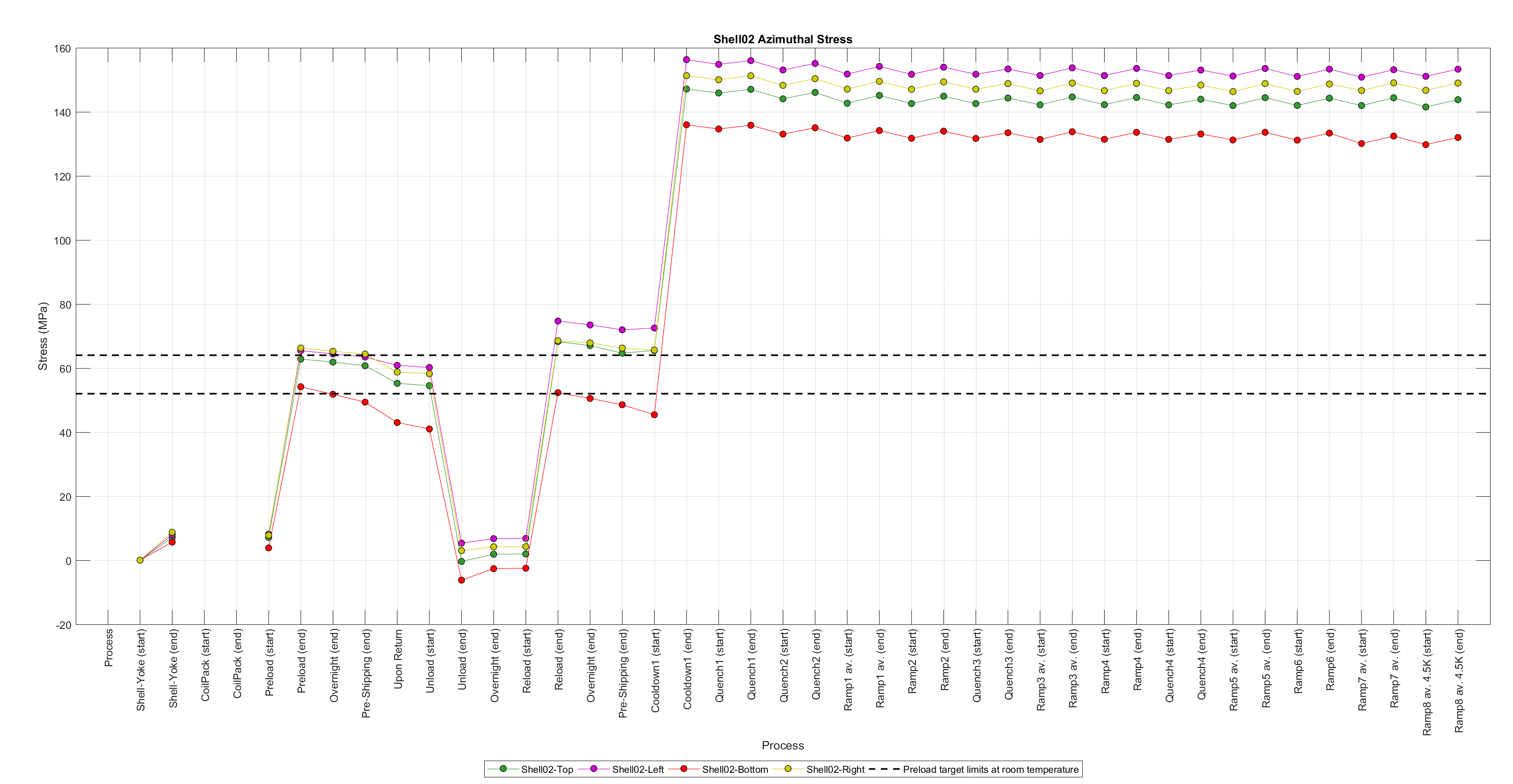 MQXFA15 SG data
4
Shell04 stress. History plots
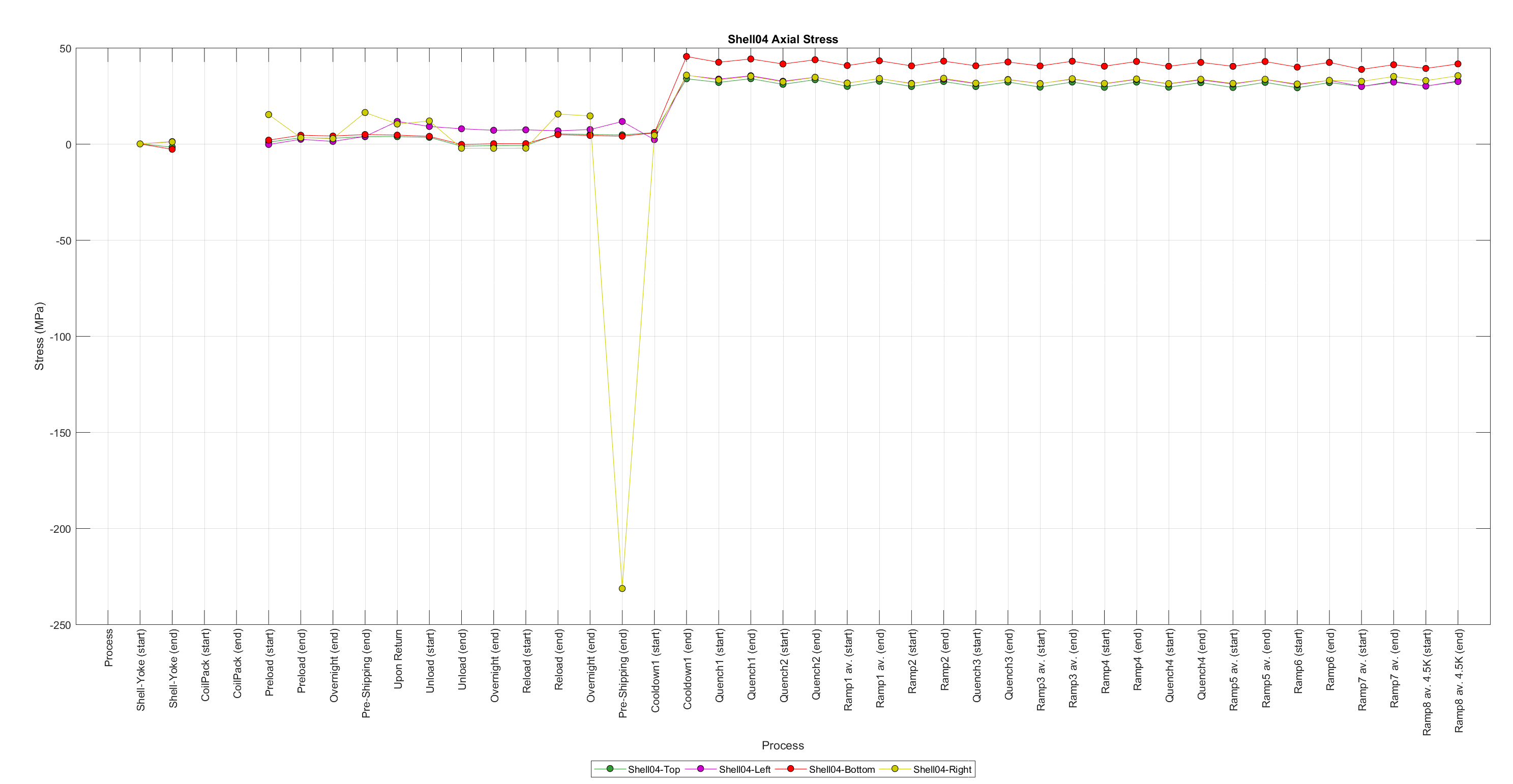 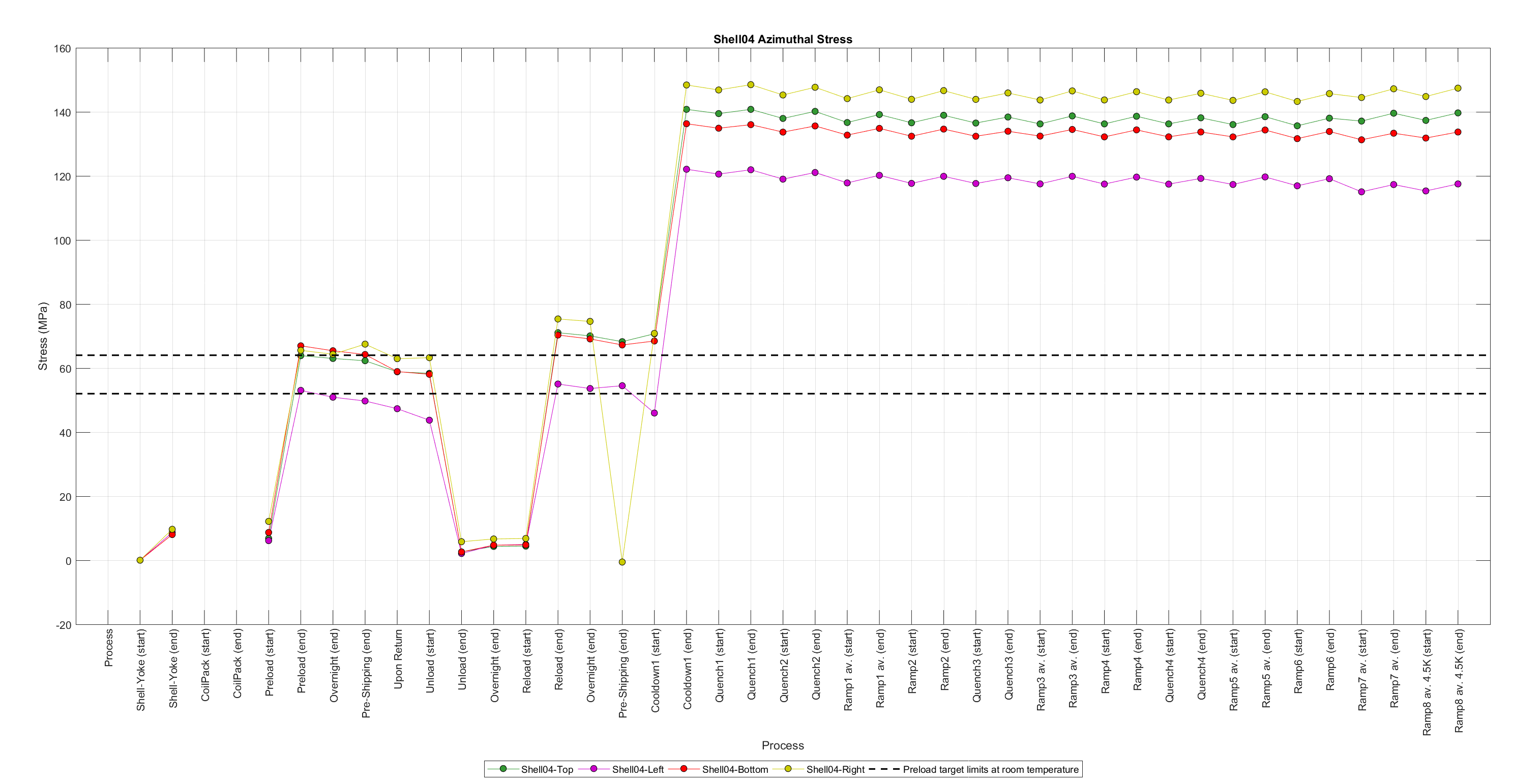 MQXFA15 SG data
5
Shell07 stress. History plots
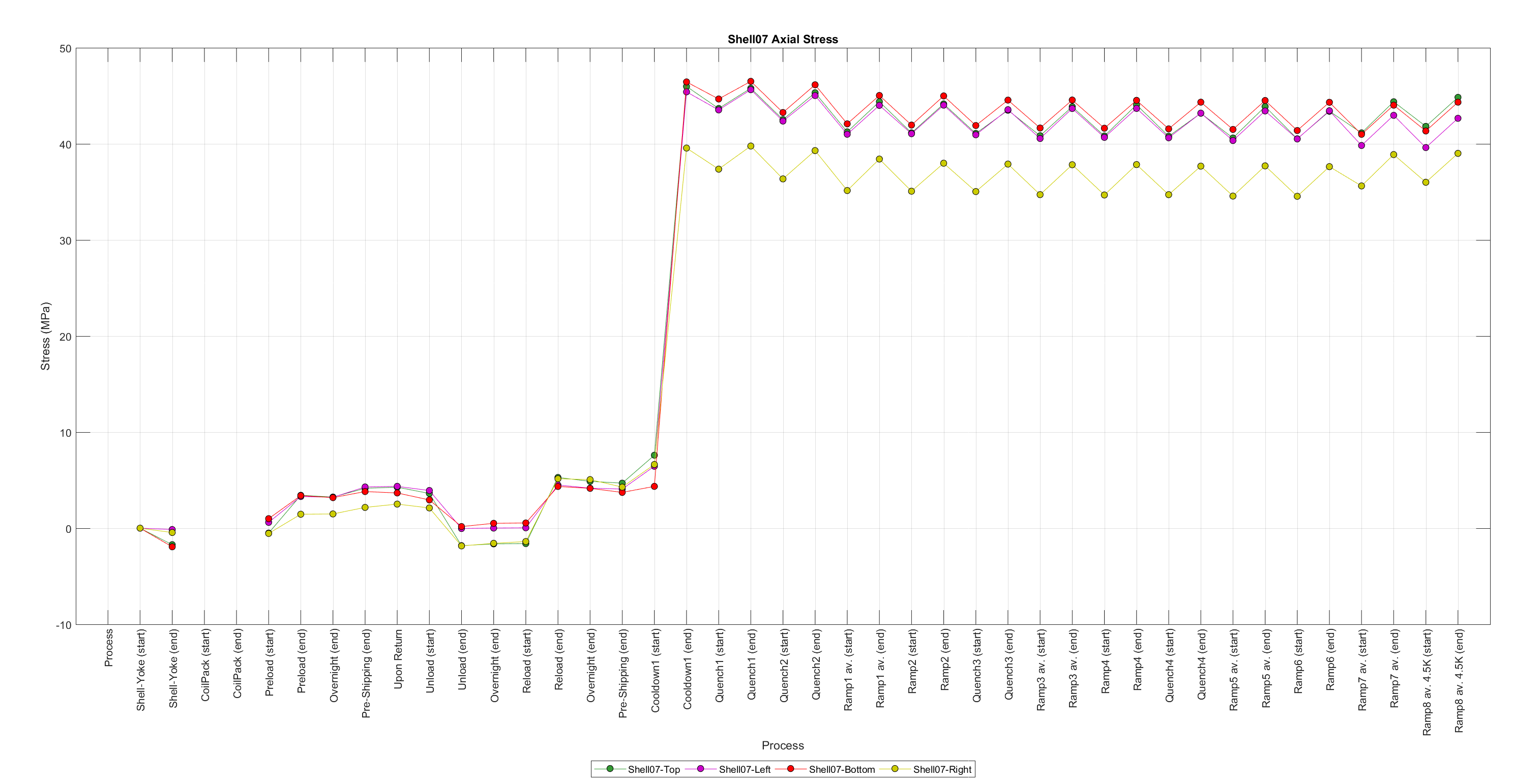 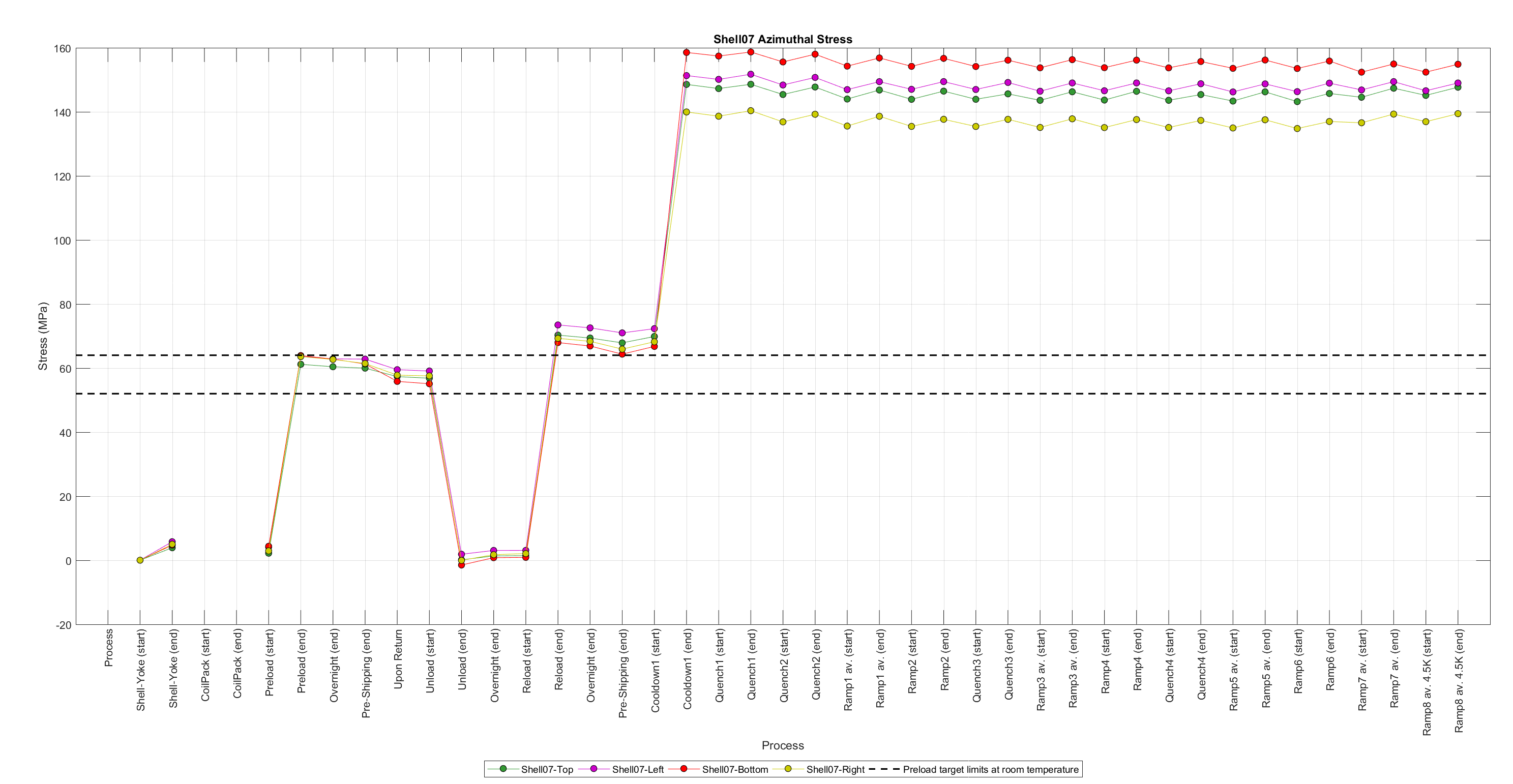 MQXFA15 SG data
6
Rods’ strain and stress. History plots
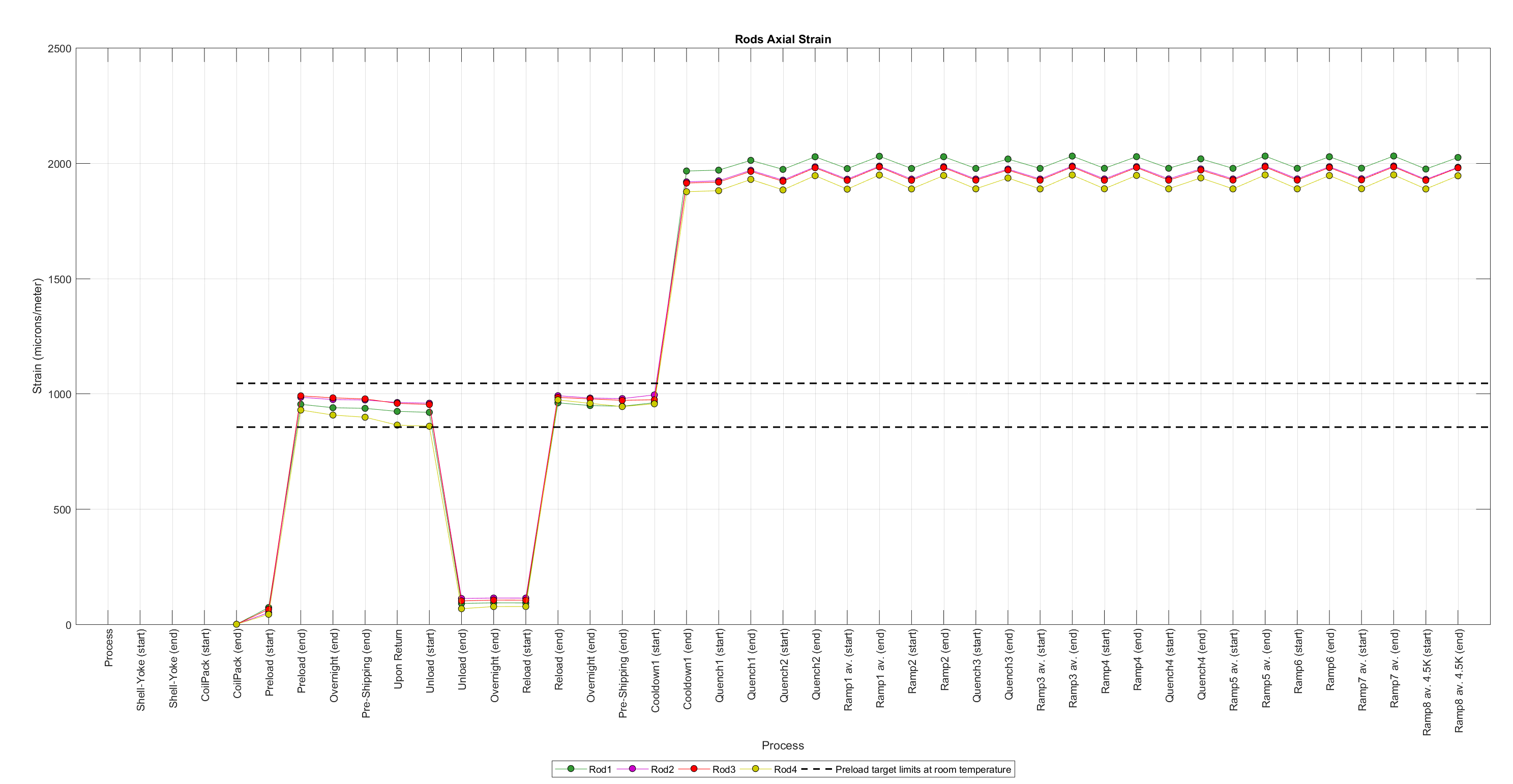 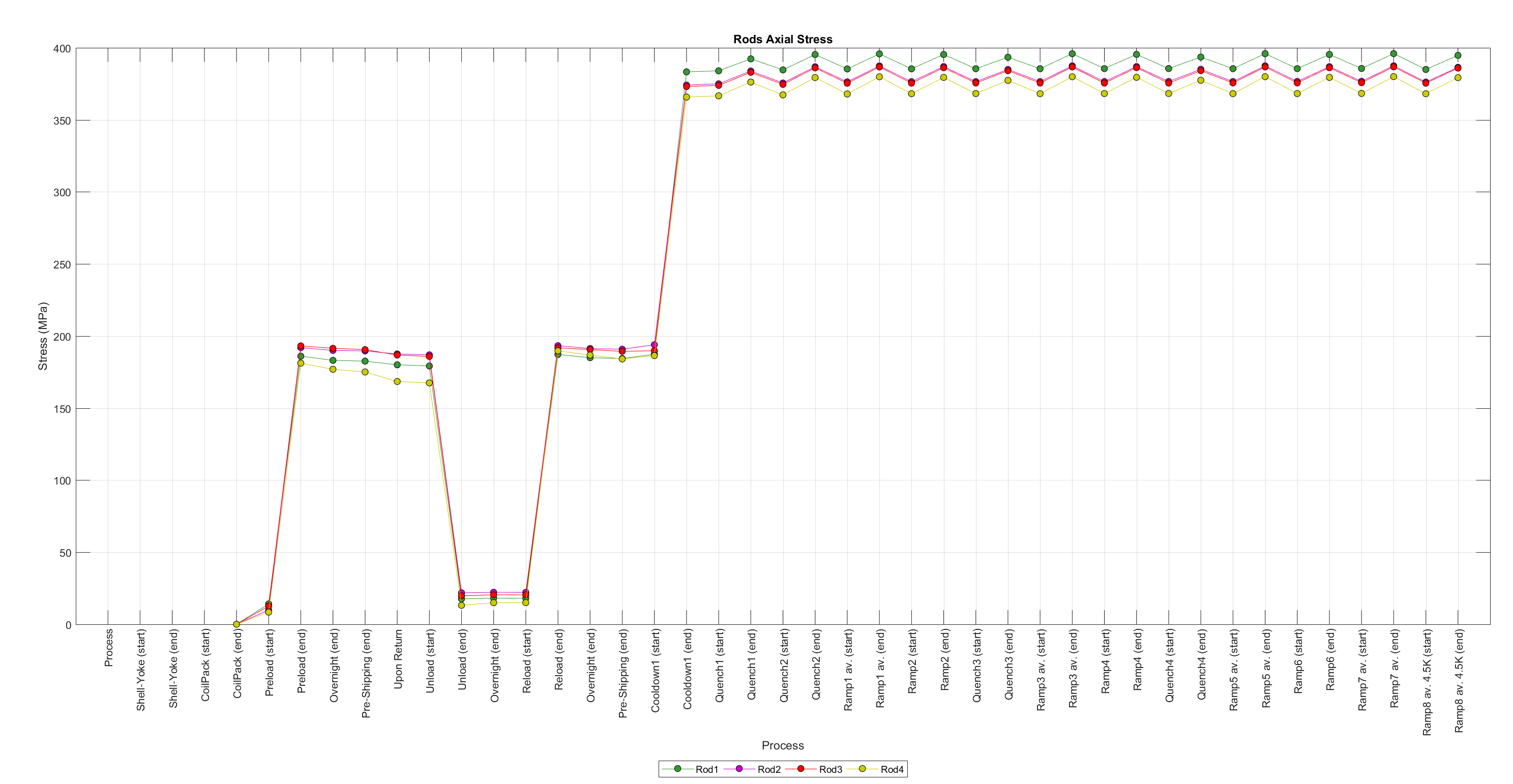 MQXFA15 SG data
7
SG Readings in the Cooldown 1
MQXFA15 SG data
8
Shells
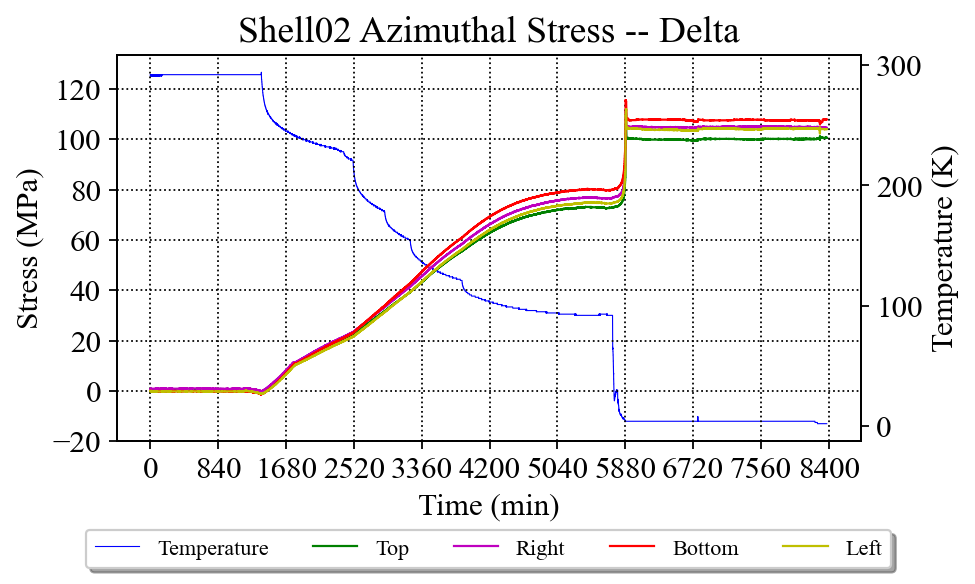 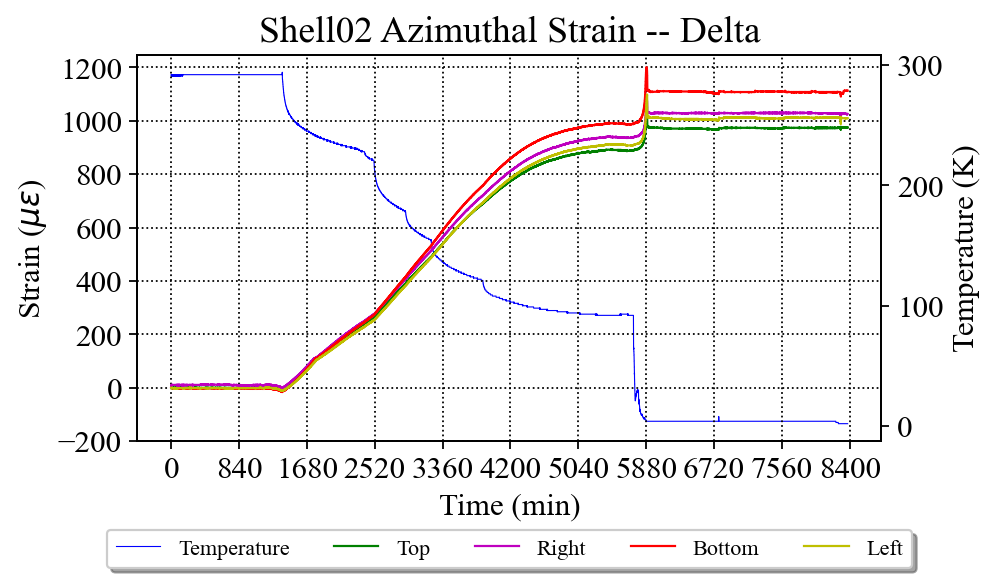 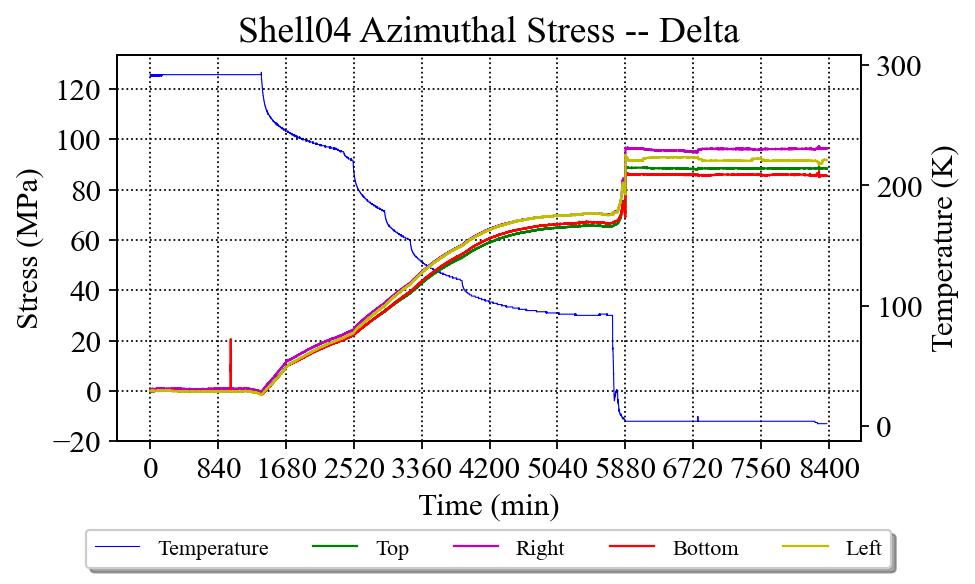 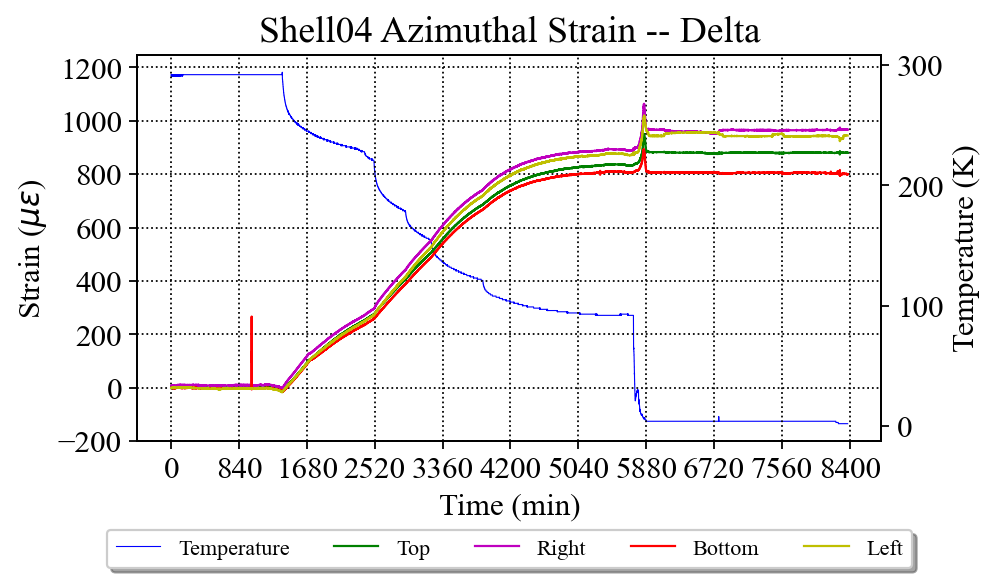 MQXFA15 SG data
9
Shells and Rods
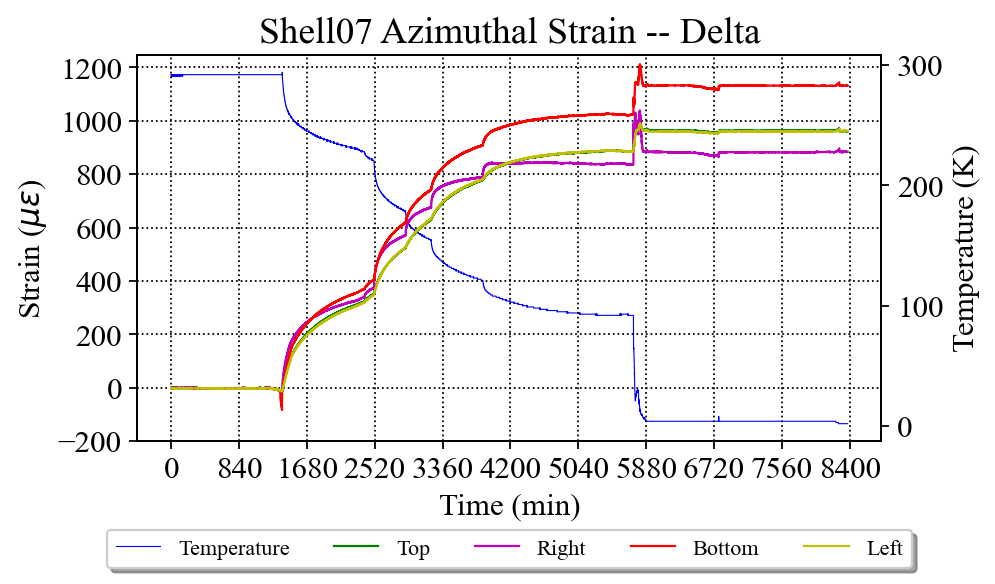 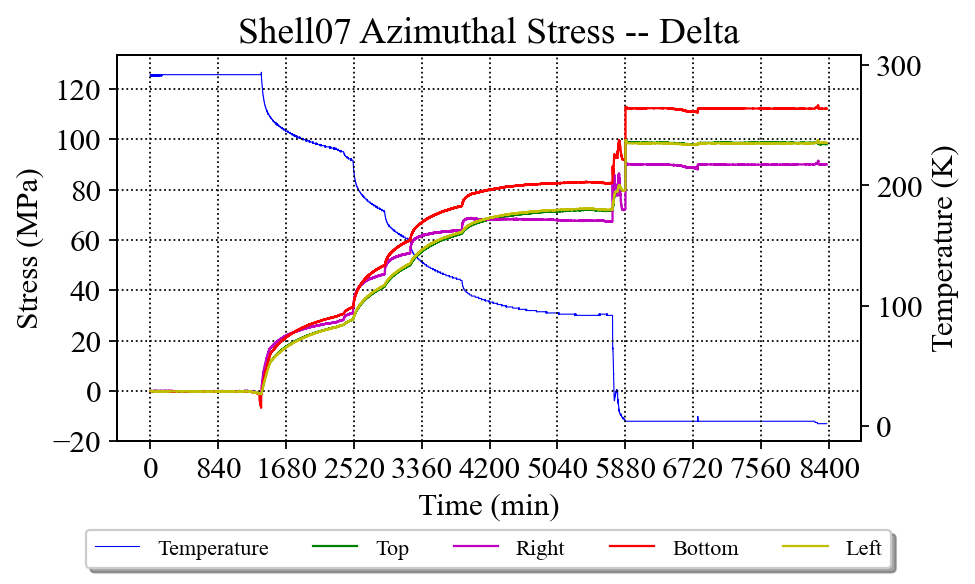 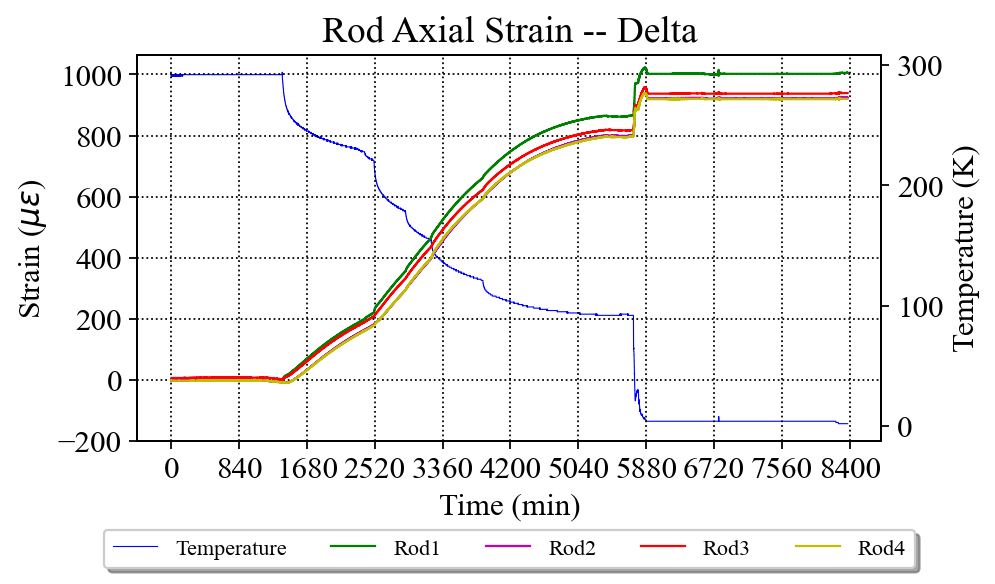 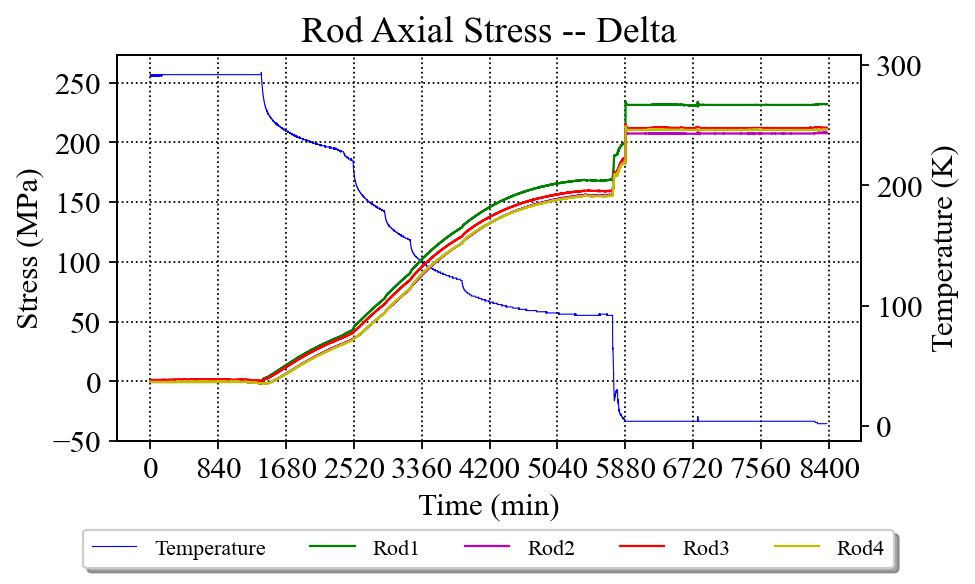 MQXFA15 SG data
10
Multiplots: Quenches 1-4
MQXFA15 SG data
11
Shell 2 - Strain
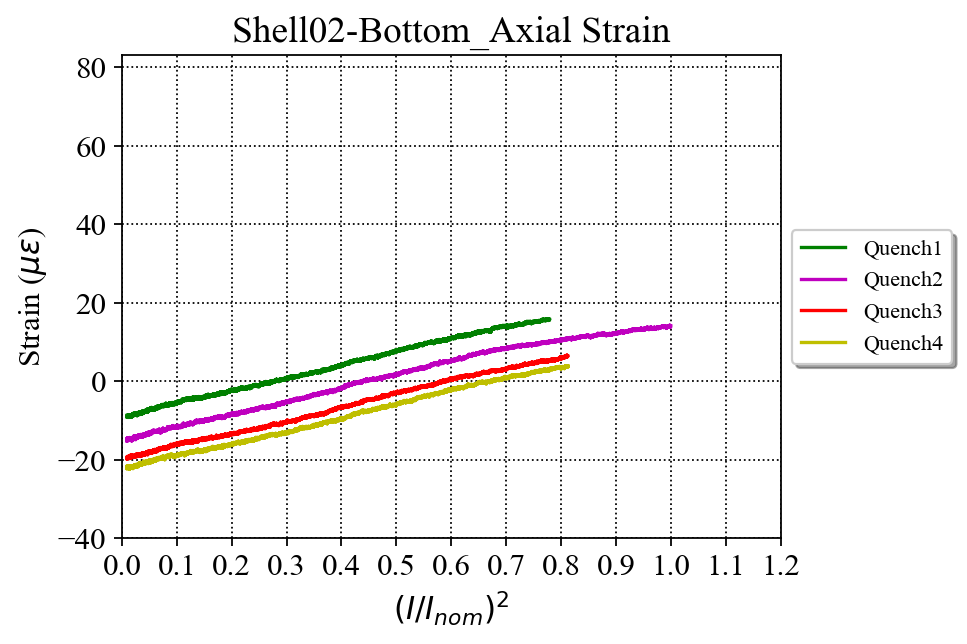 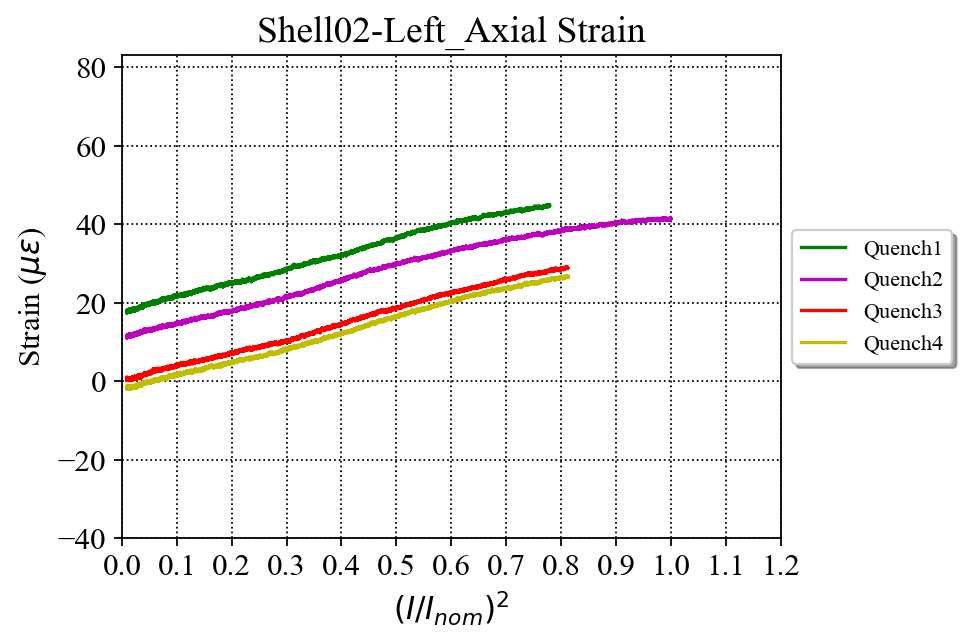 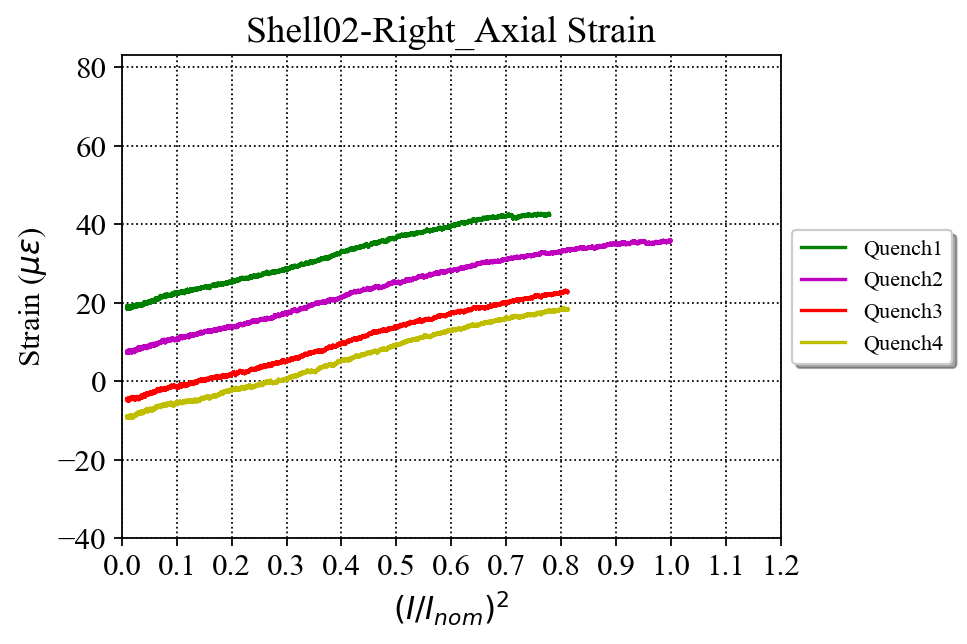 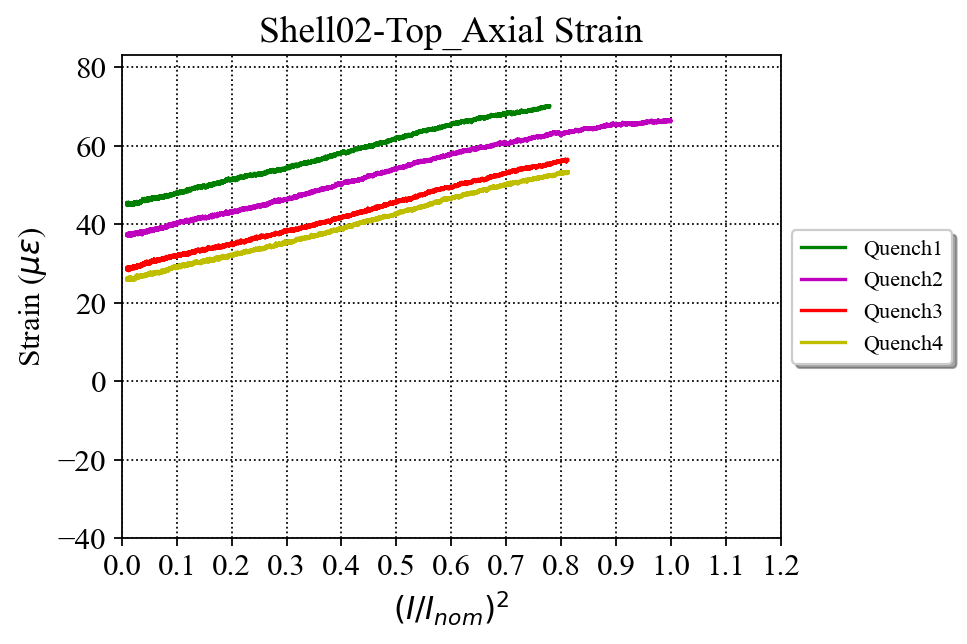 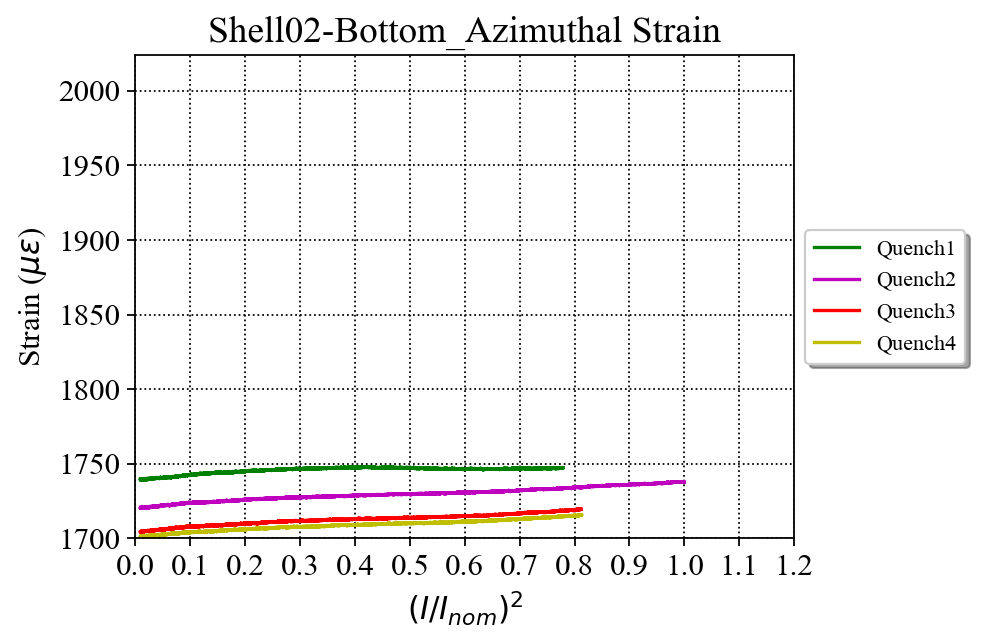 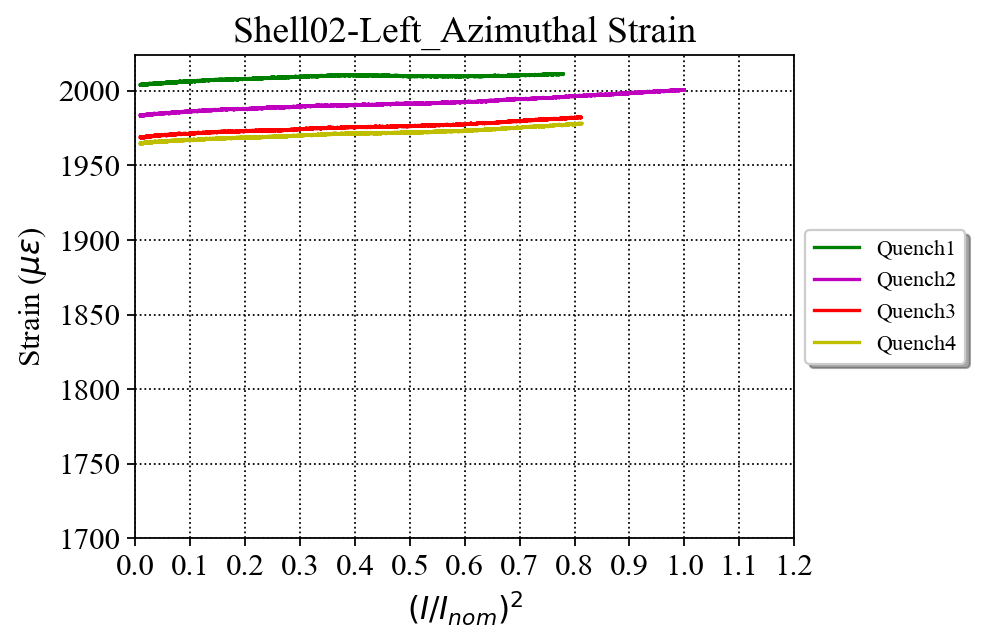 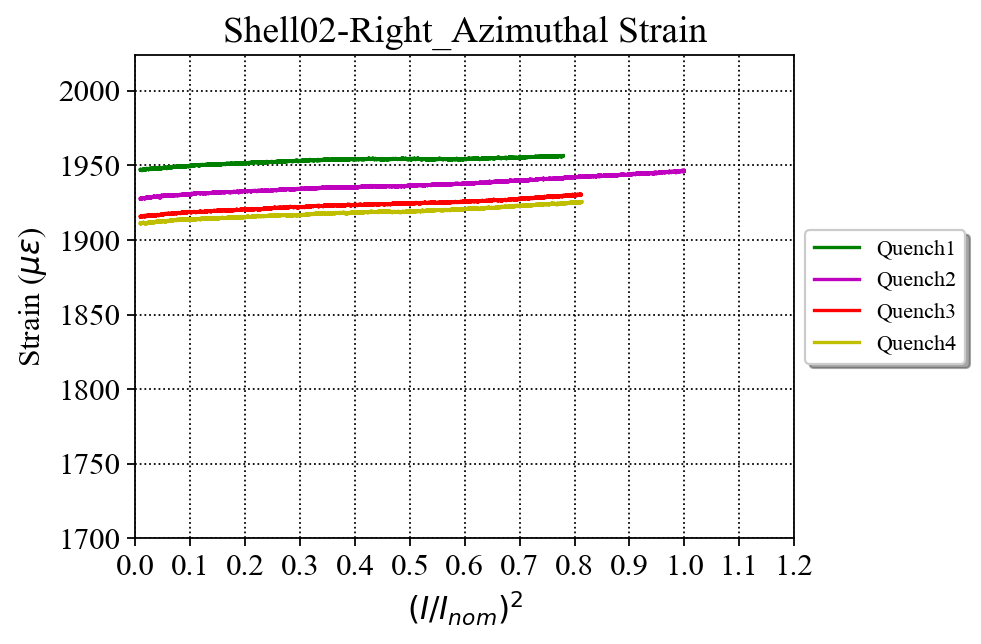 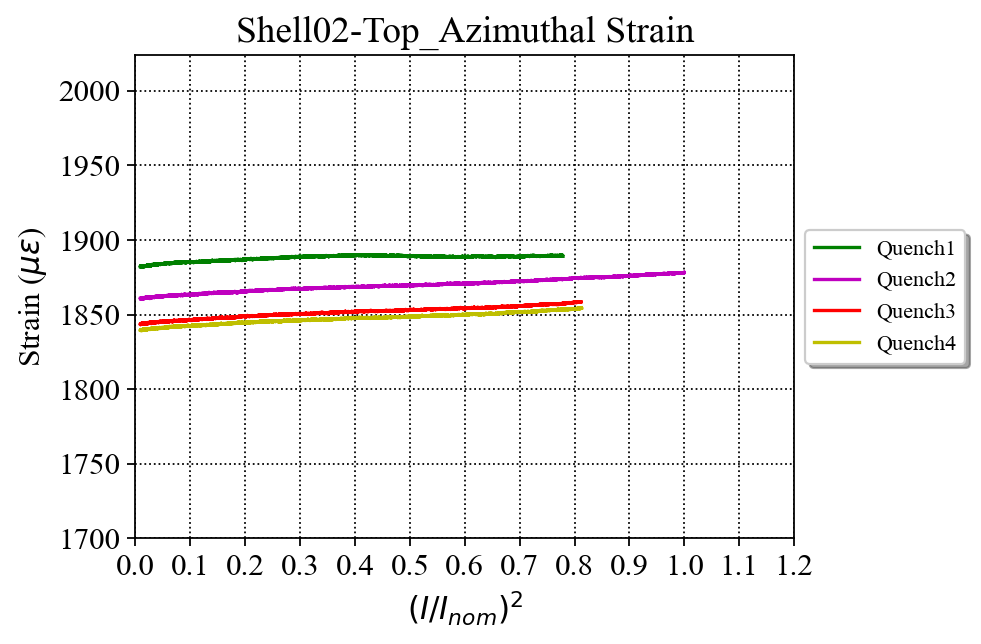 MQXFA15 SG data
12
Shell 2 – Delta Stress
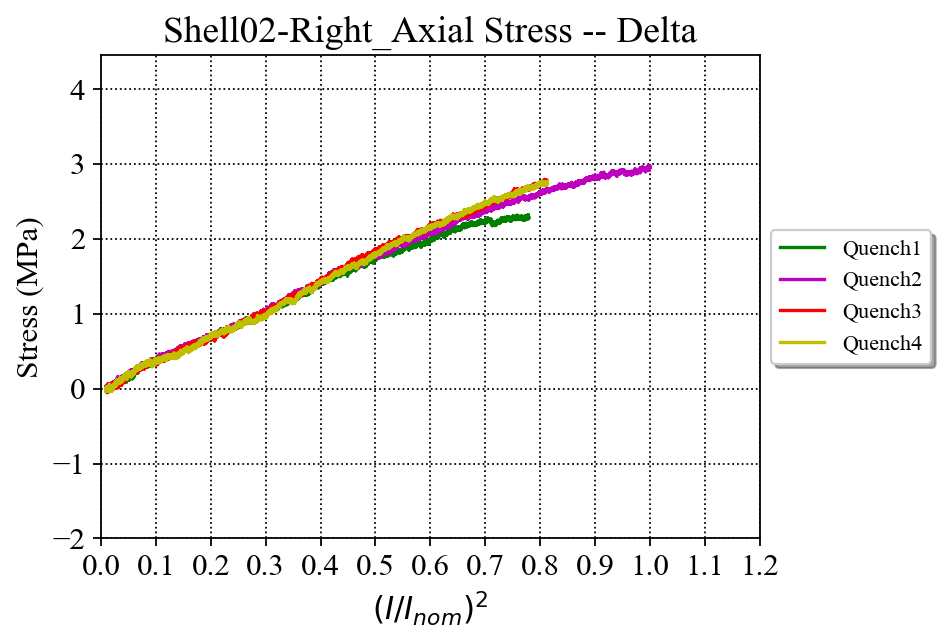 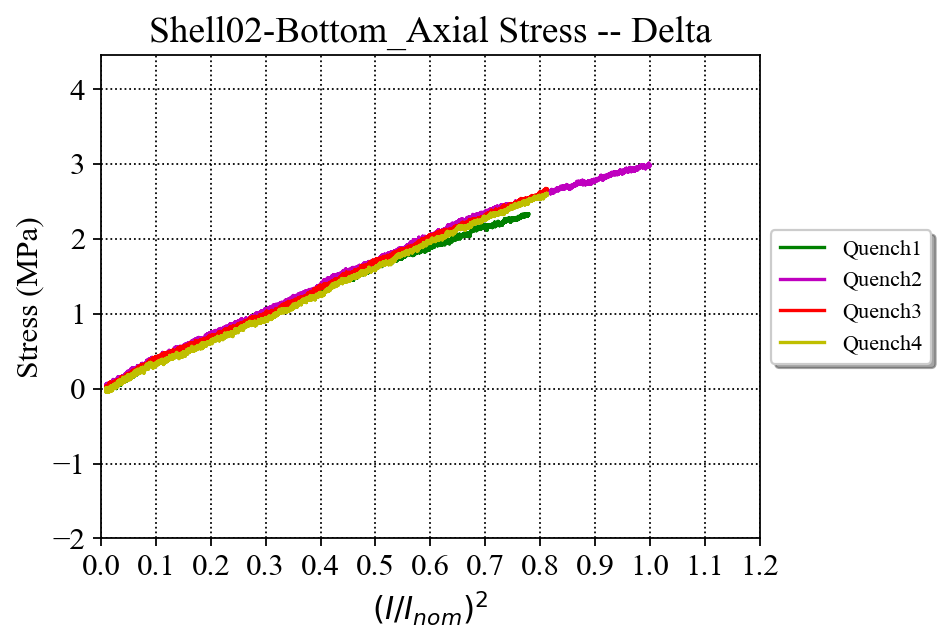 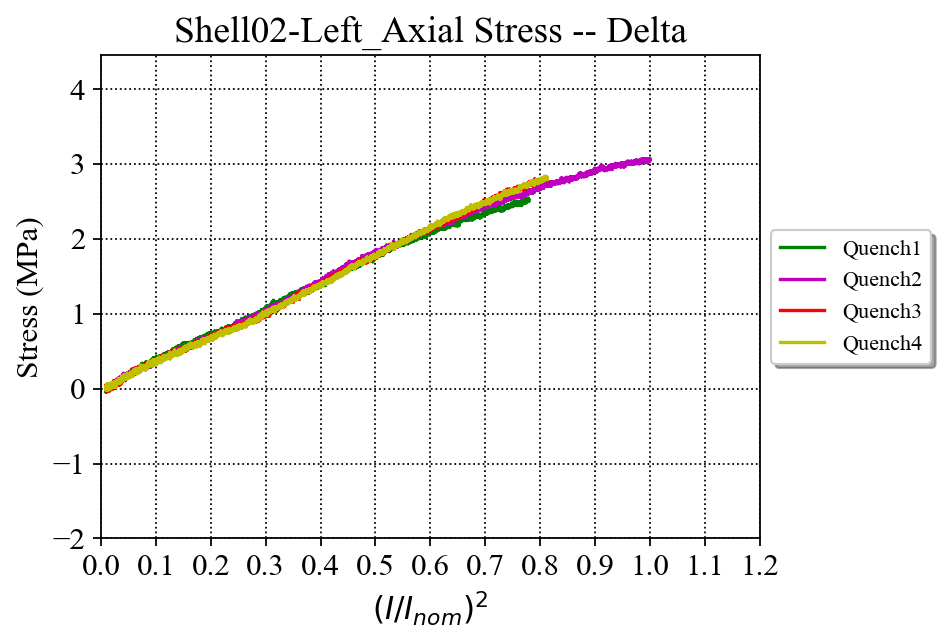 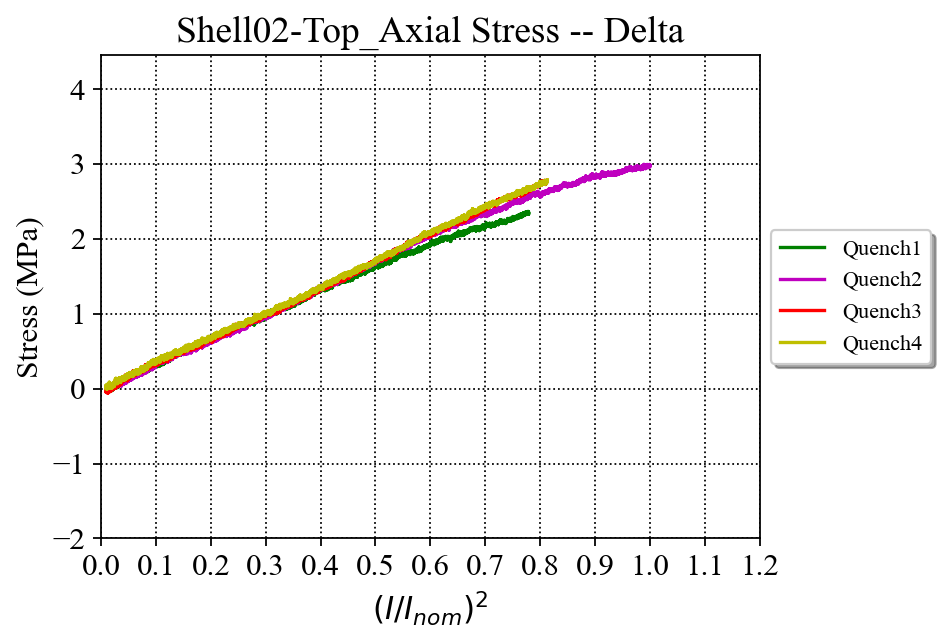 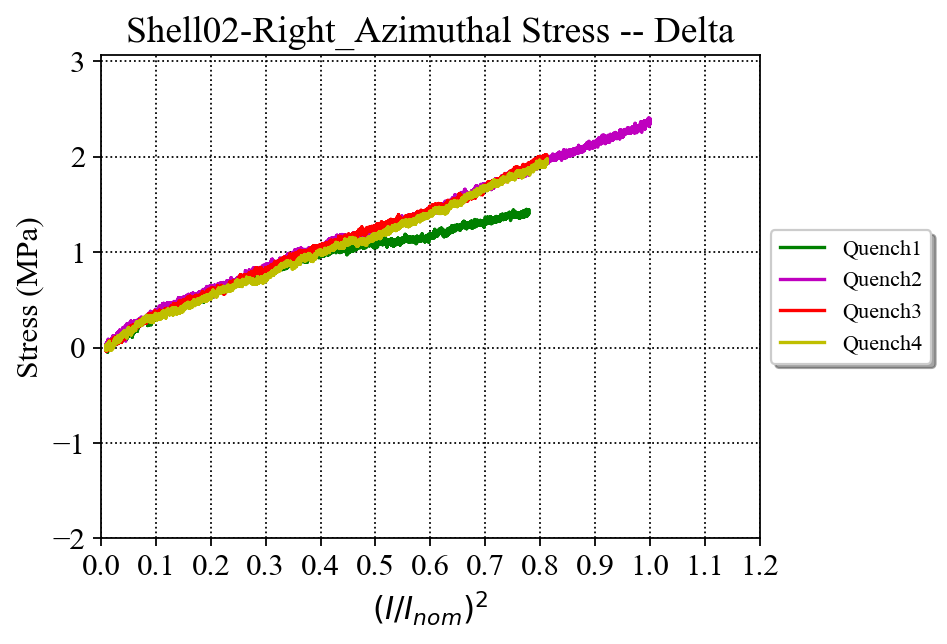 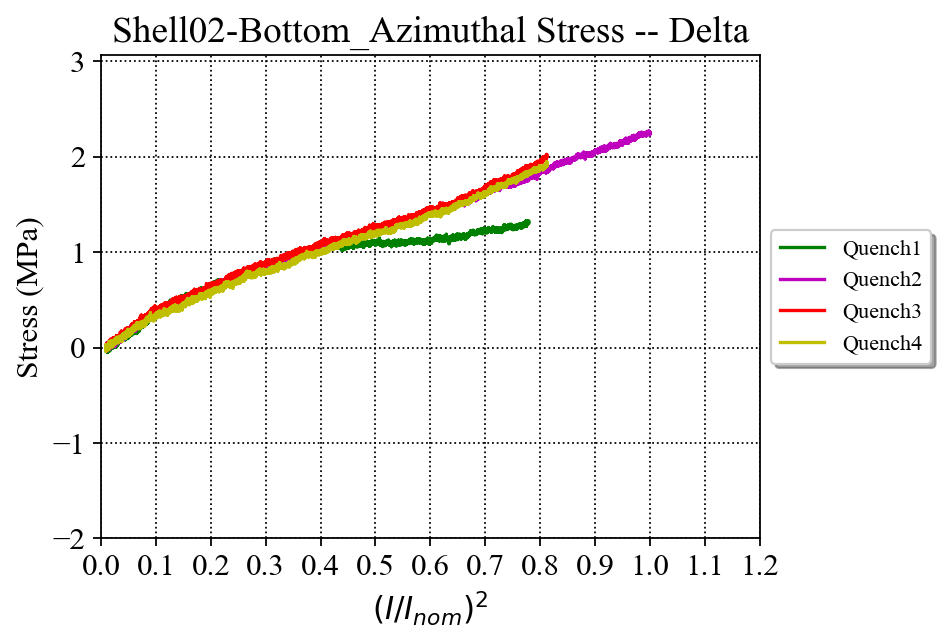 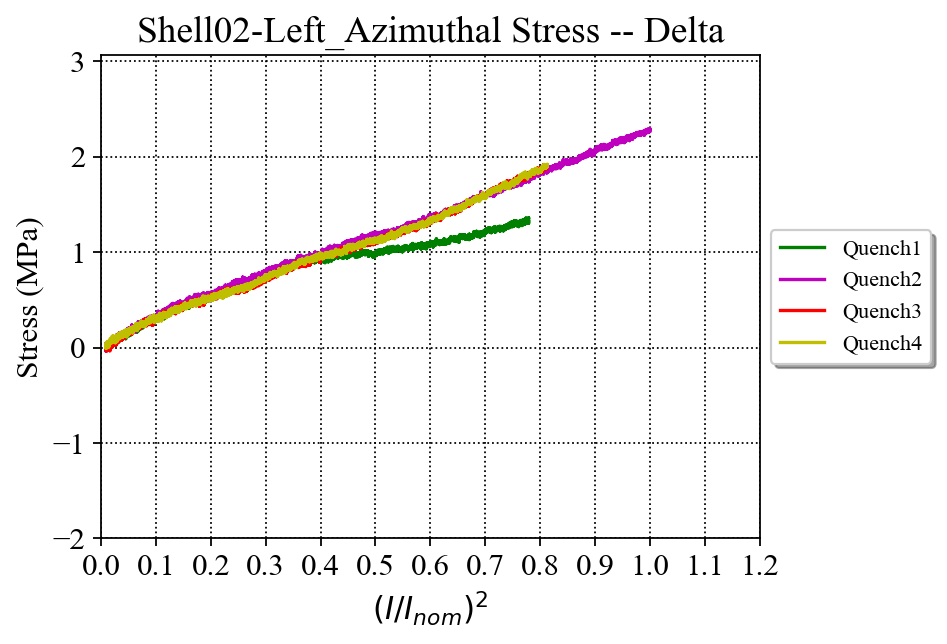 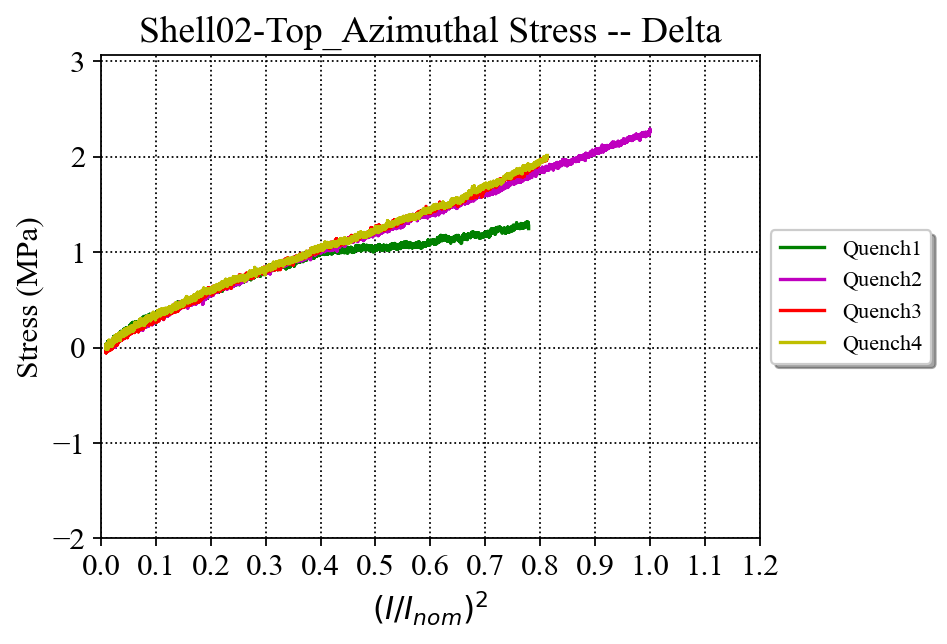 MQXFA15 SG data
13
Shell 4 - Strain
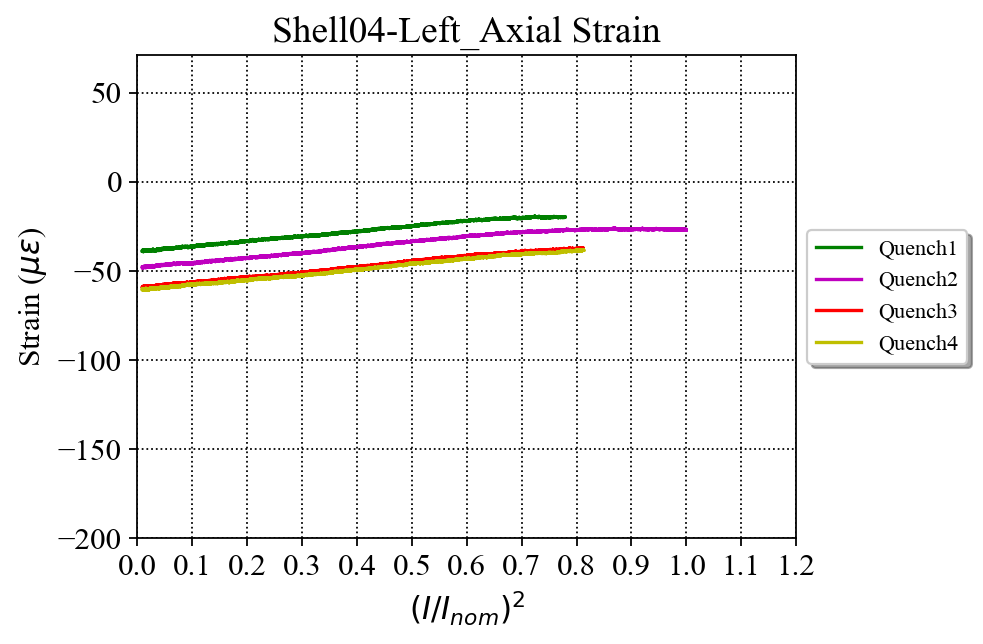 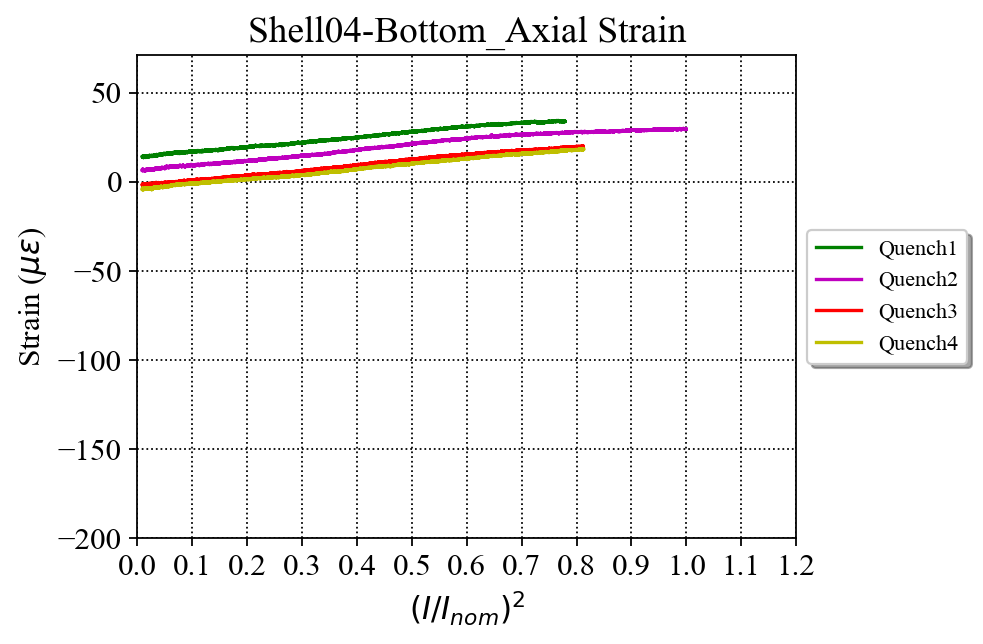 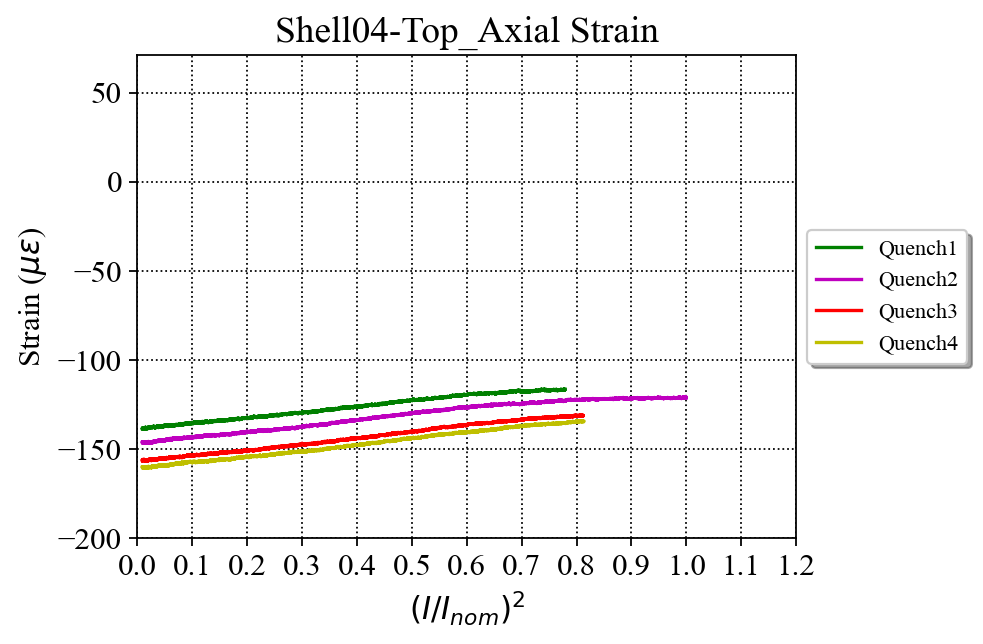 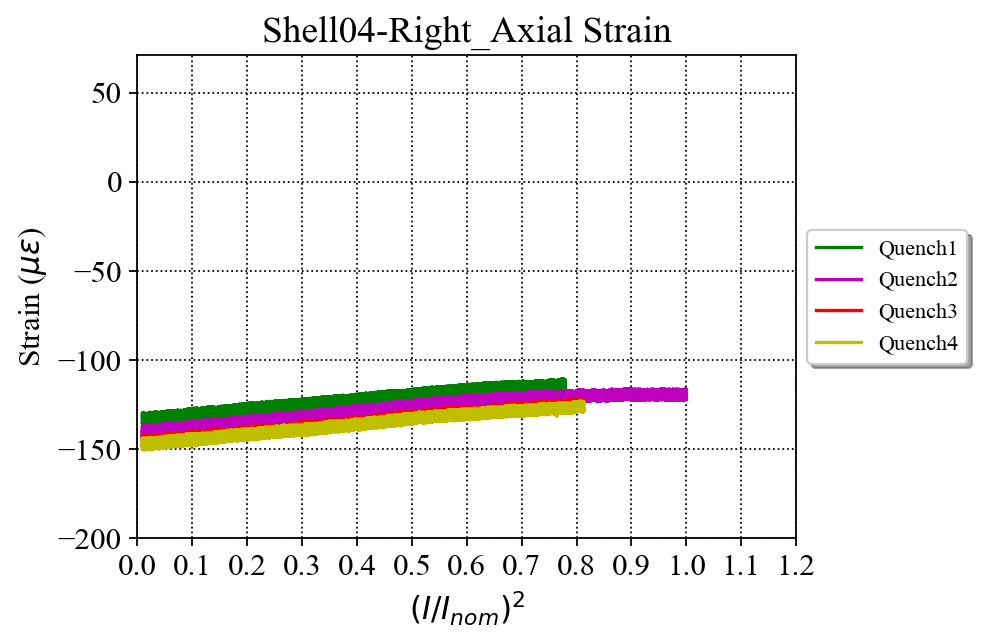 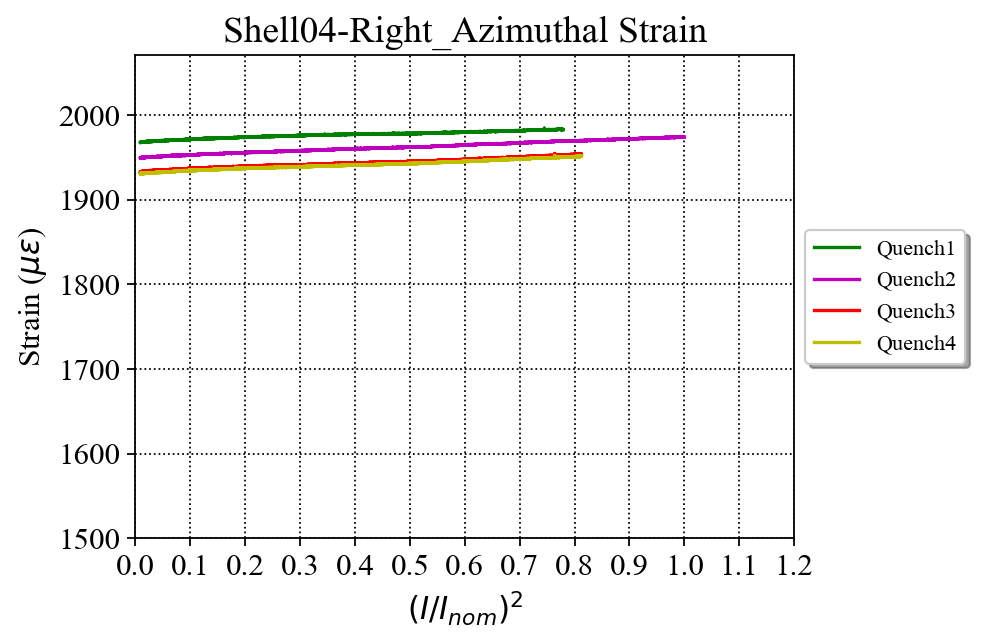 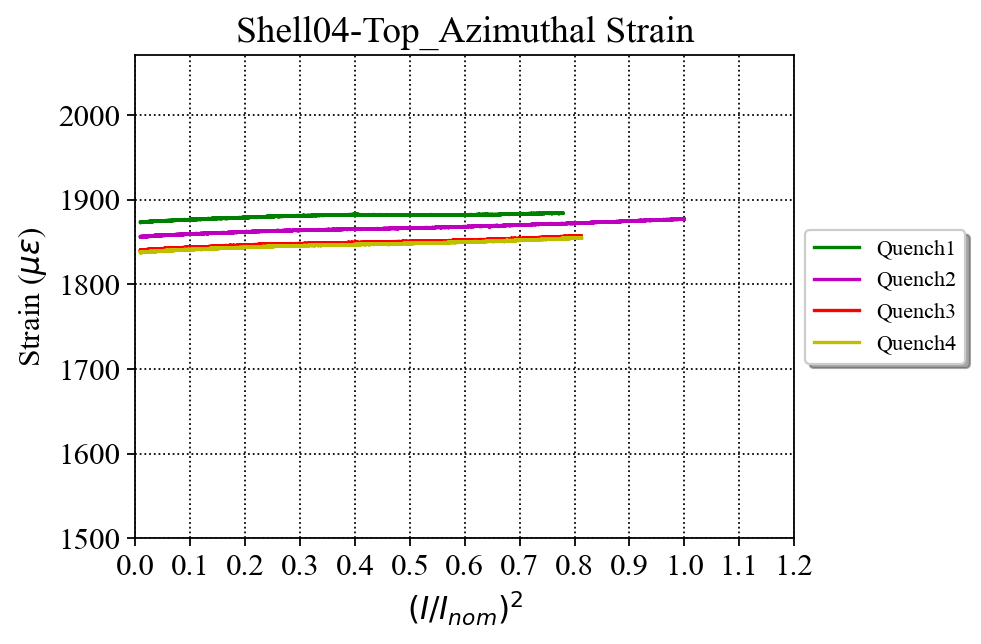 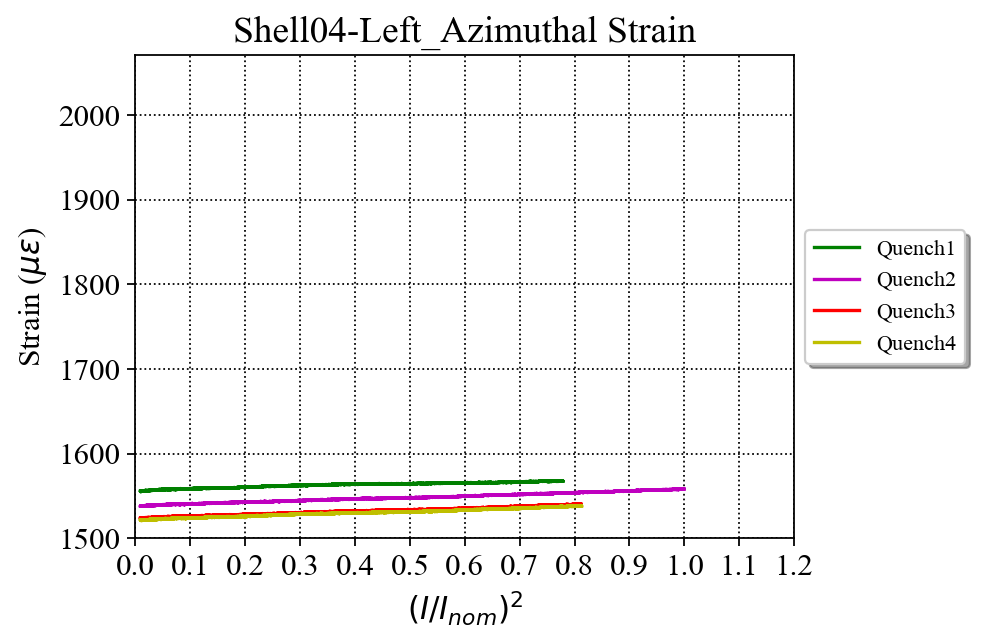 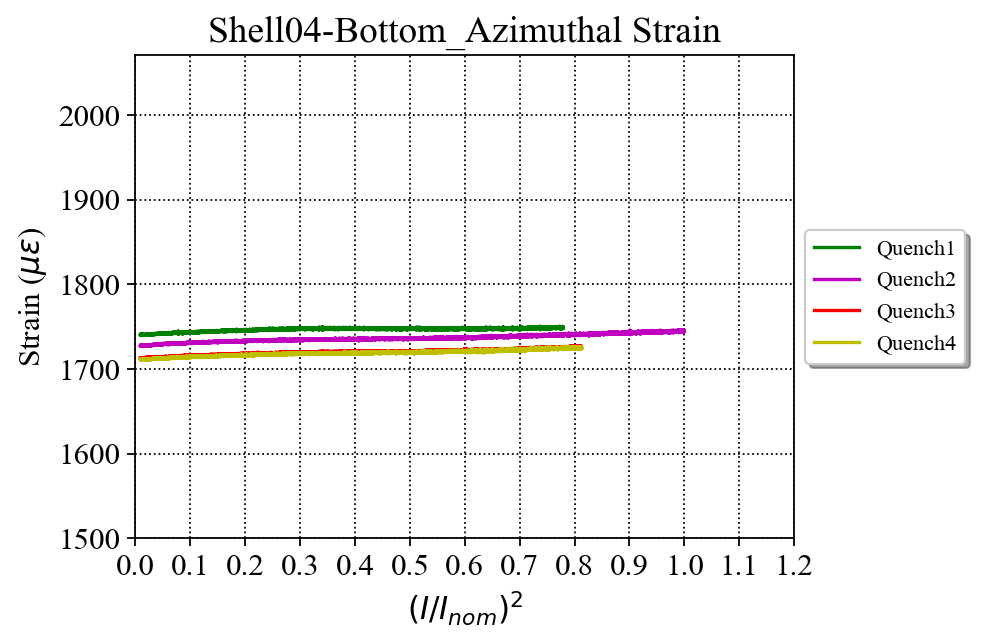 MQXFA15 SG data
14
Shell 4 – Delta Stress
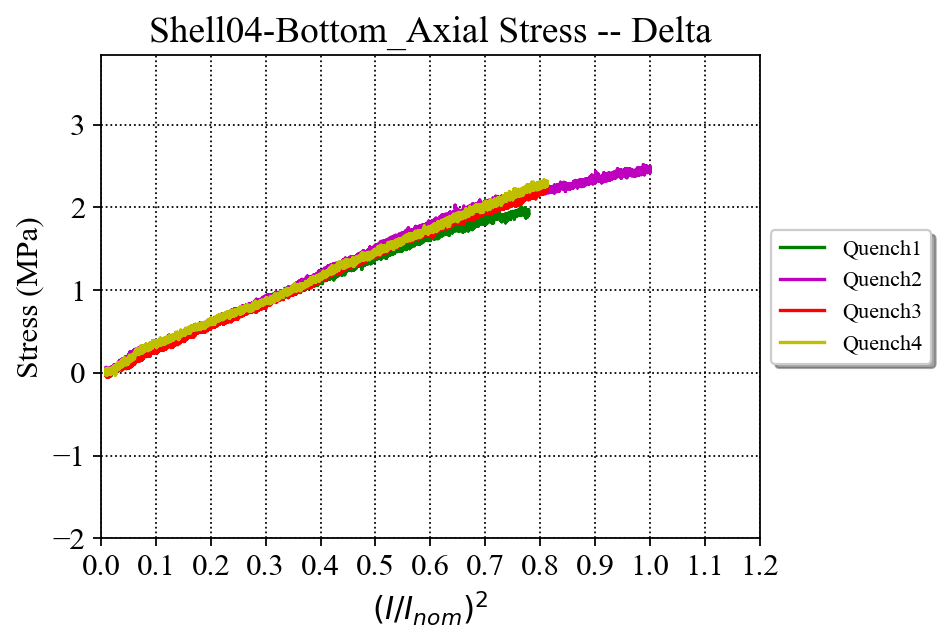 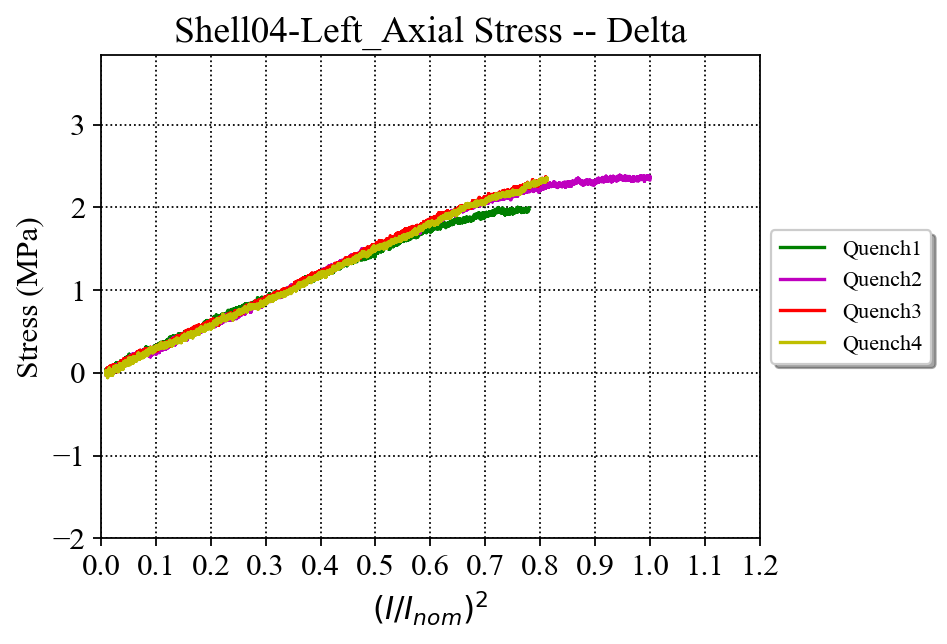 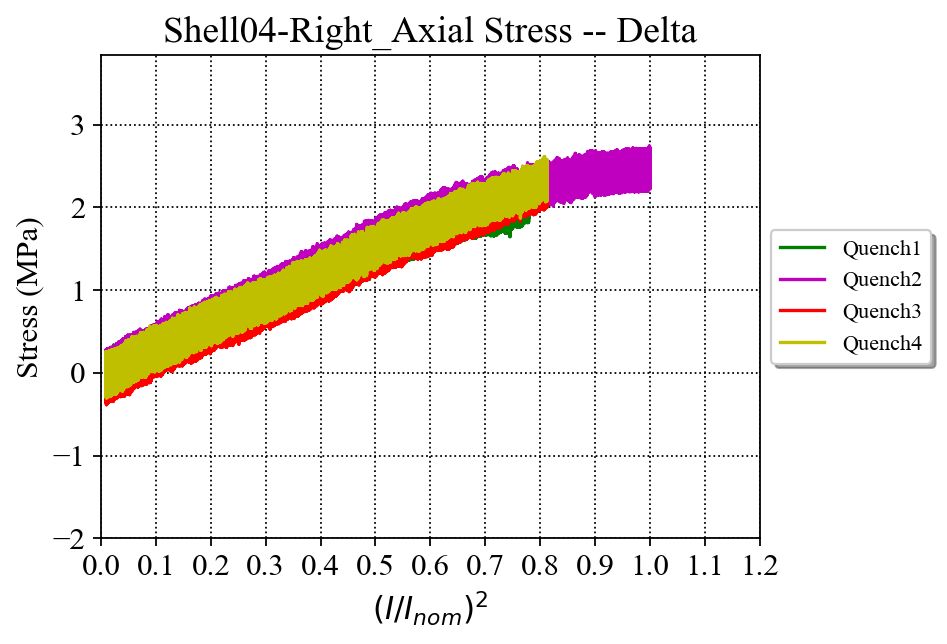 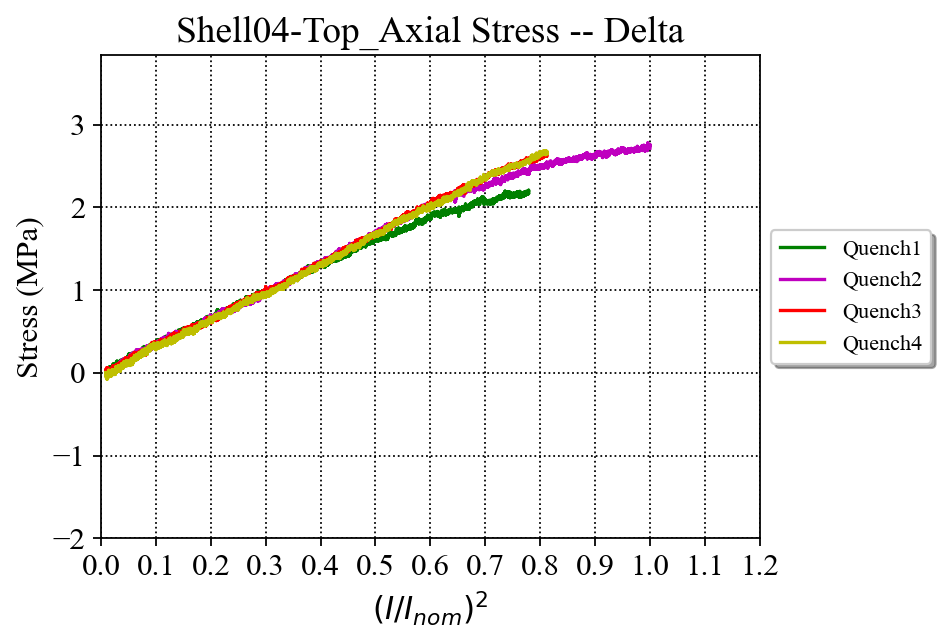 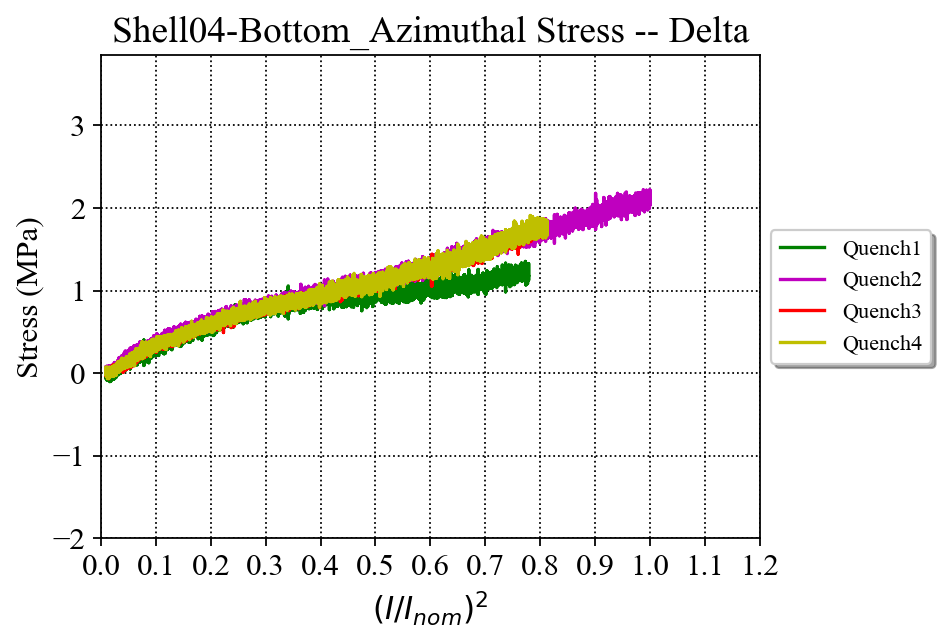 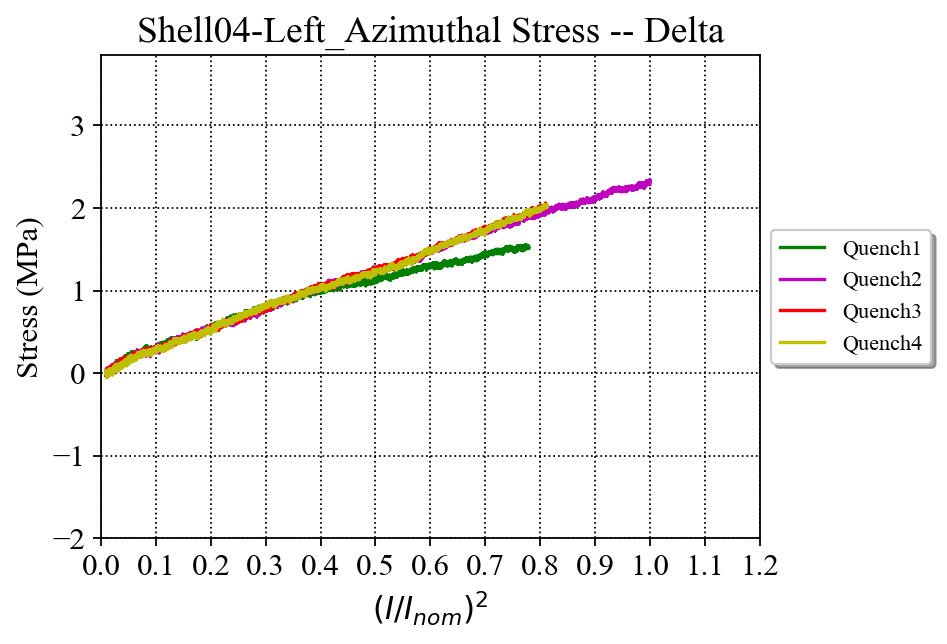 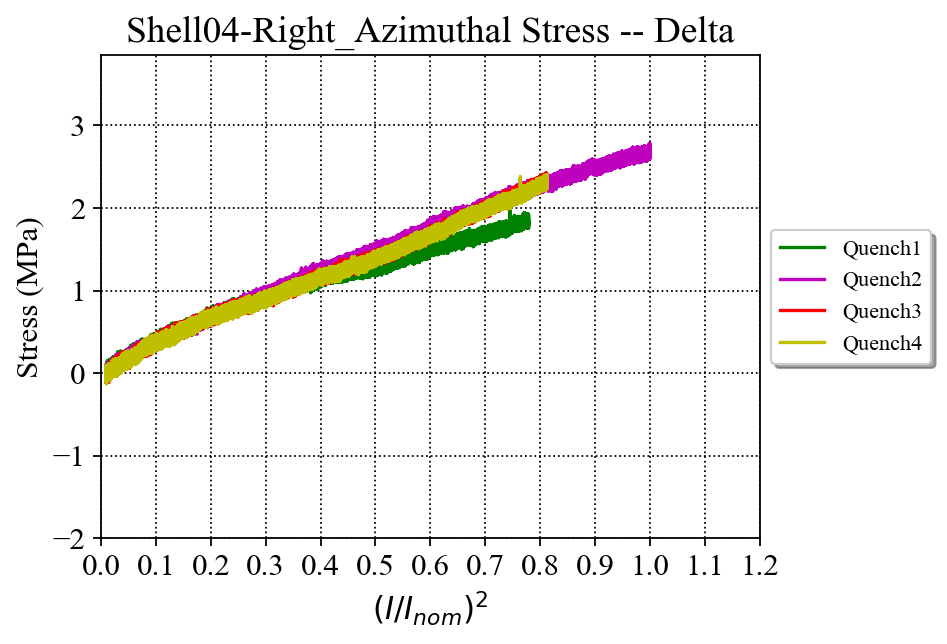 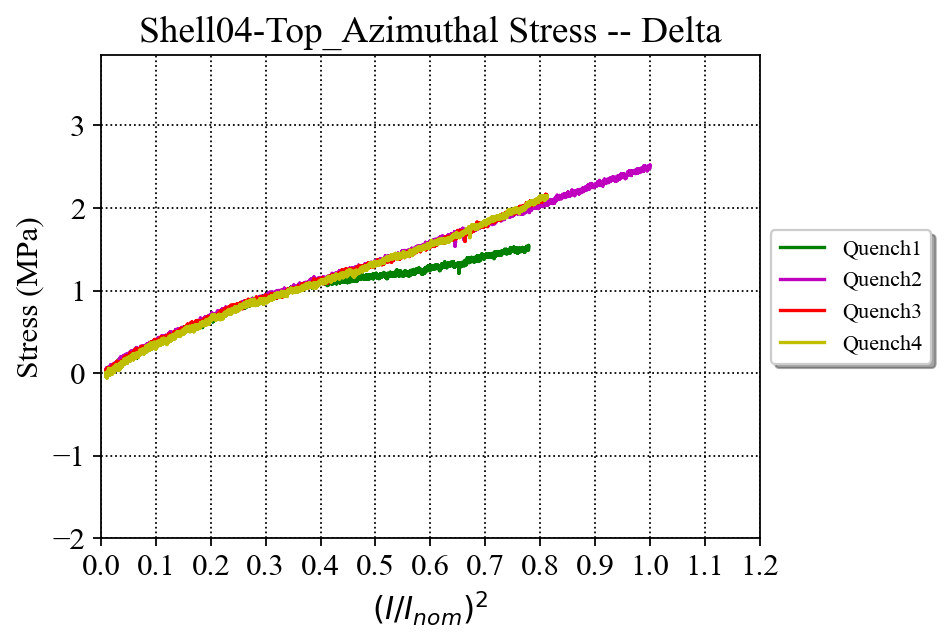 MQXFA15 SG data
15
Shell 7 - Strain
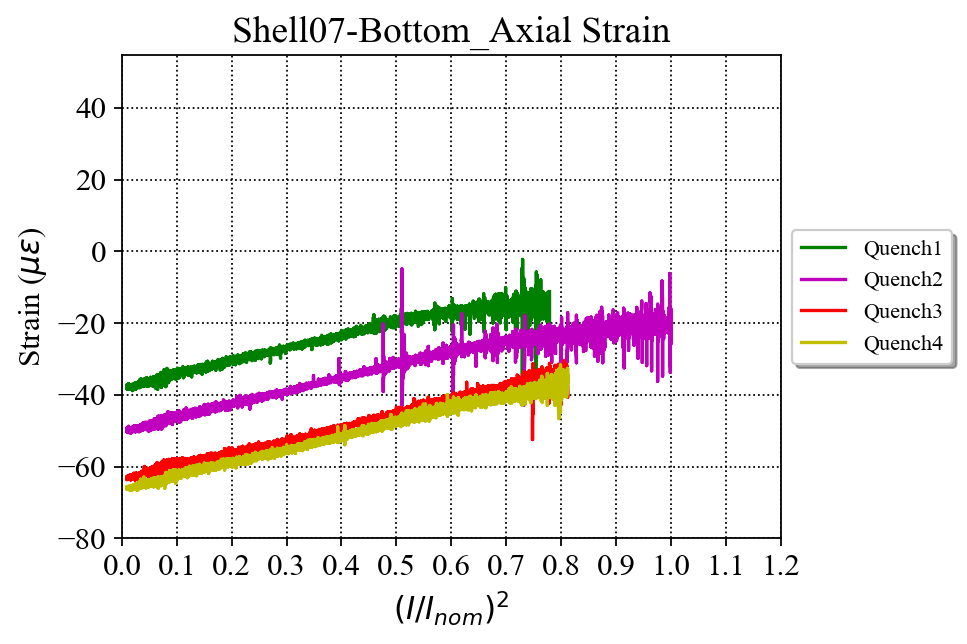 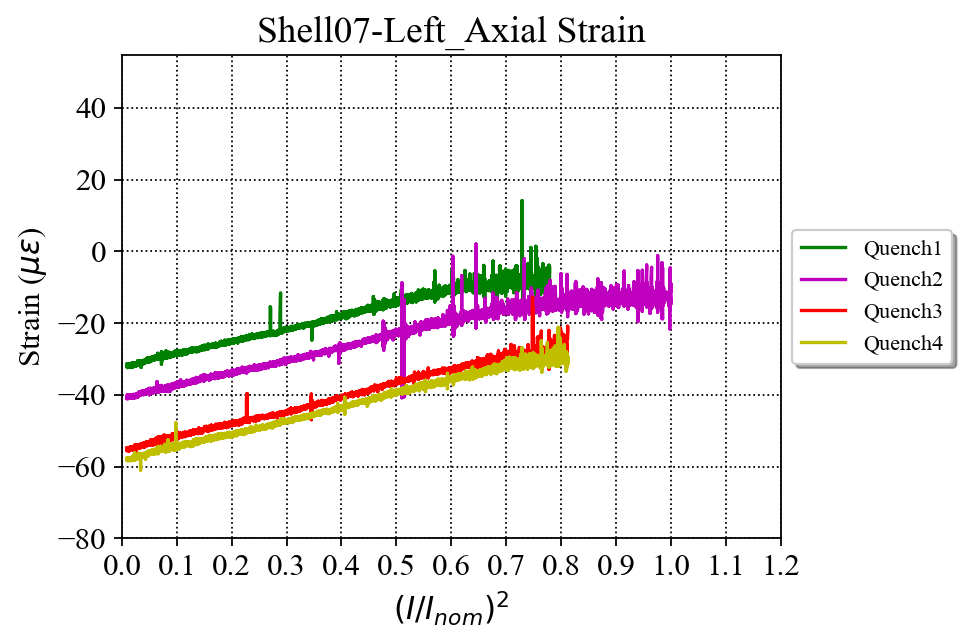 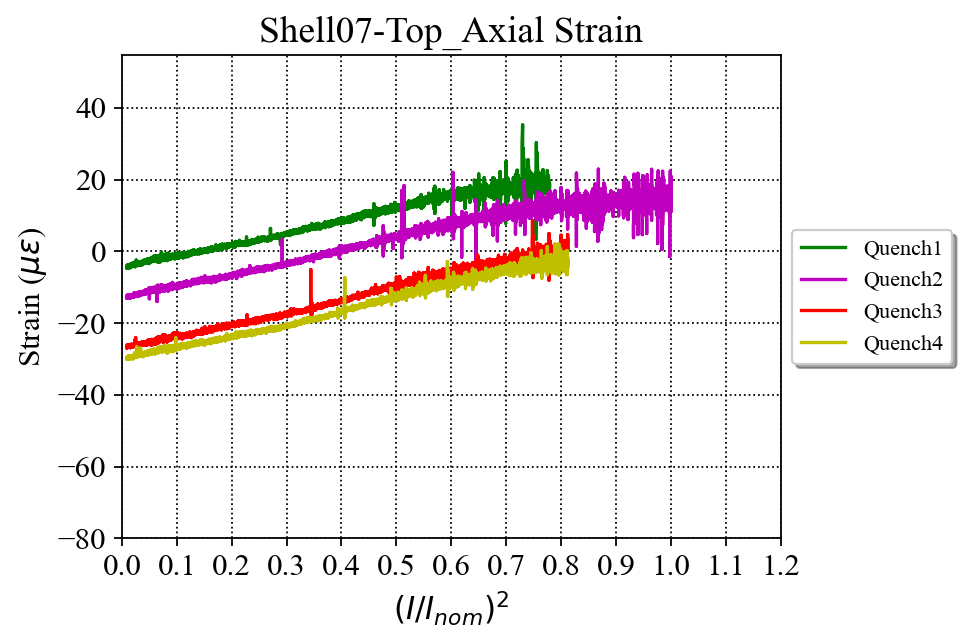 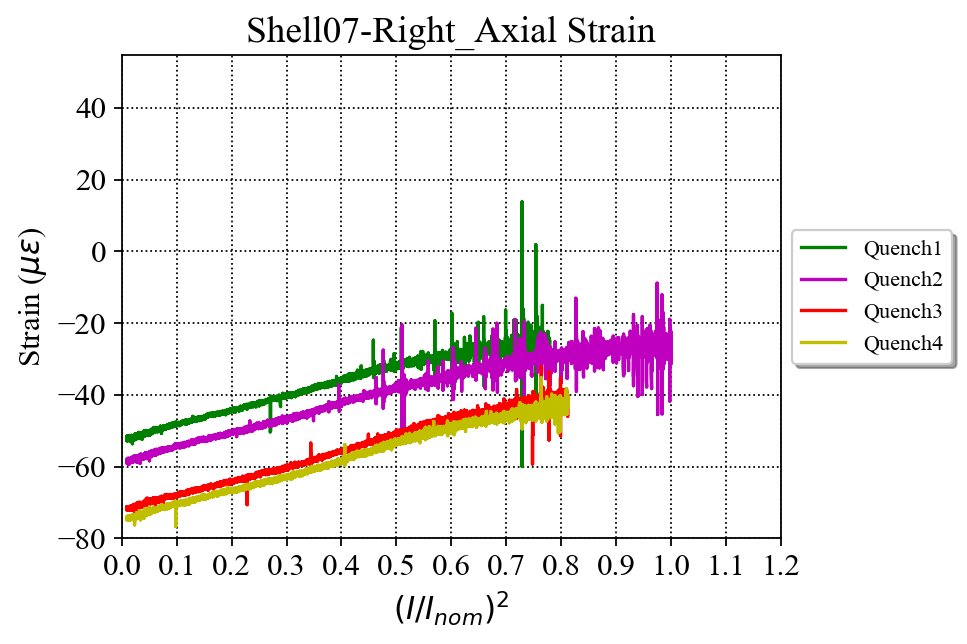 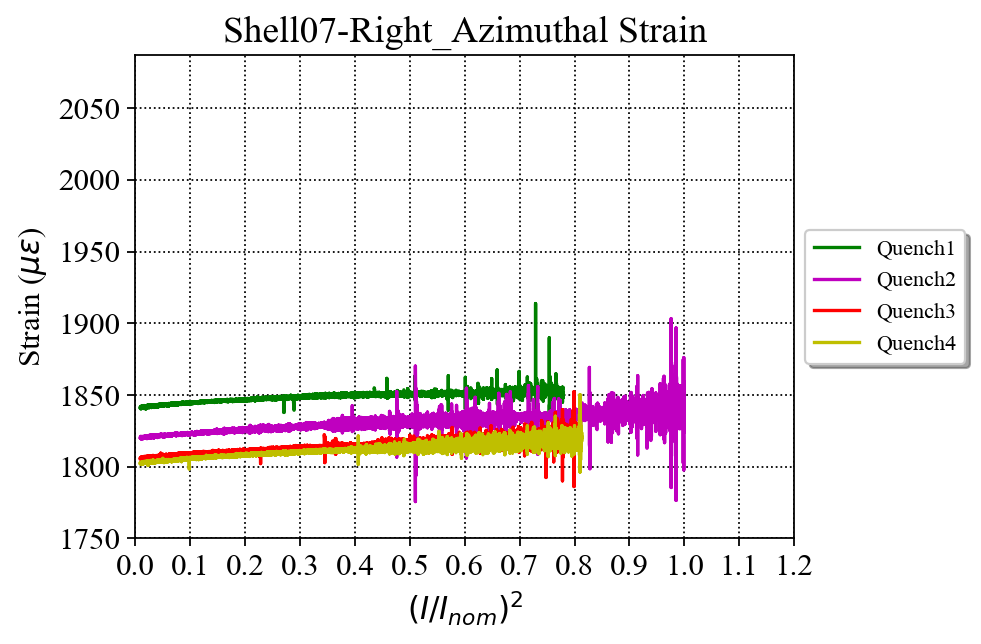 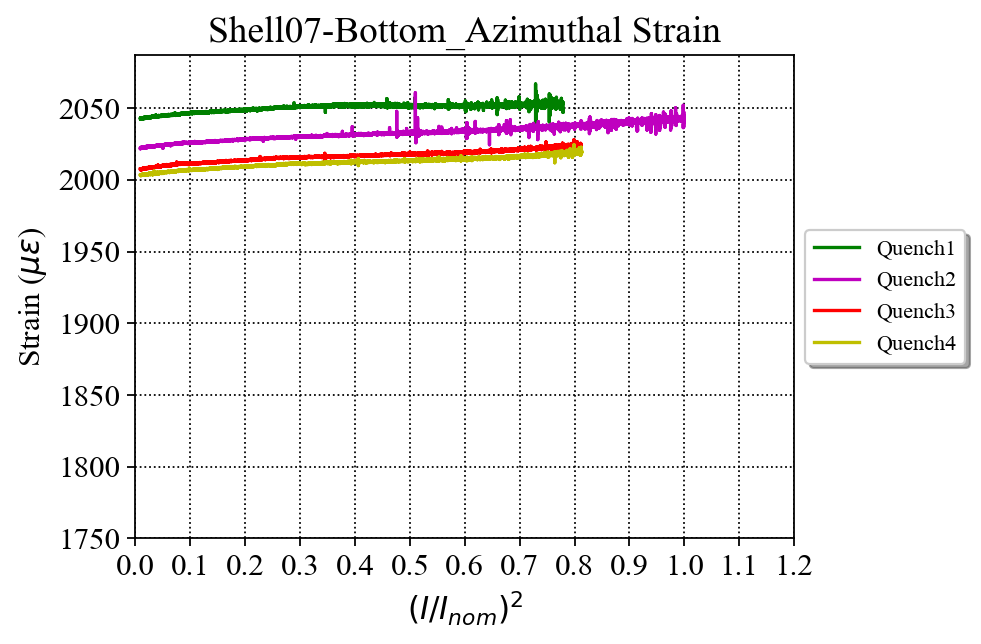 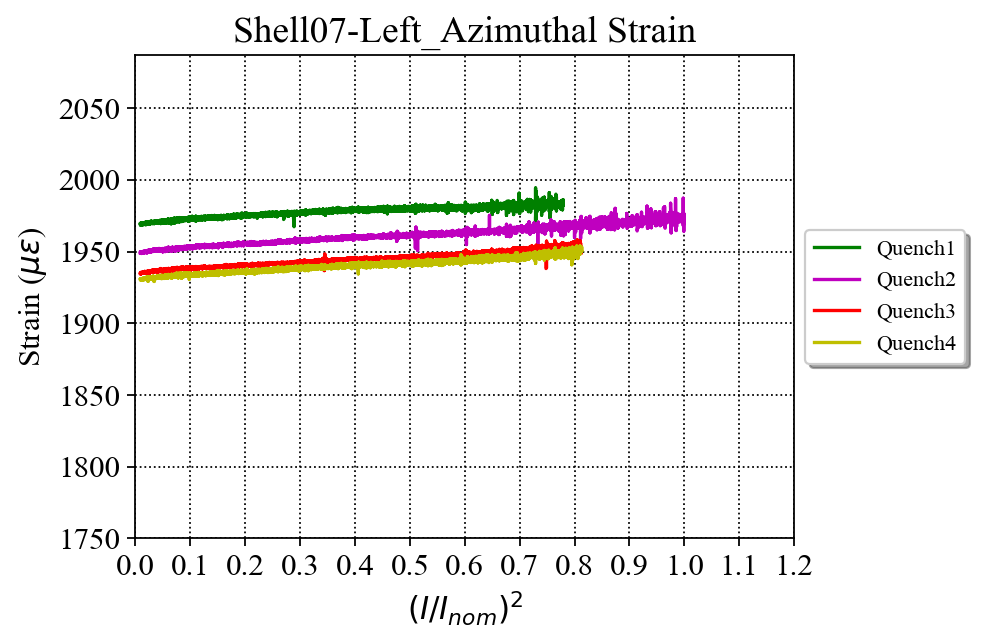 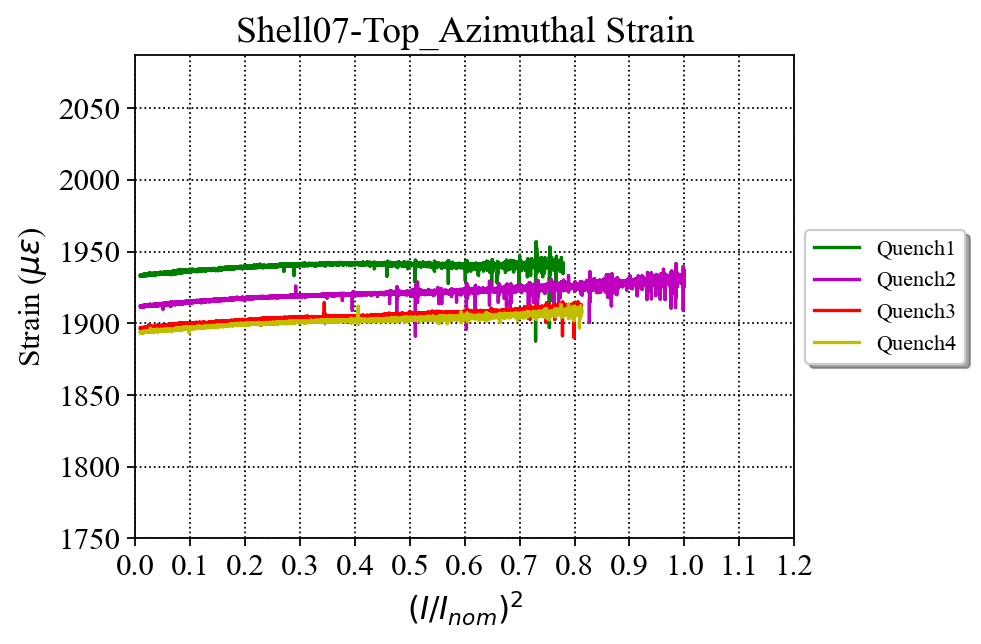 MQXFA15 SG data
16
Shell 7 – Delta Stress
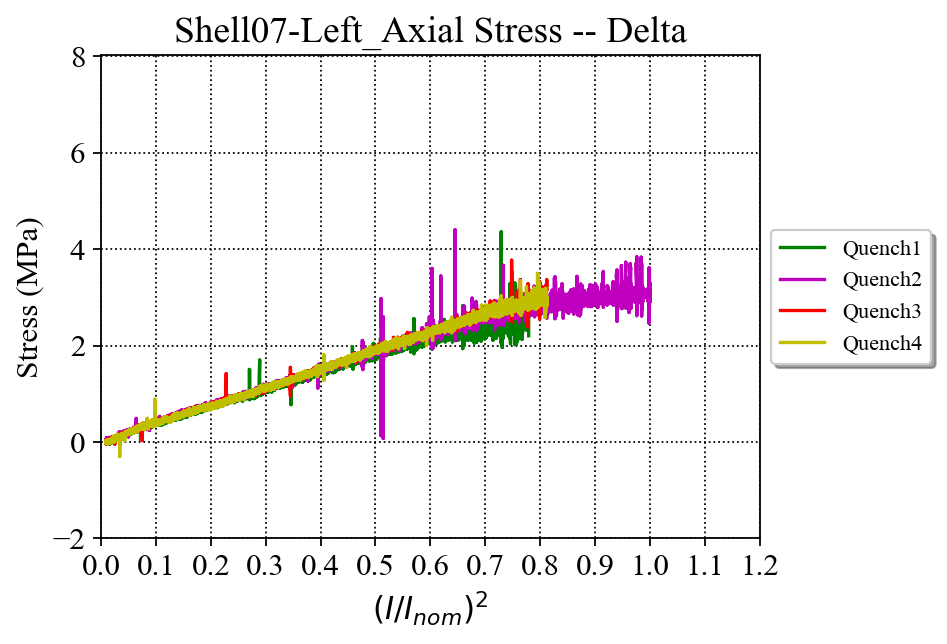 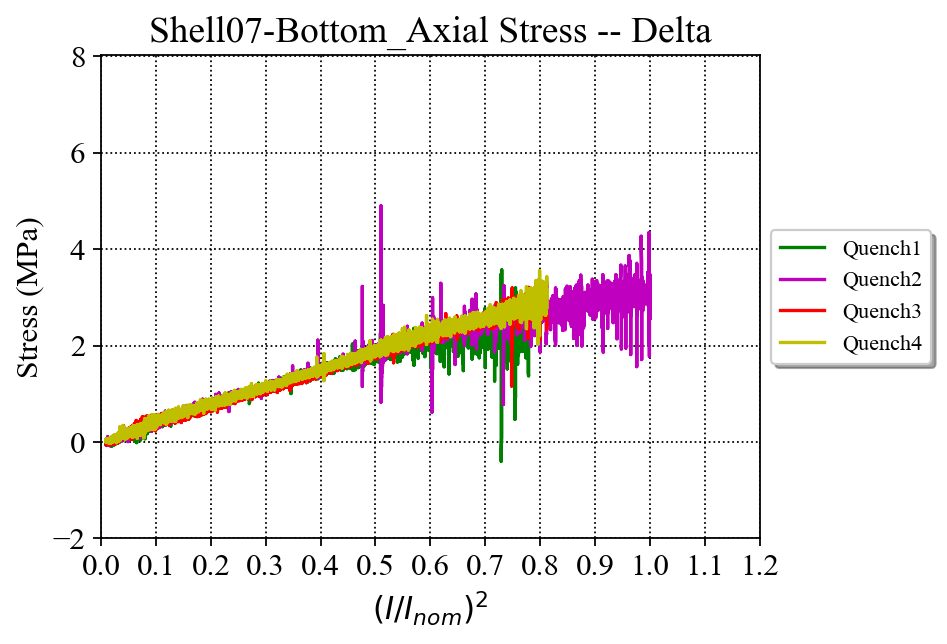 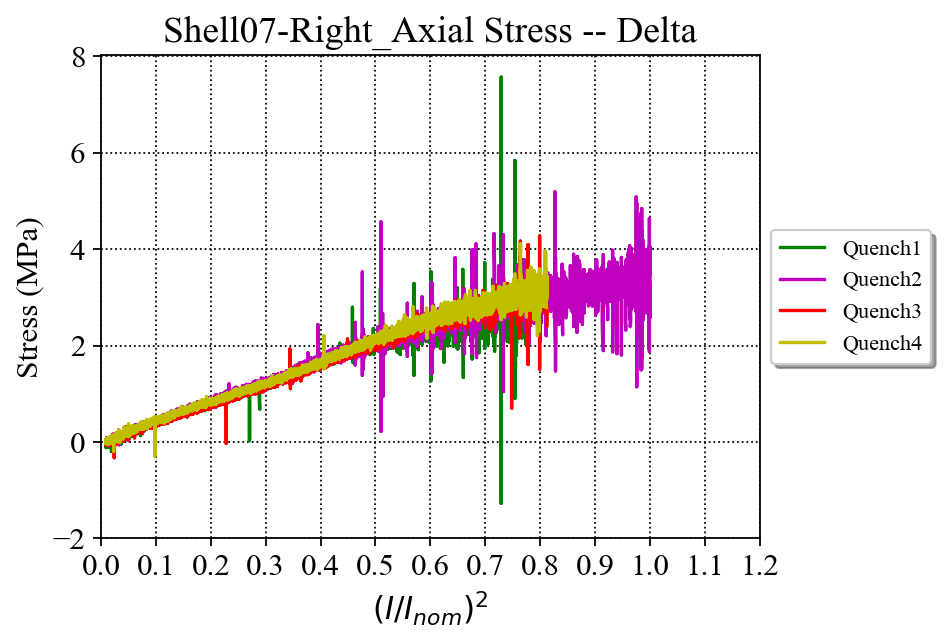 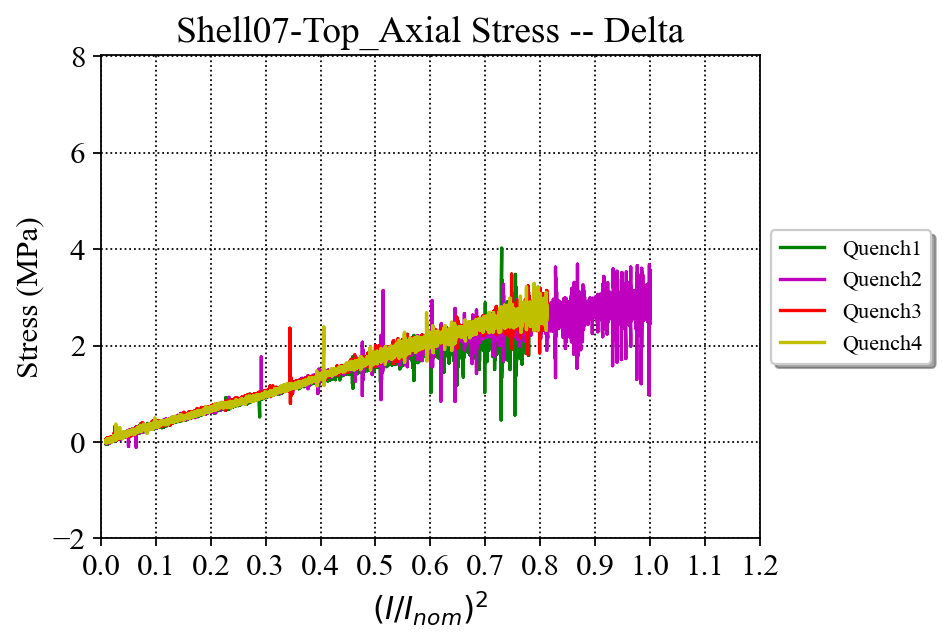 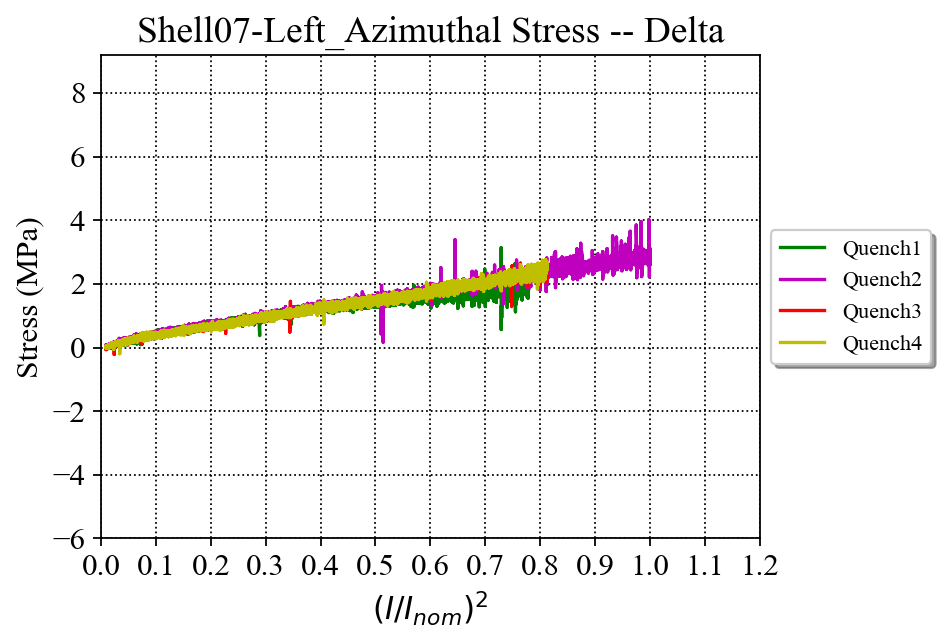 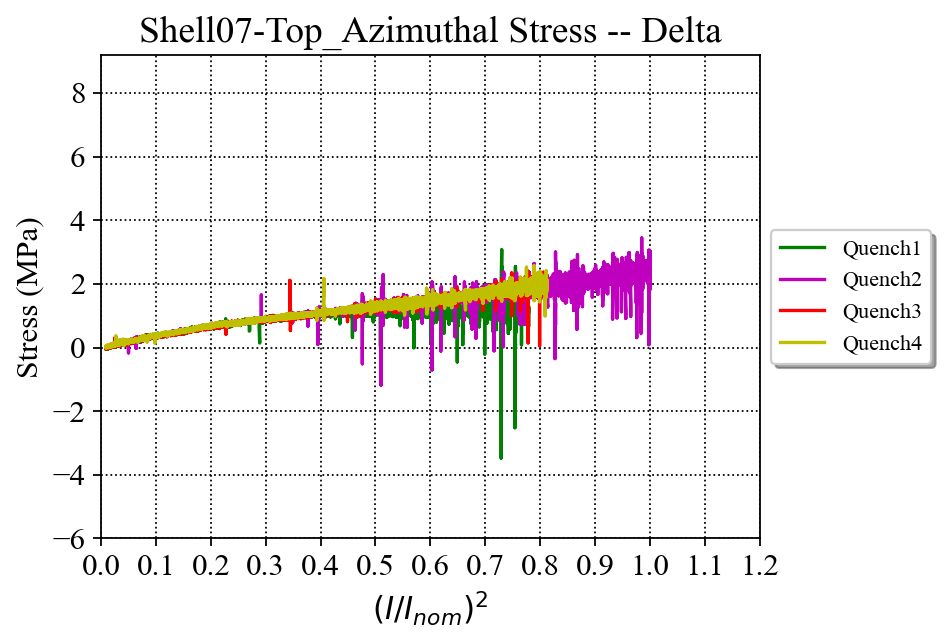 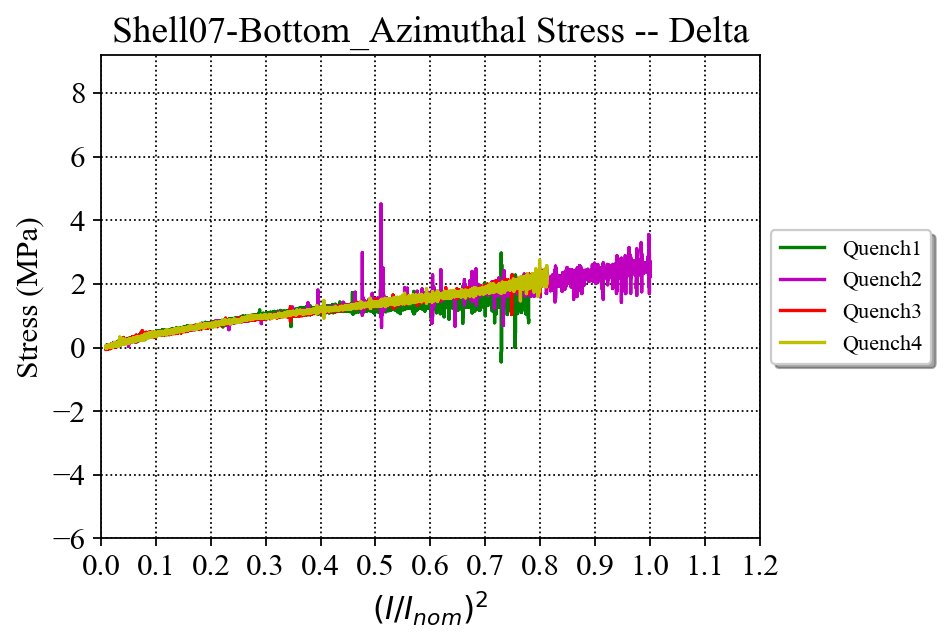 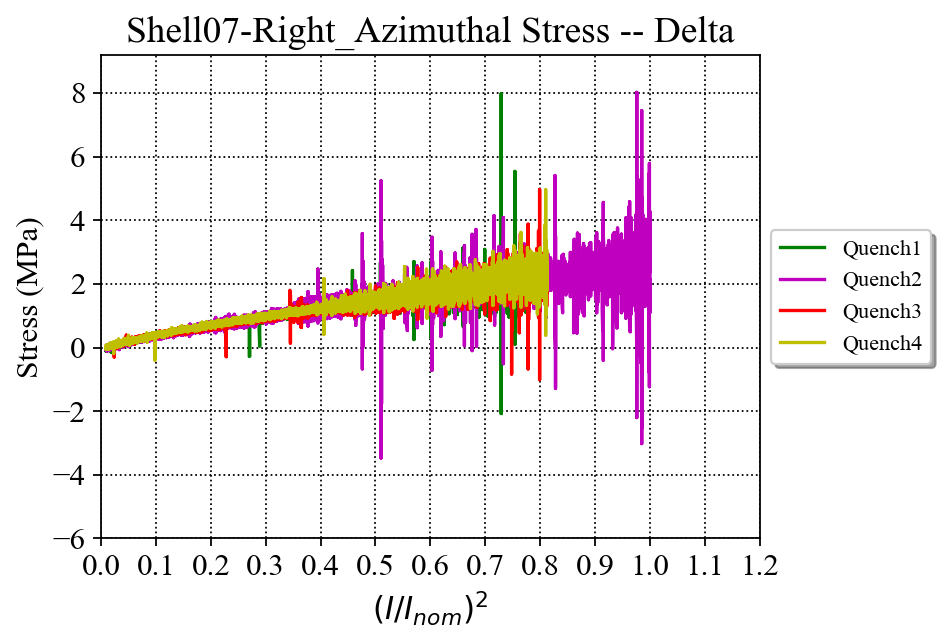 MQXFA15 SG data
17
Rods – Strain and Delta Stress
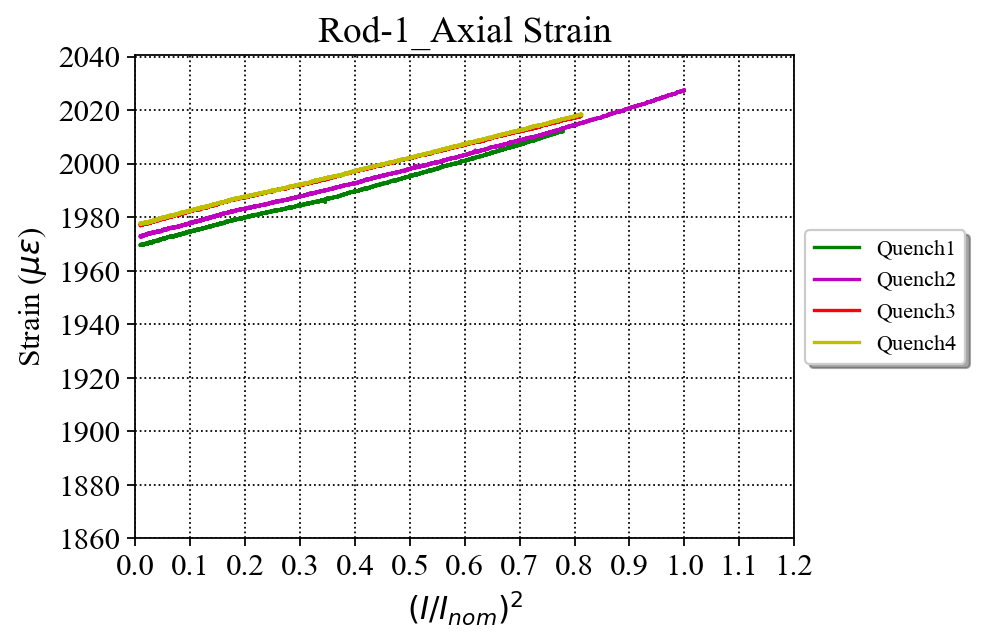 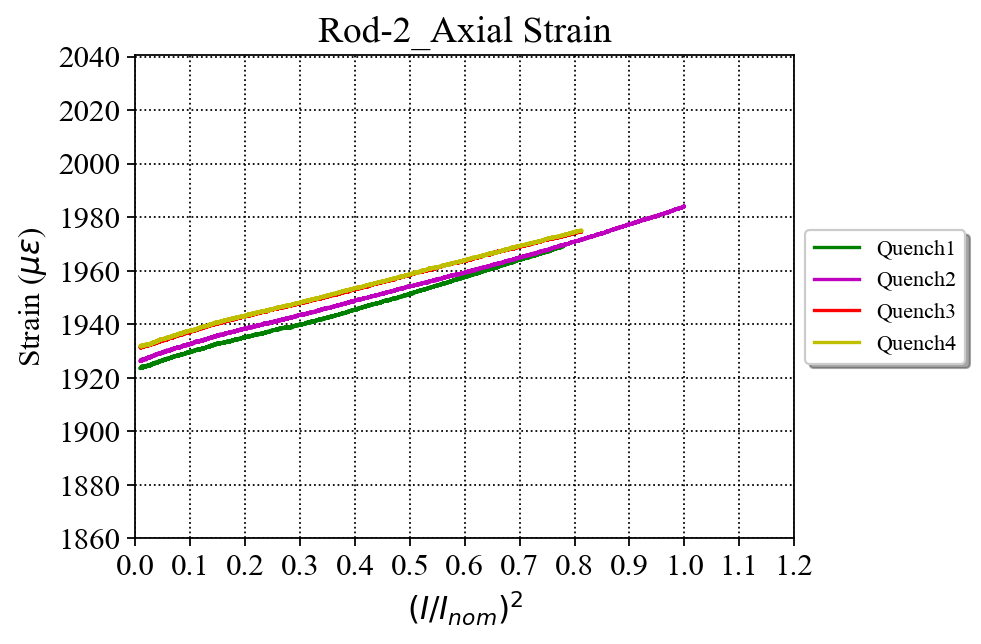 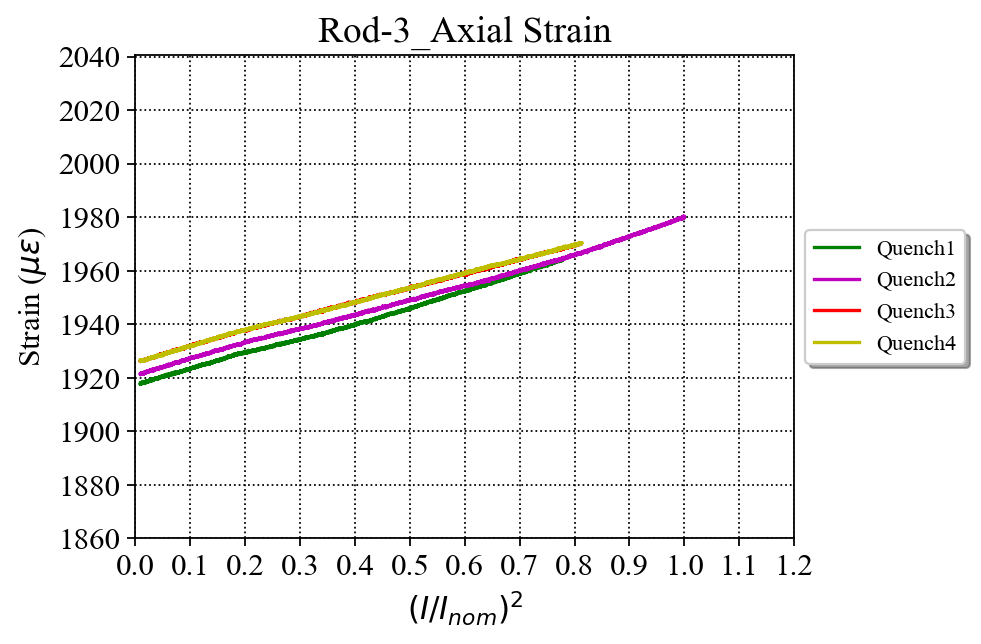 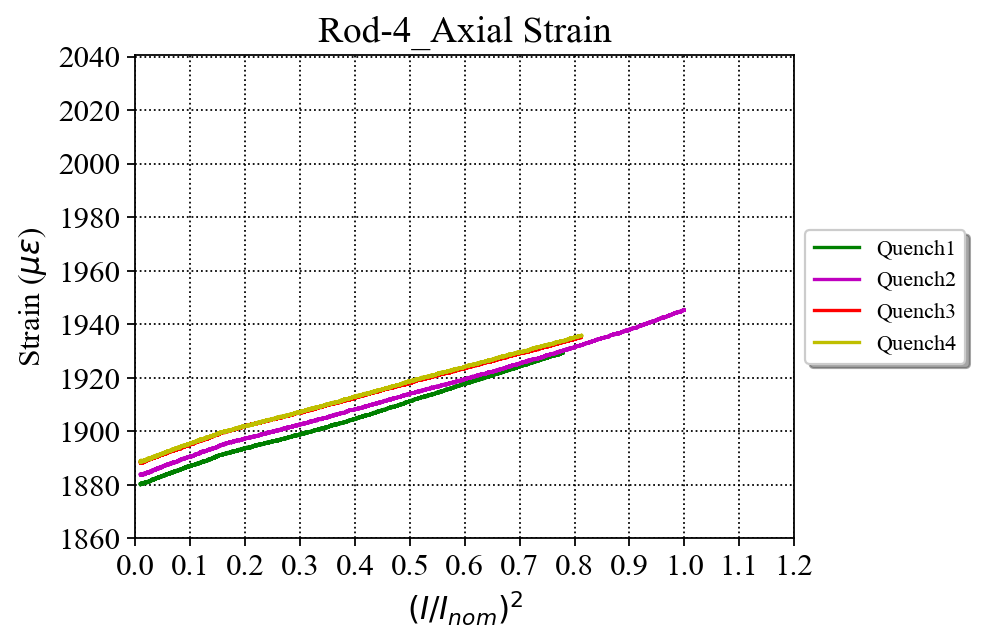 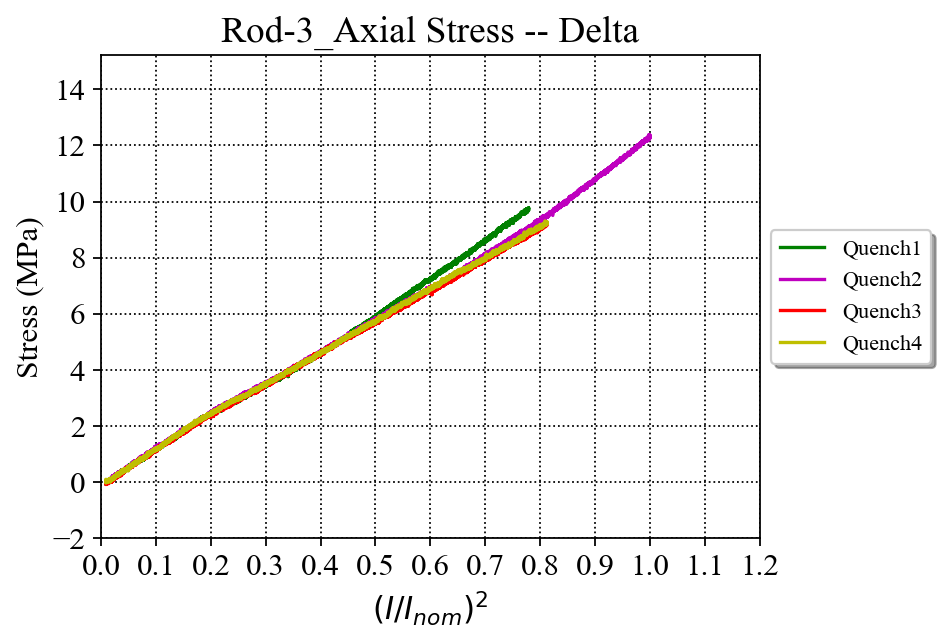 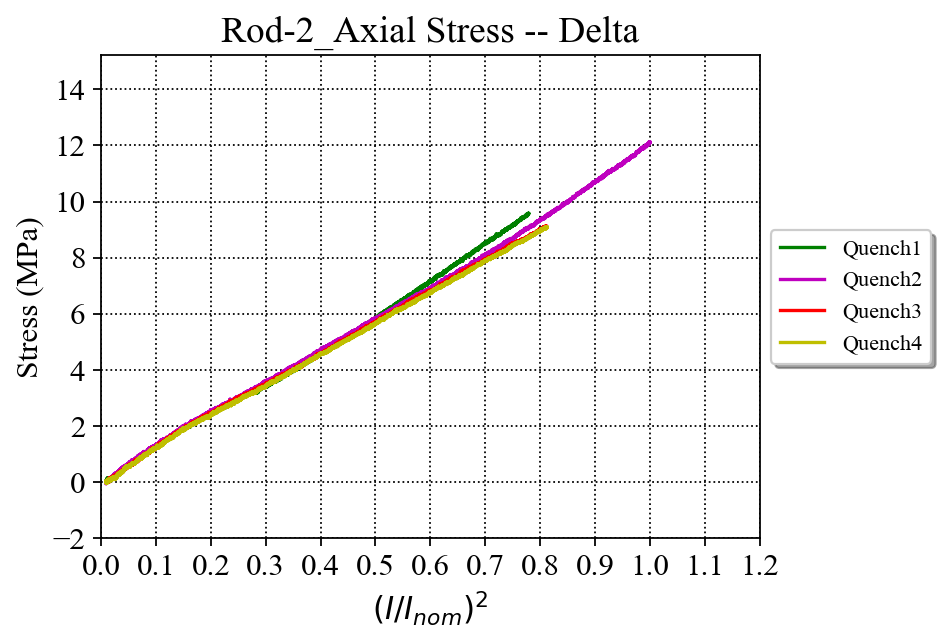 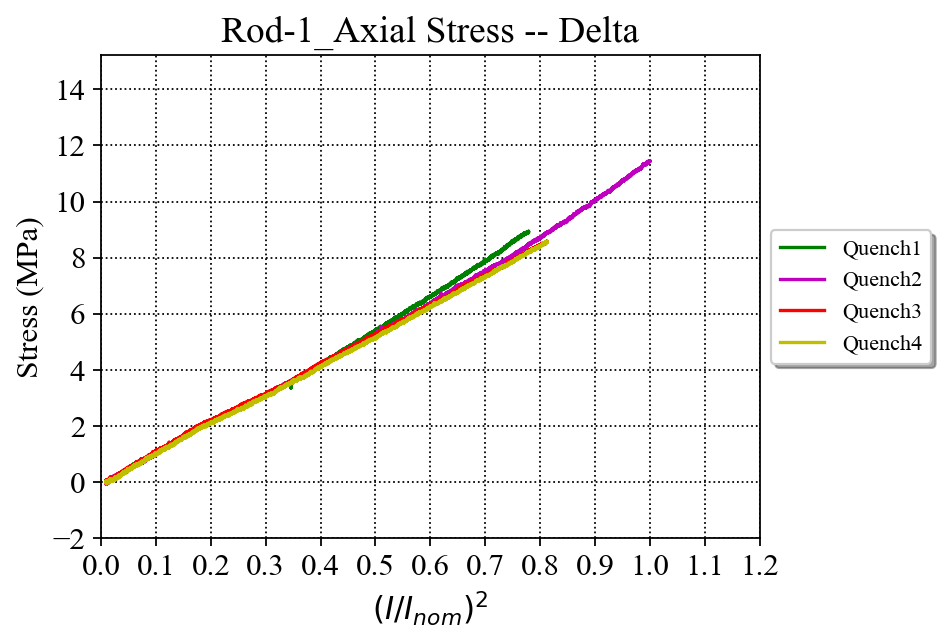 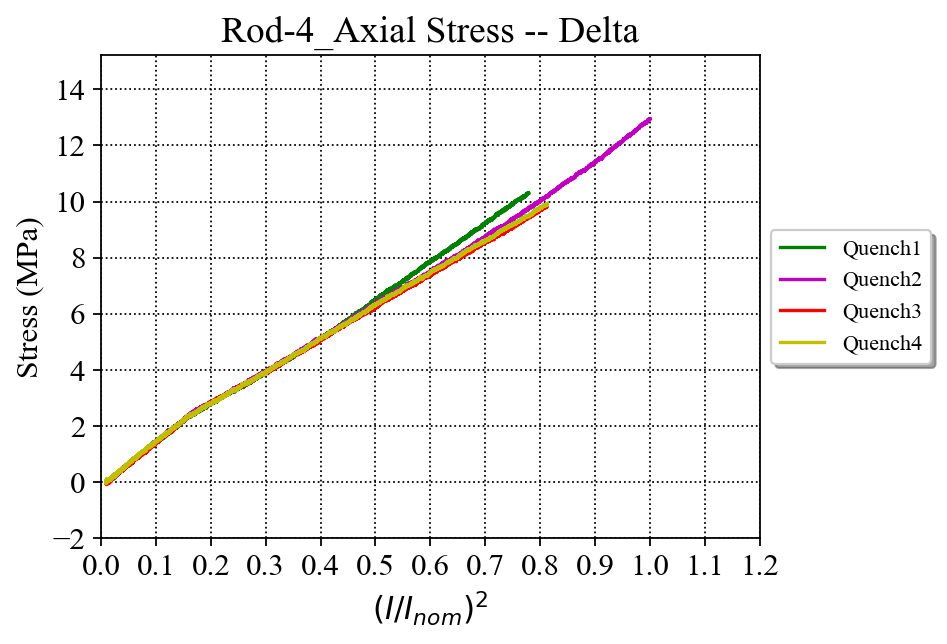 MQXFA15 SG data
18
Multiplots: Ramps 1, 3, 5, 7 and 8(Ramp 8 at 4.5 K)
MQXFA15 SG data
19
Shell 2 – Stress
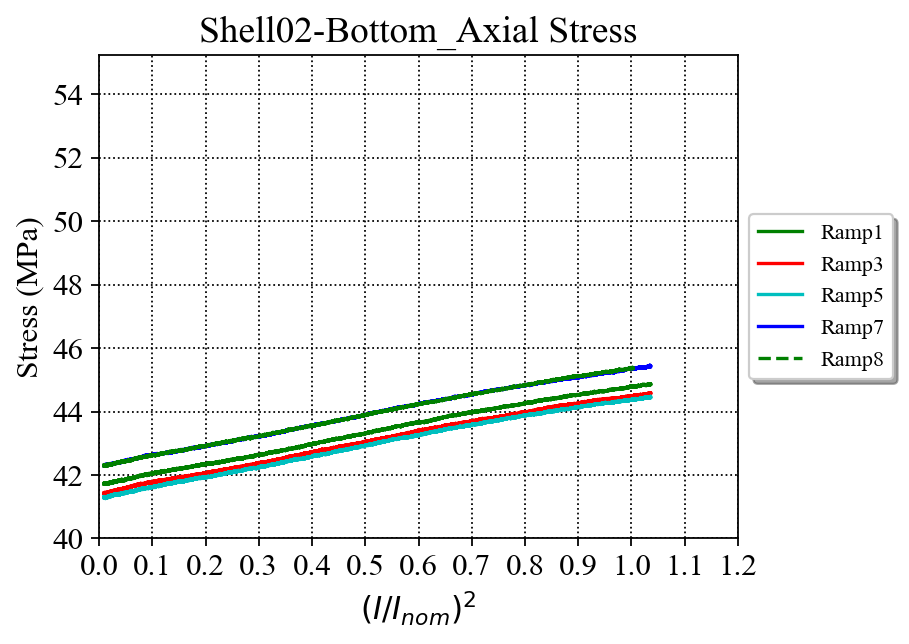 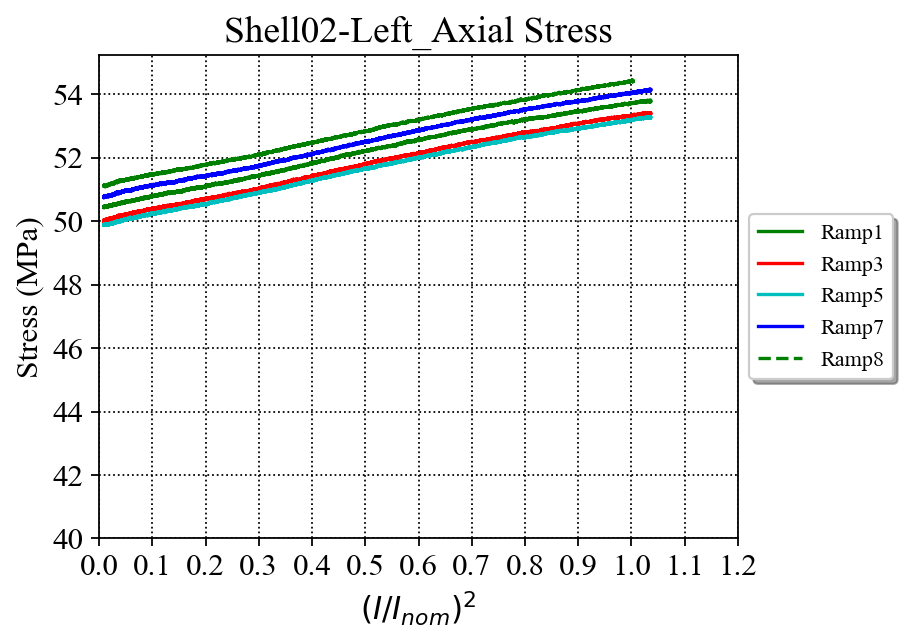 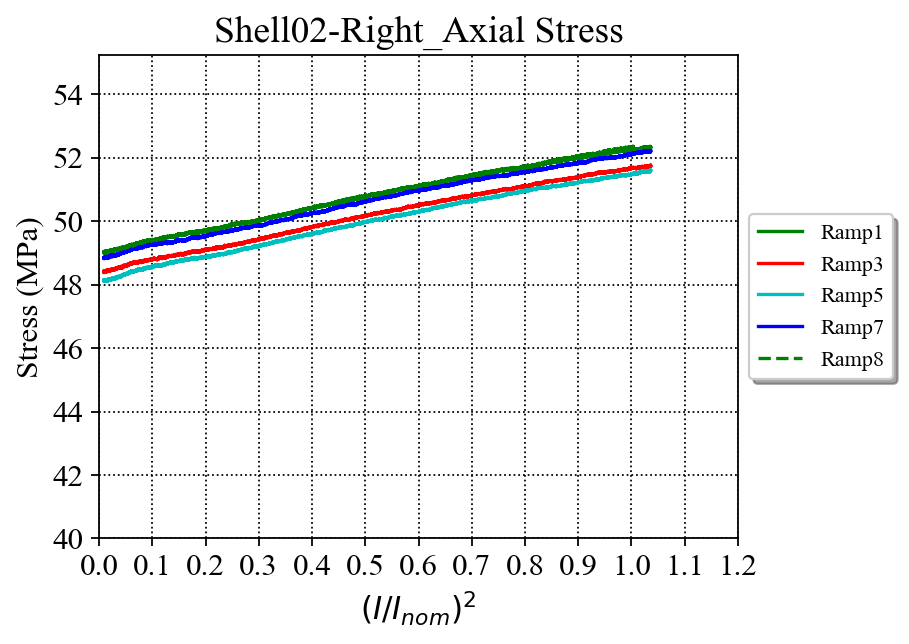 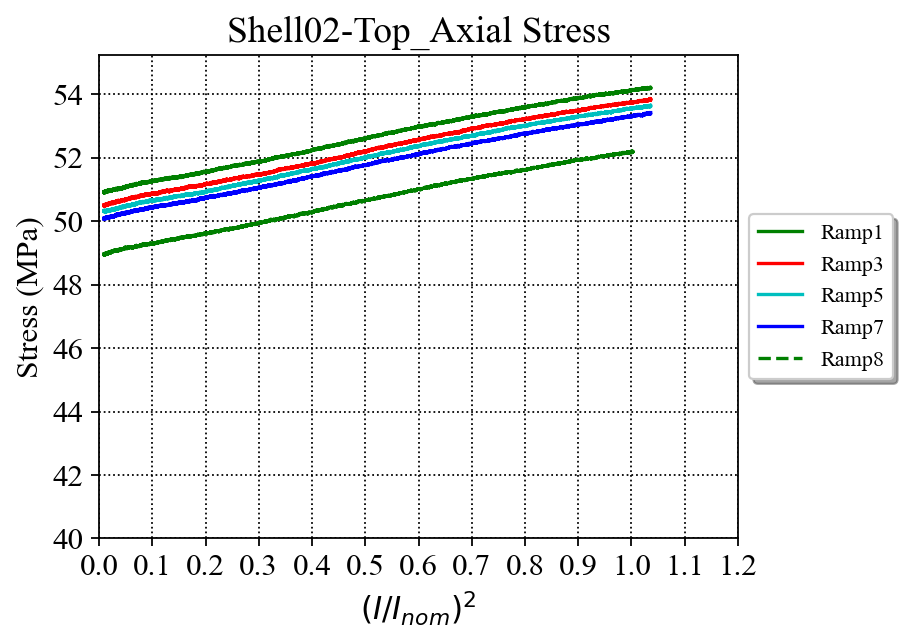 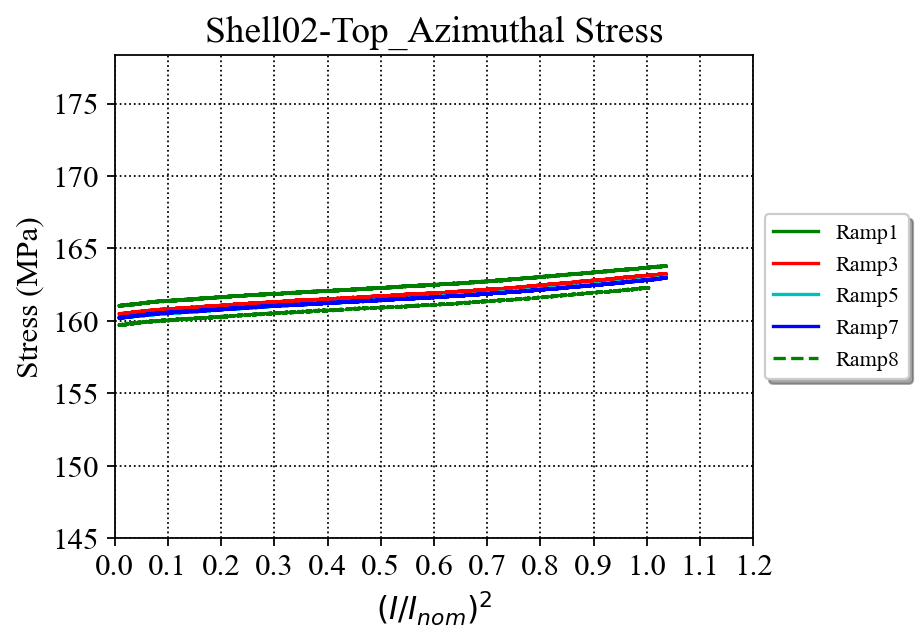 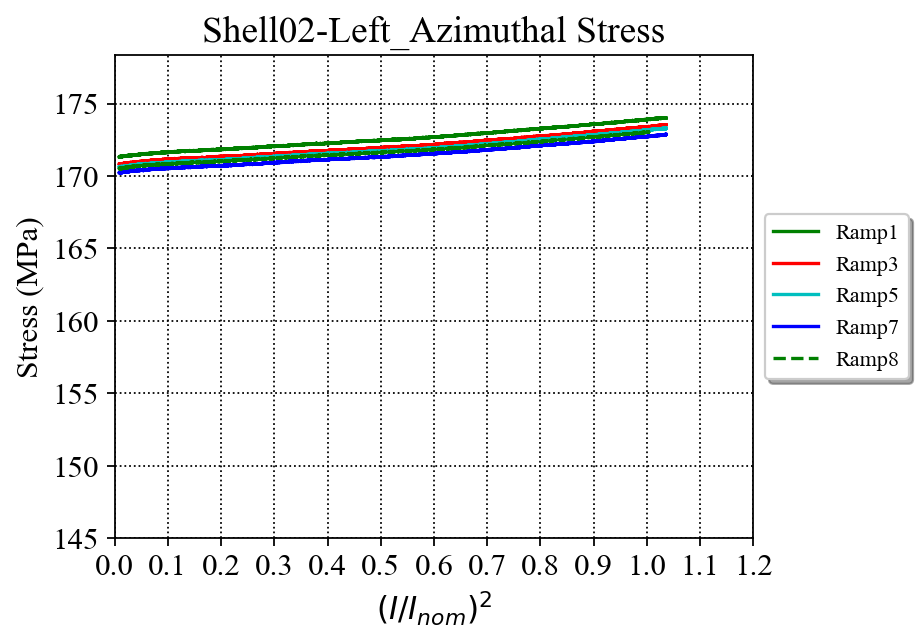 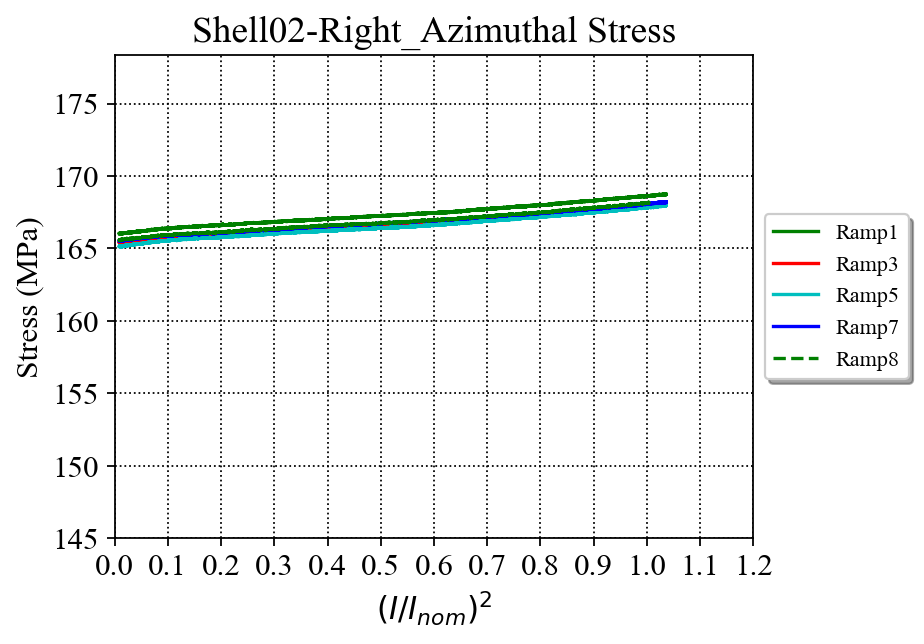 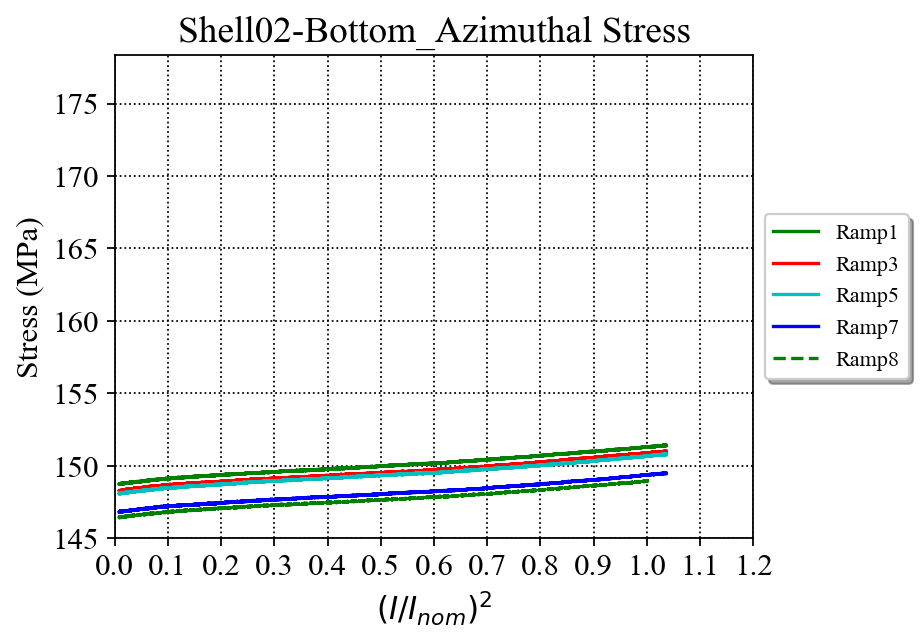 MQXFA15 SG data
20
Shell 4 – Stress
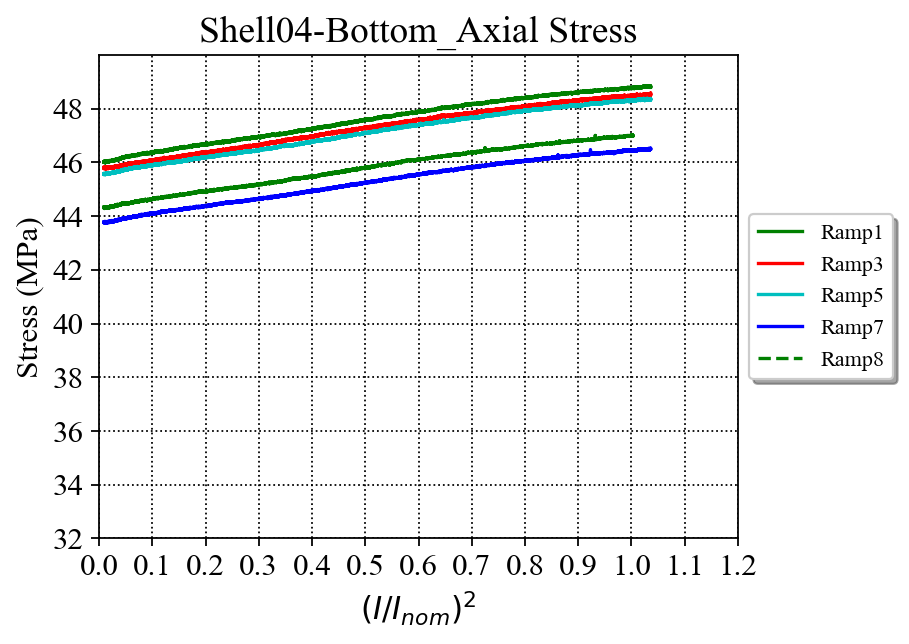 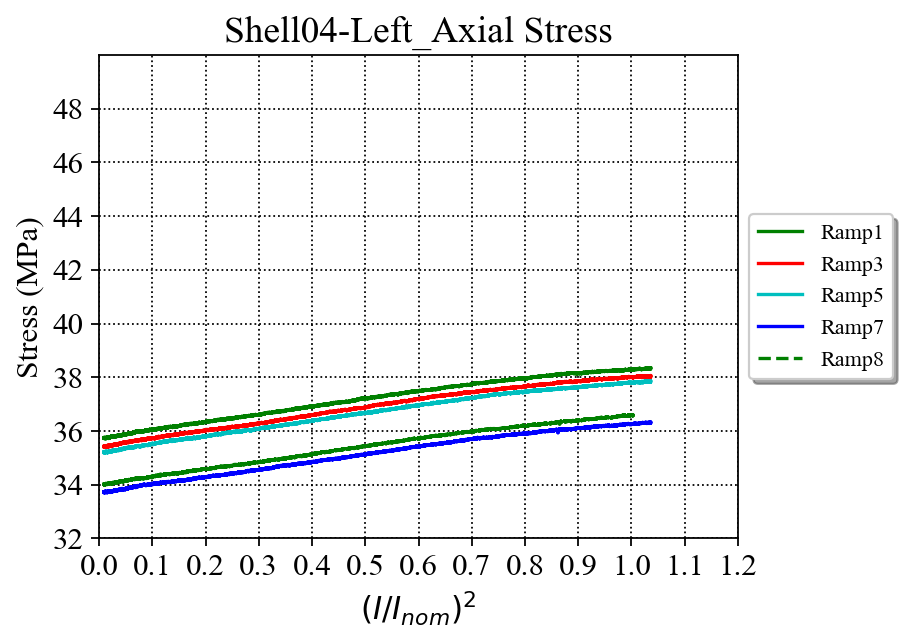 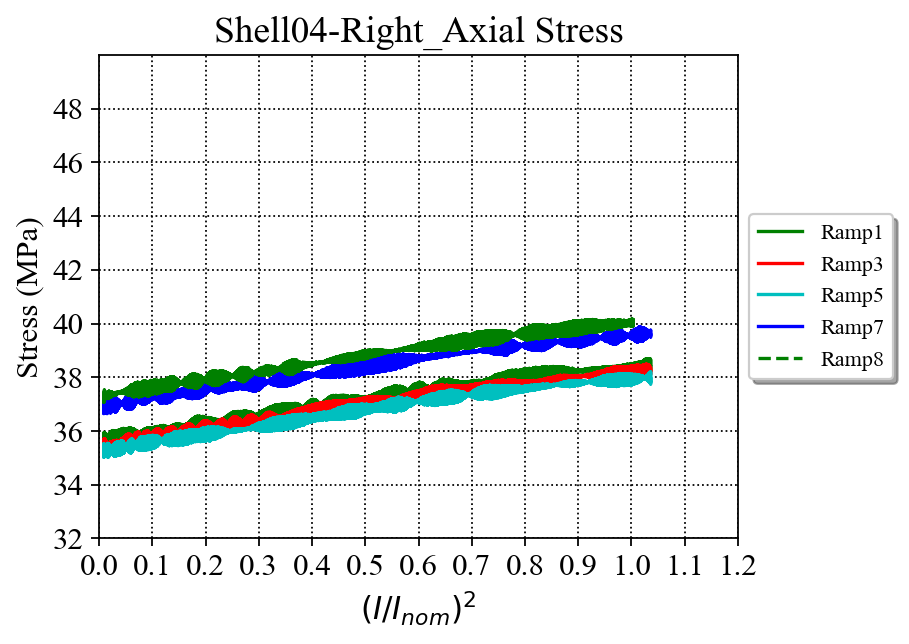 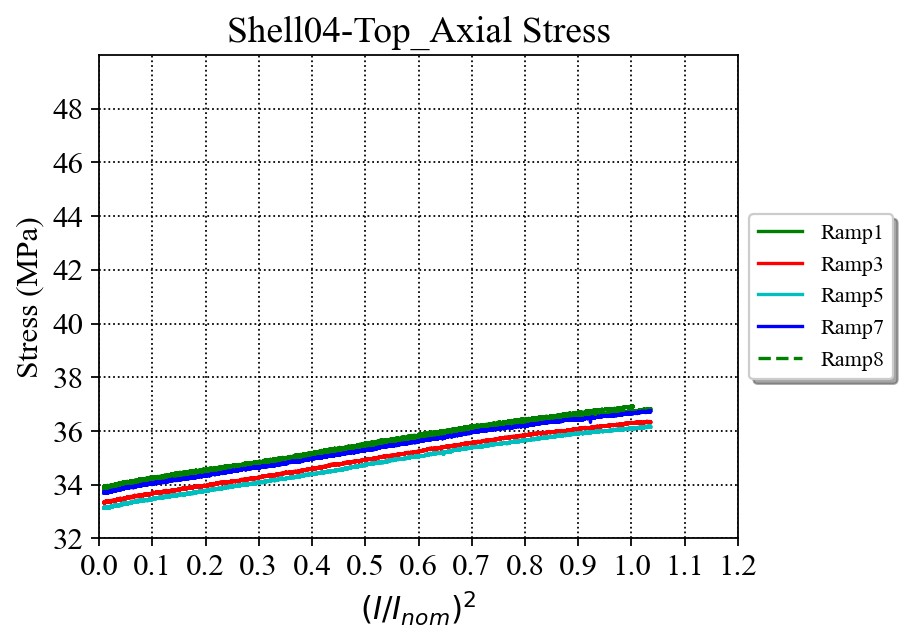 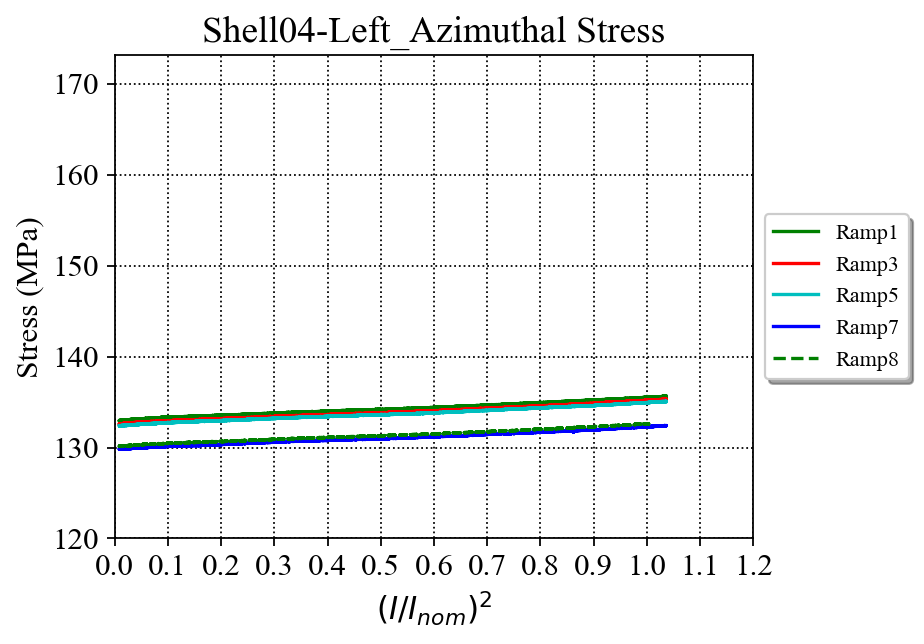 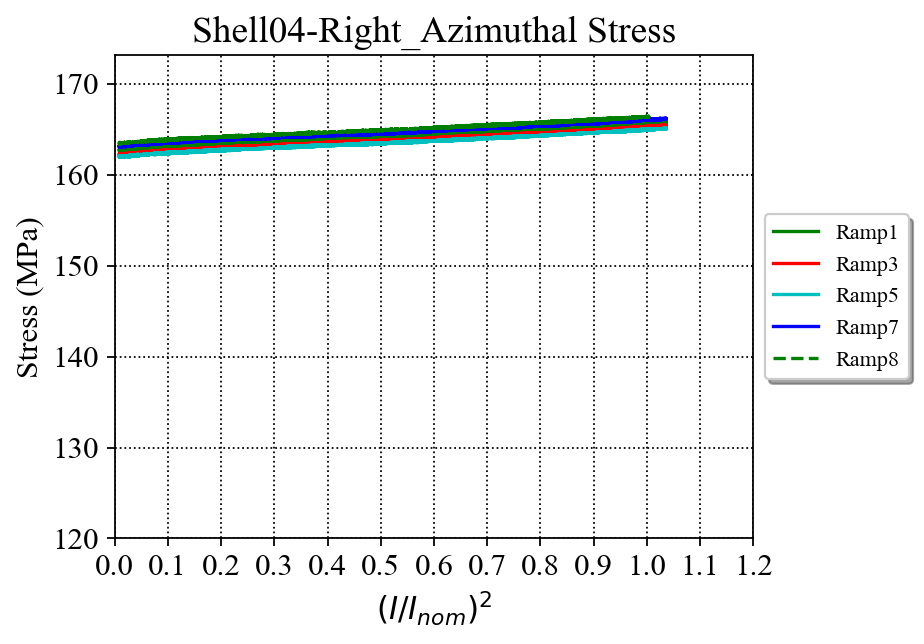 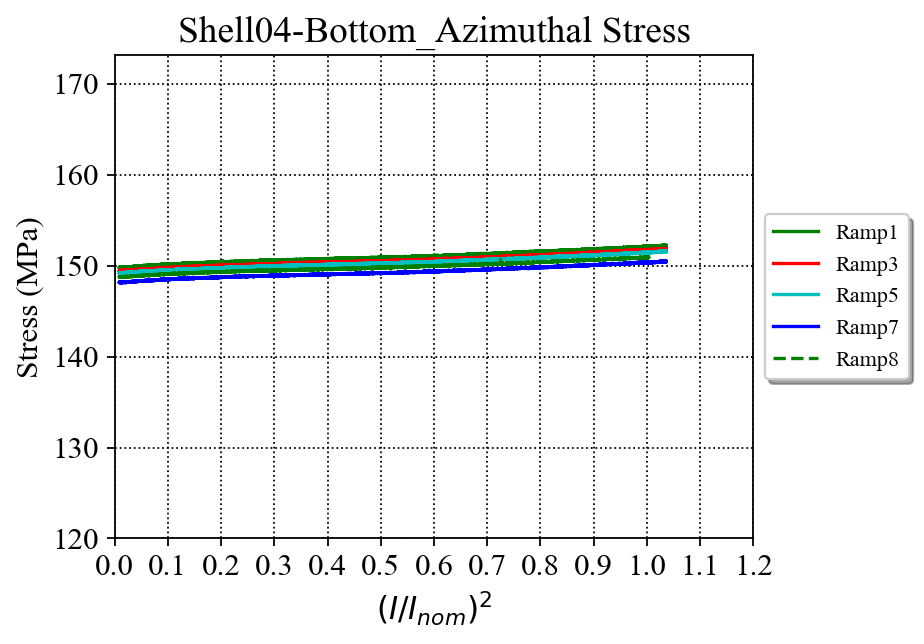 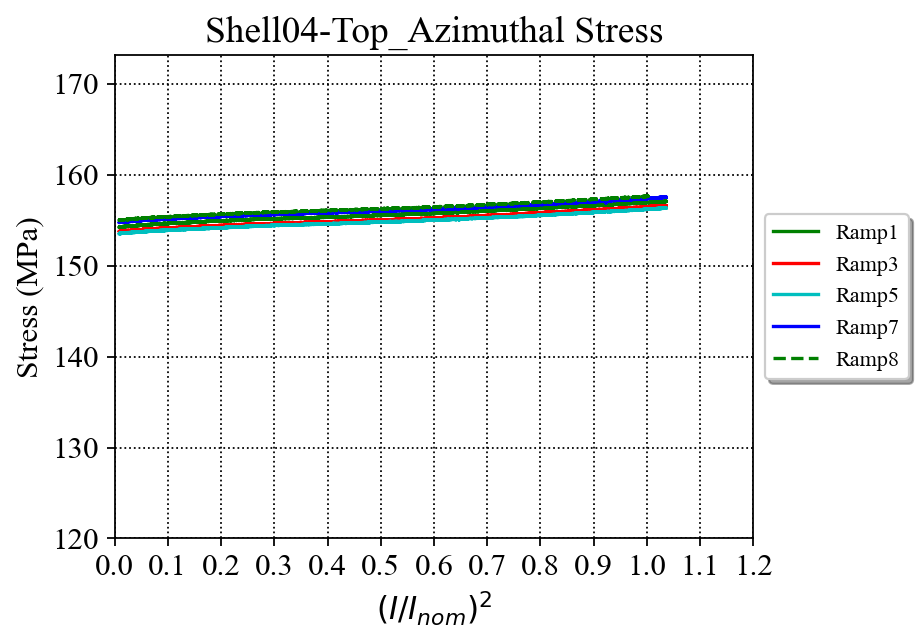 MQXFA15 SG data
21
Shell 7 – Stress
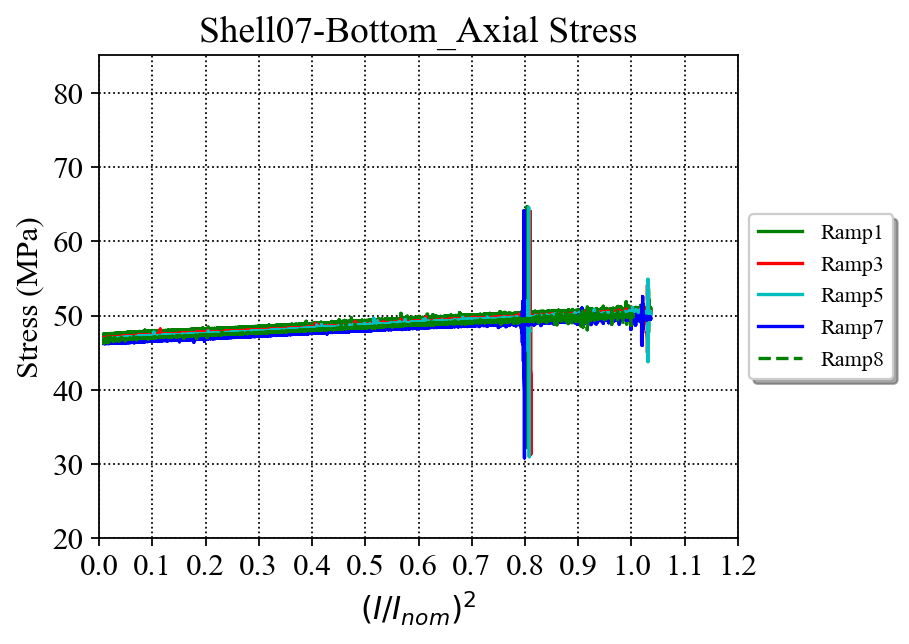 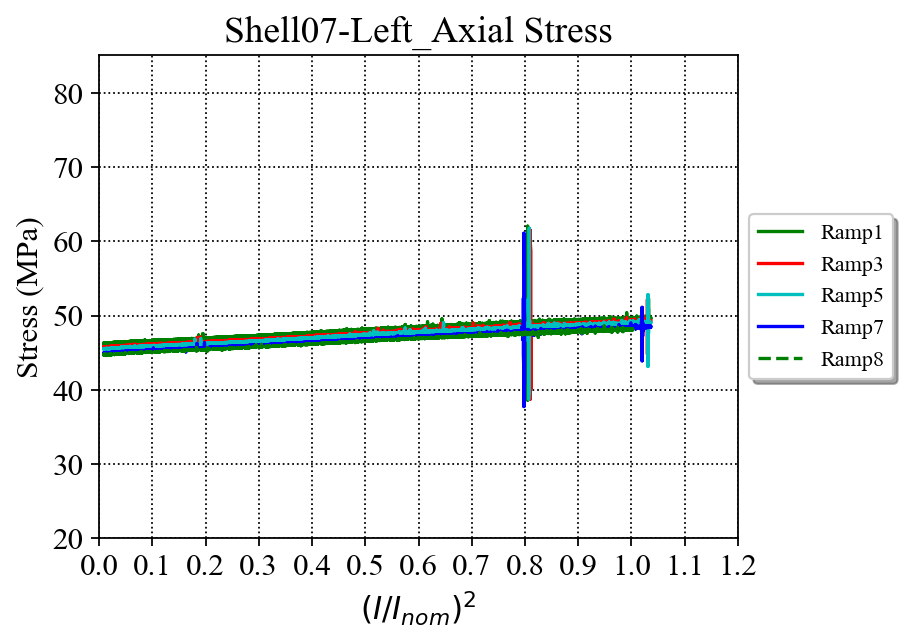 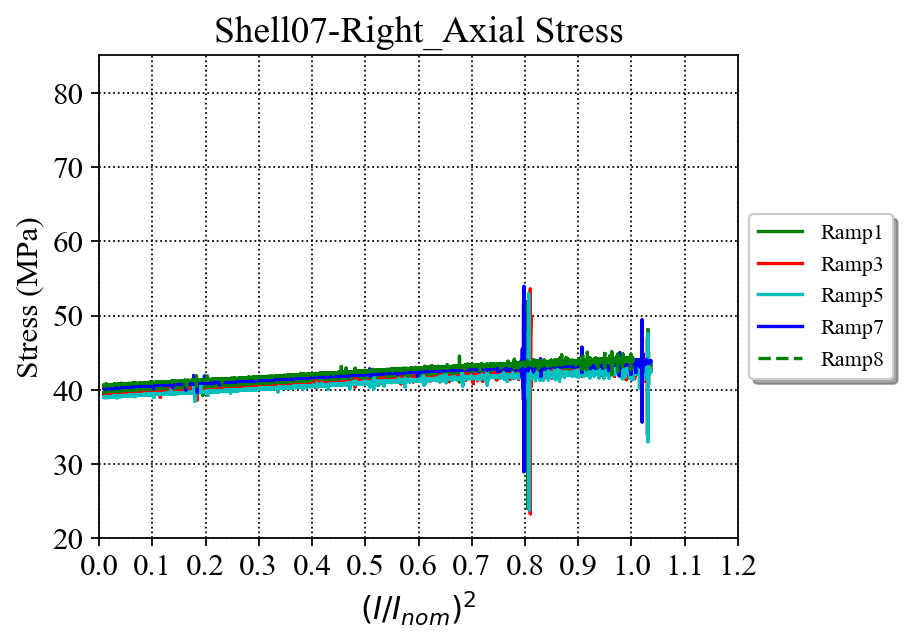 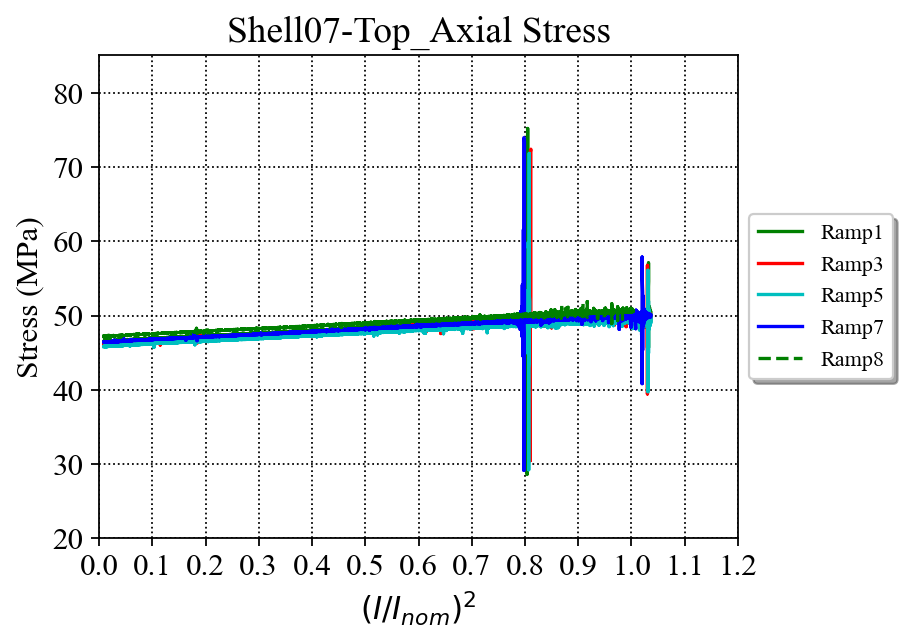 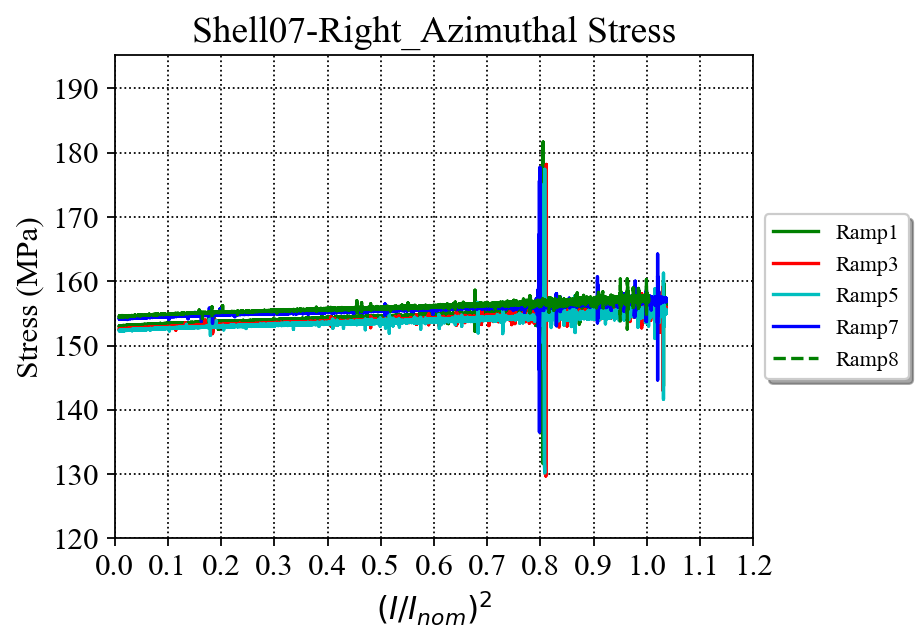 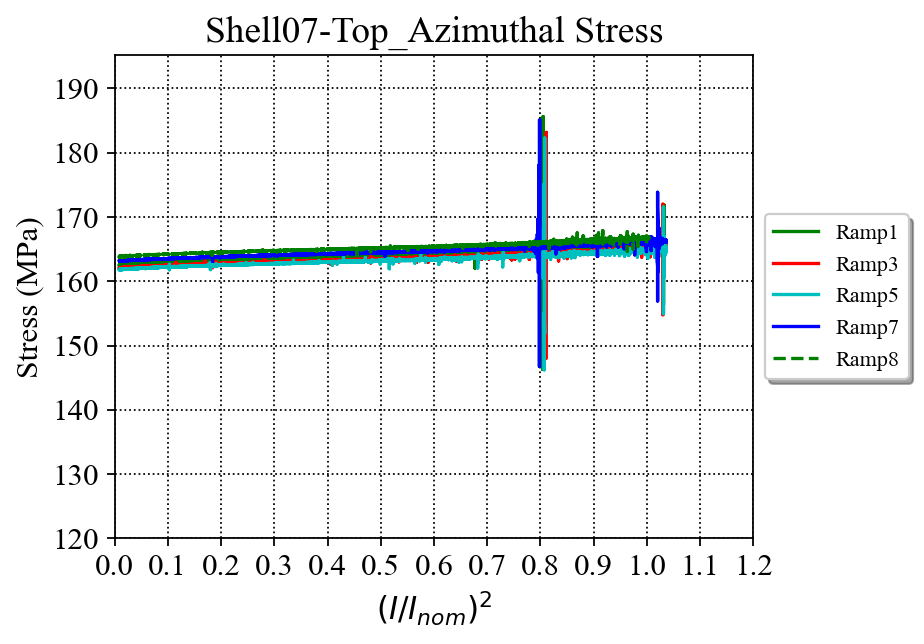 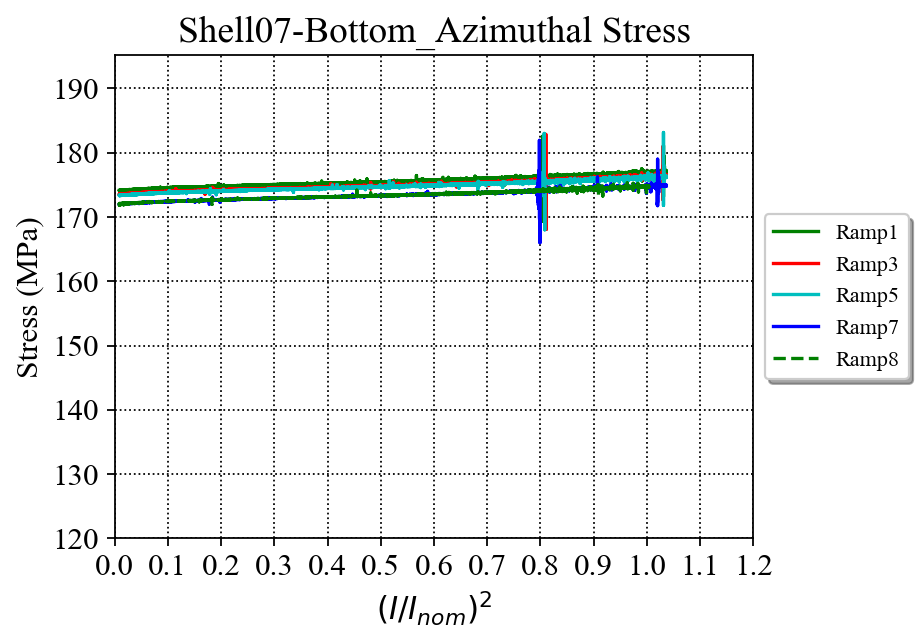 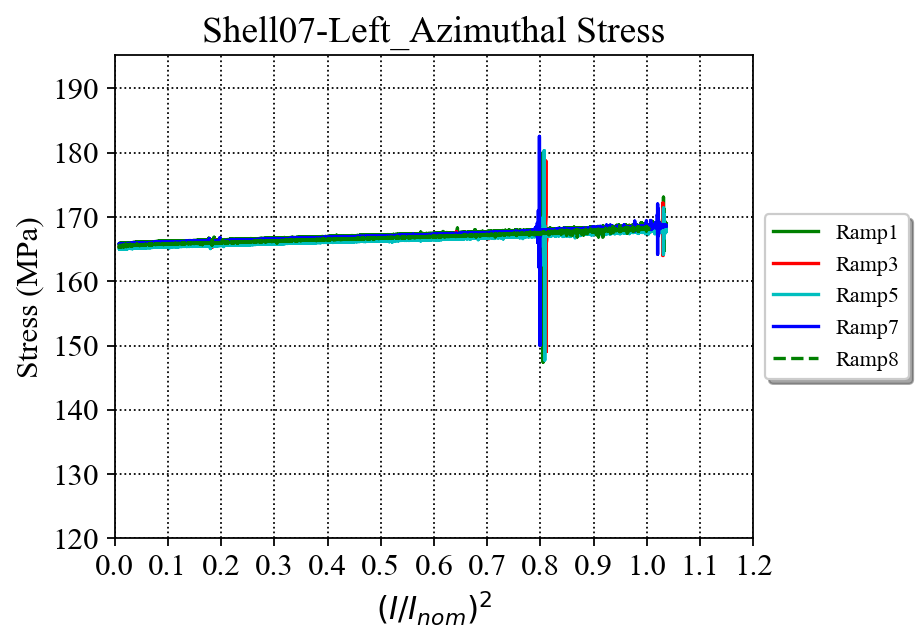 MQXFA15 SG data
22
Rods – Stress
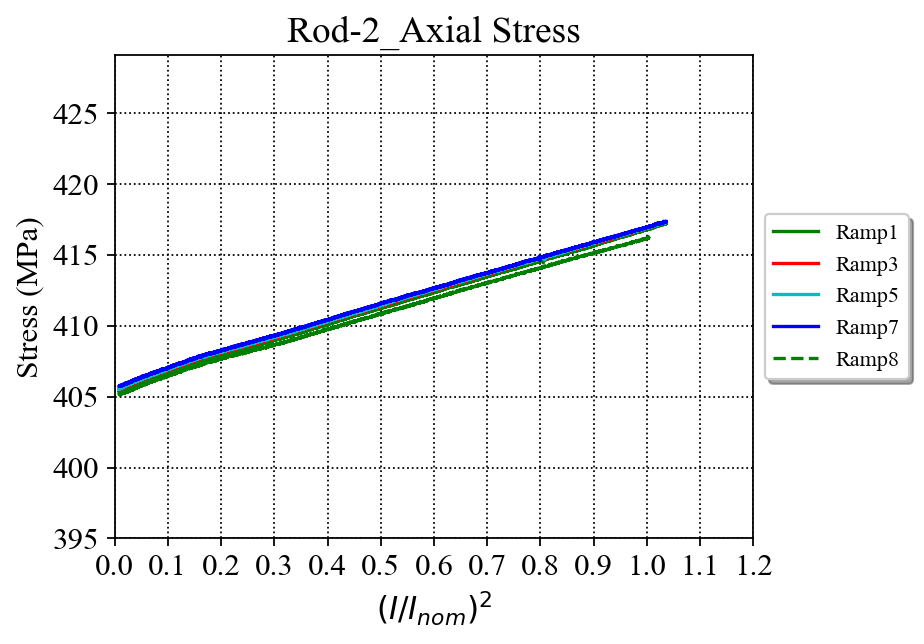 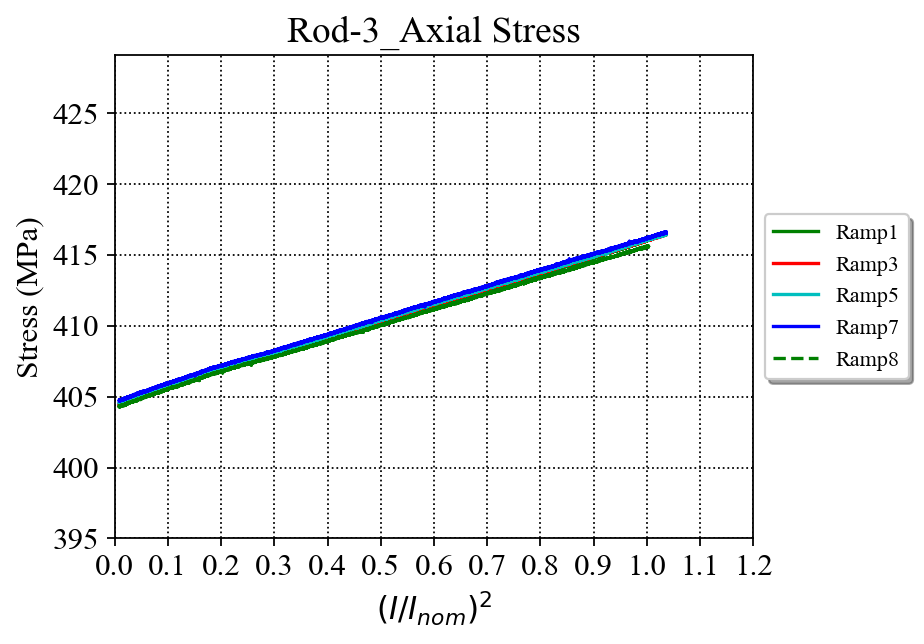 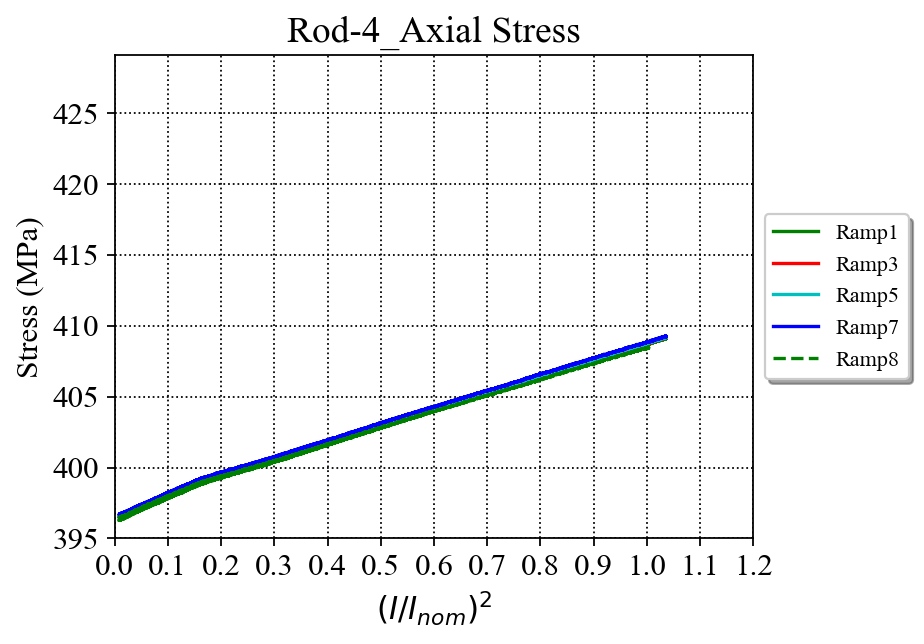 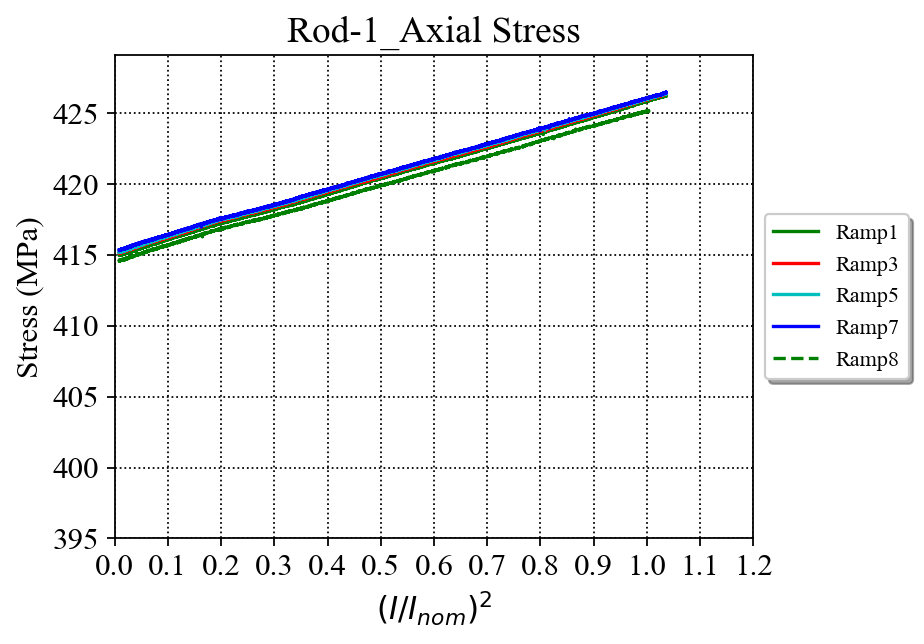 MQXFA15 SG data
23
Shells’ stress during preload, cooldown and powering
Preload
Cooldown
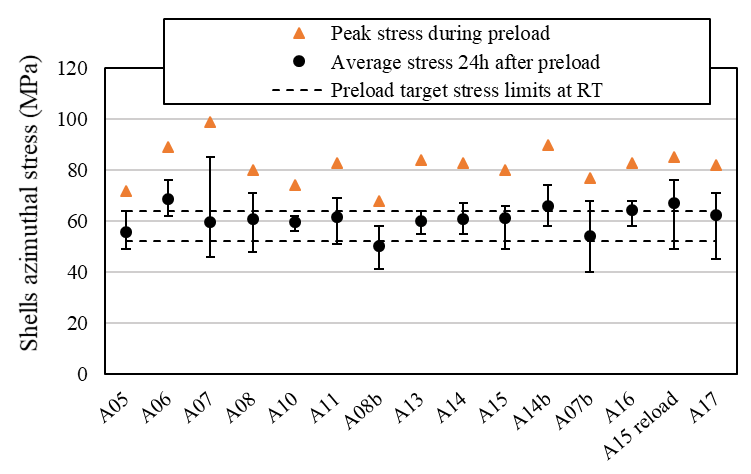 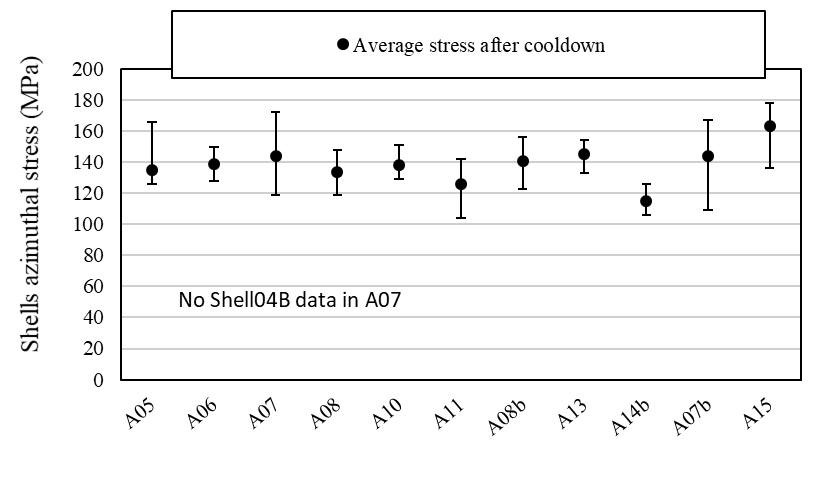 Powering (delta)
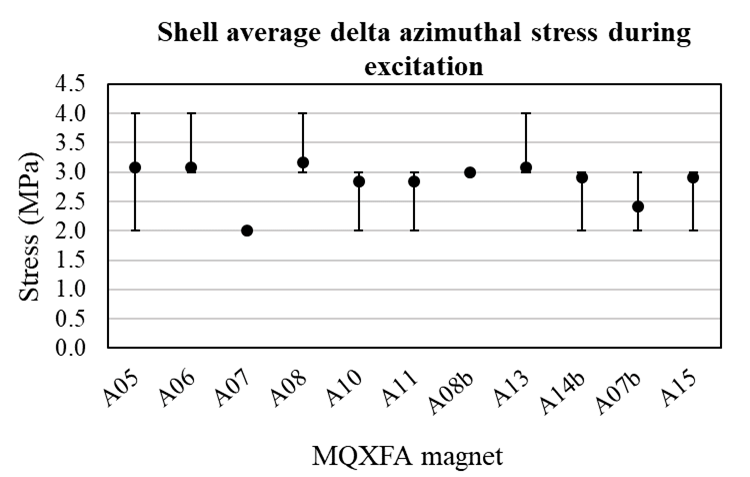 MQXFA15 SG data
24
Rods’ strain during preload, cooldown and powering
Preload
Cooldown
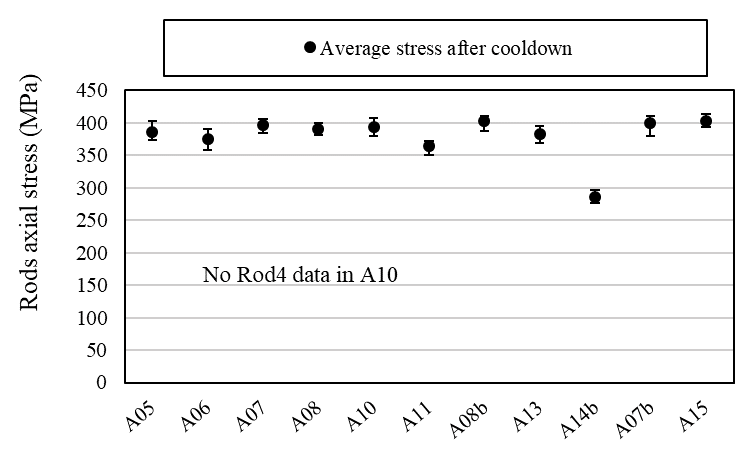 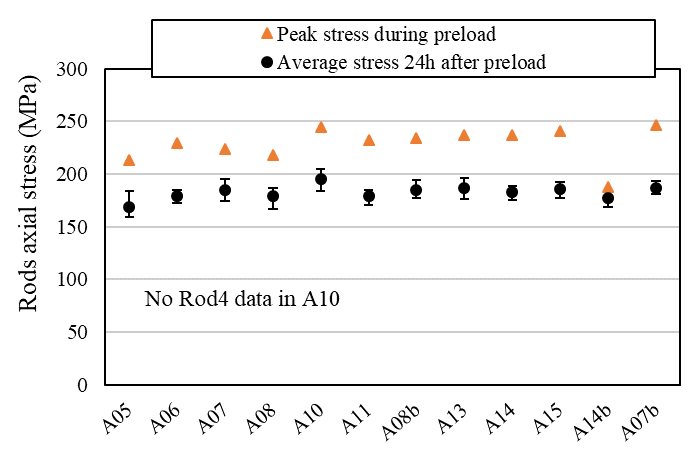 Powering (delta)
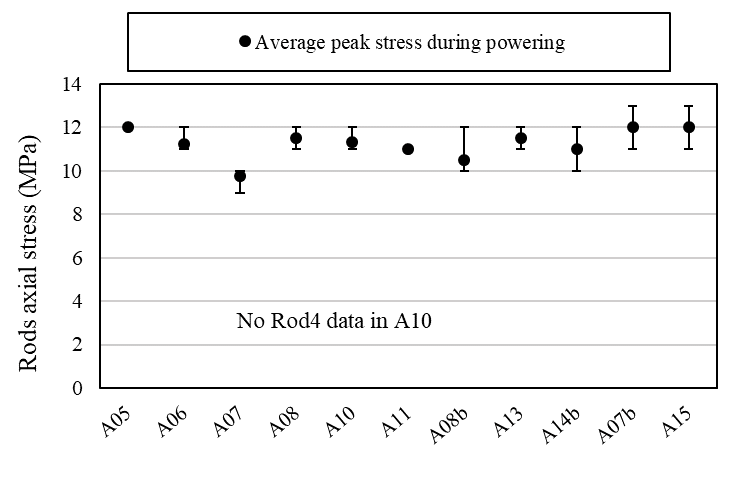 MQXFA15 SG data
25
Appendix
MQXFA15 SG data
26
Coil stress increase during powering (ramps-up and down averaged)Comparison with previous magnets
MQXFA03
Ramp to 16.65 kA
MQXFA04
Ramp to 16.55 kA
MQXFA06
Ramp to 16.45 kA
MQXFA05
Ramp to 16.46 kA
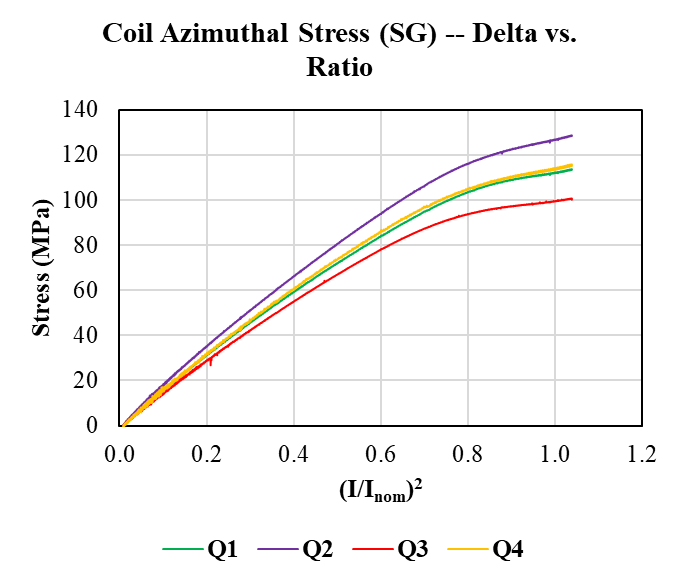 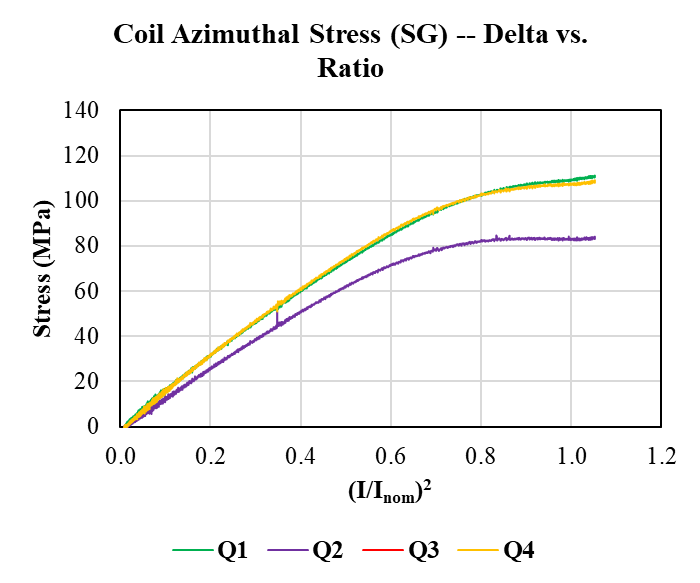 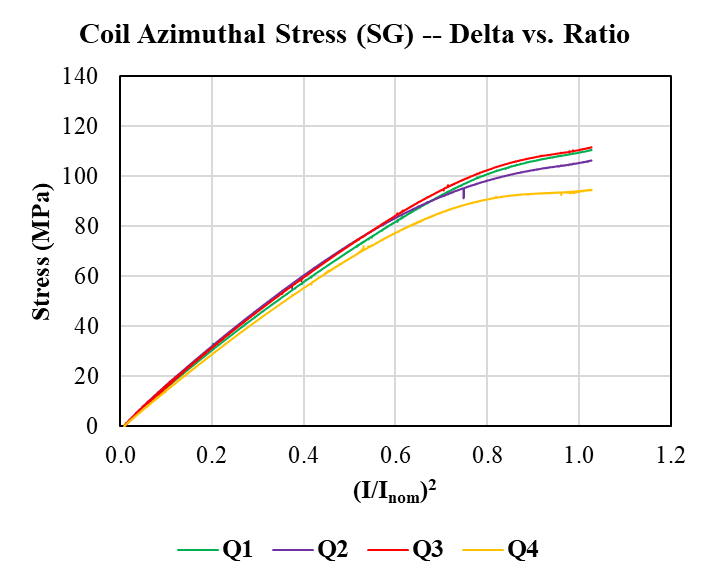 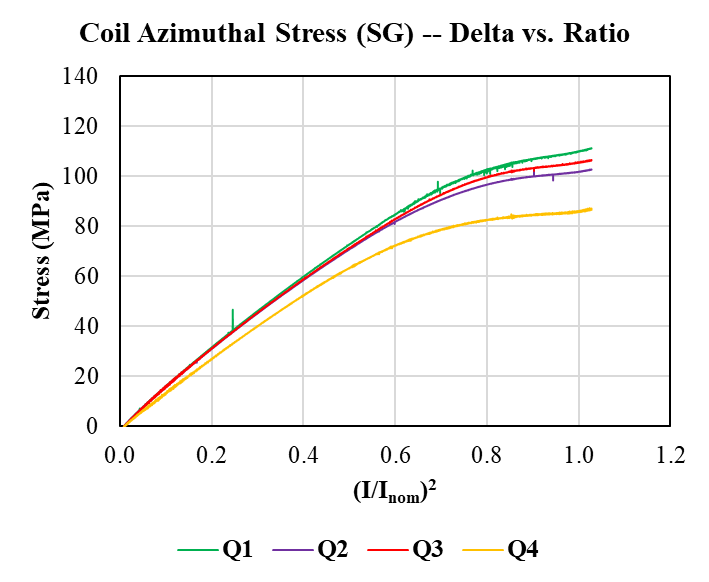 Av. delta stress: 102 MPa
Av. delta stress: 115 MPa
Av. delta stress: 106 MPa
Av. delta stress: 101 MPa
MQXFA10
Ramp to 16.54 kA
MQXFA08
Ramp to 16.50 kA
MQXFA07
Ramp to 15.45 kA
MQXFA11
Ramp to 16.54 kA
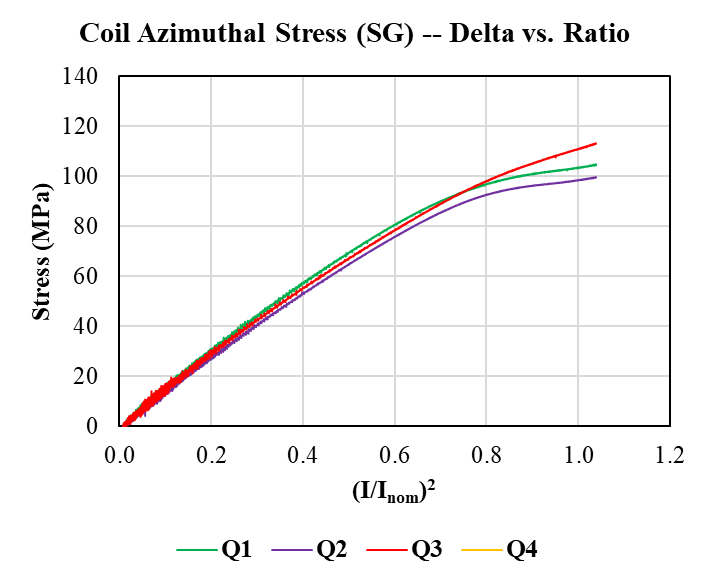 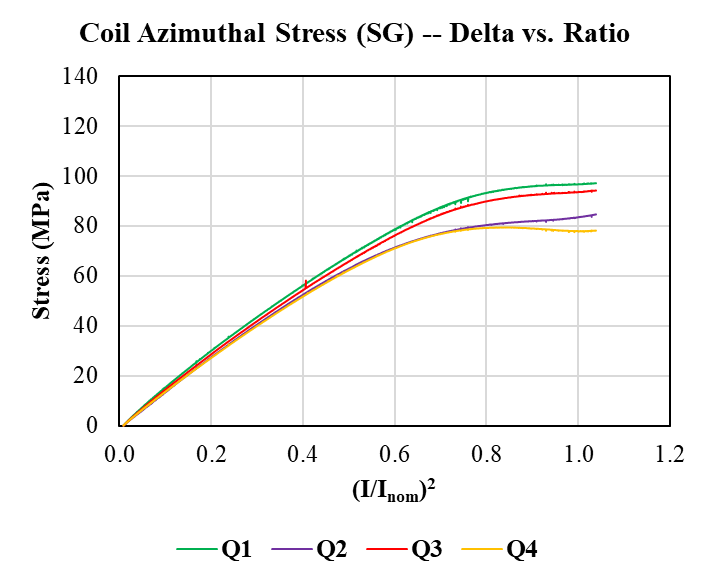 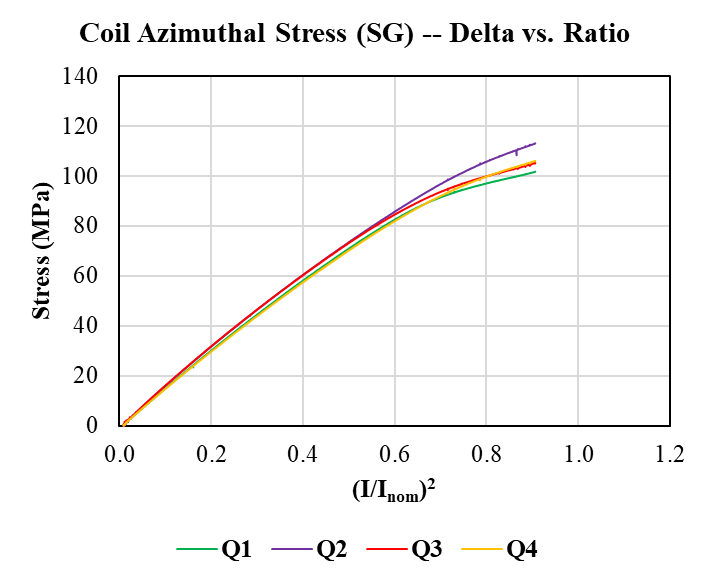 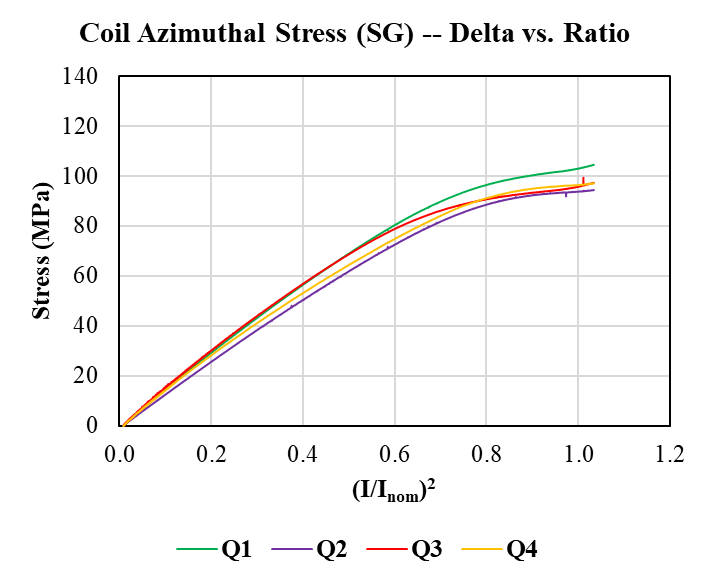 Av. delta stress: 89 MPa
Av. delta stress: 107 MPa
Av. delta stress: 94 MPa
Av. delta stress: 106 MPa
MQXFA15 SG data
27
Coil stress increase during powering (ramps-up and down averaged)Comparison with previous magnets
MQXFA08b
Ramp to 16.54 kA
MQXFA07b
Ramp to 16.54 kA
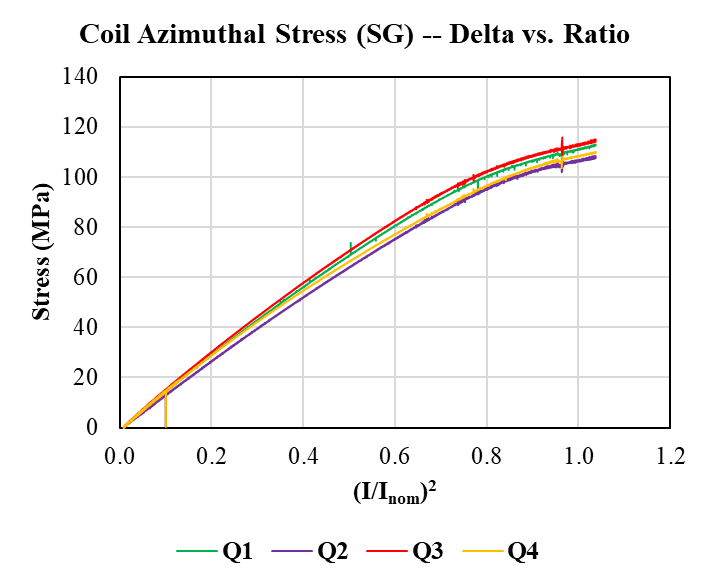 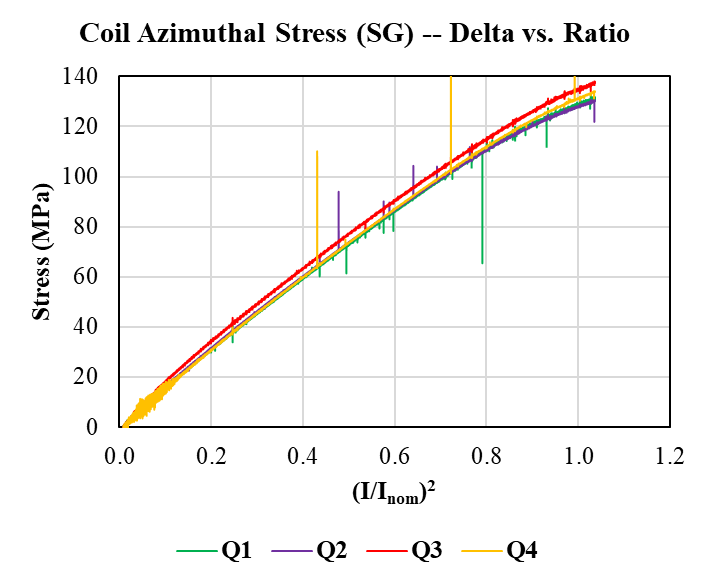 Av. delta stress: 112 MPa
Av. delta stress: 133 MPa
MQXFA15 SG data
28
Coil stress increase during powering (ramps-up and down averaged)Comparison with previous magnets
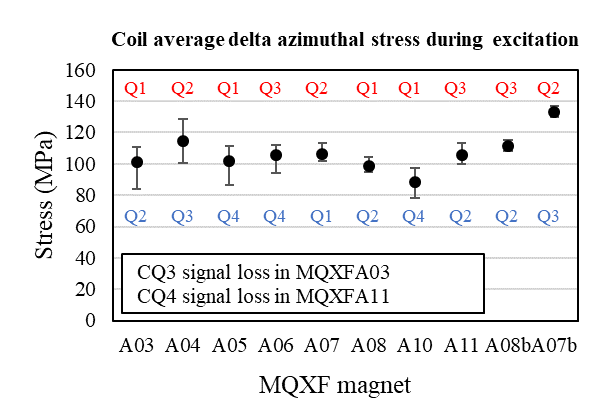 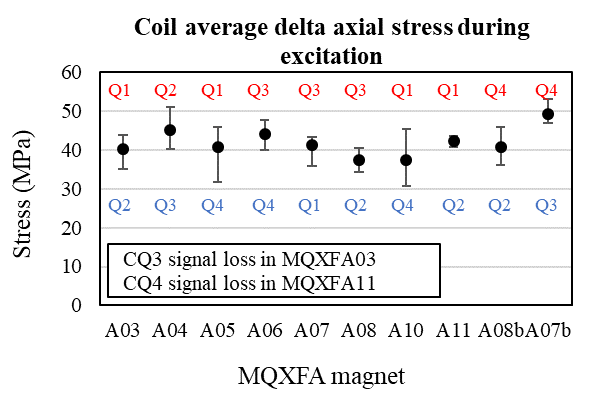 Maximum stress values of each coil were selected for these plots
In red: Coil quadrants with the highest stress increase
In blue: Coil quadrants with the lowest stress increase
MQXFA15 SG data
29
Coil azimuthal stress at room temperature
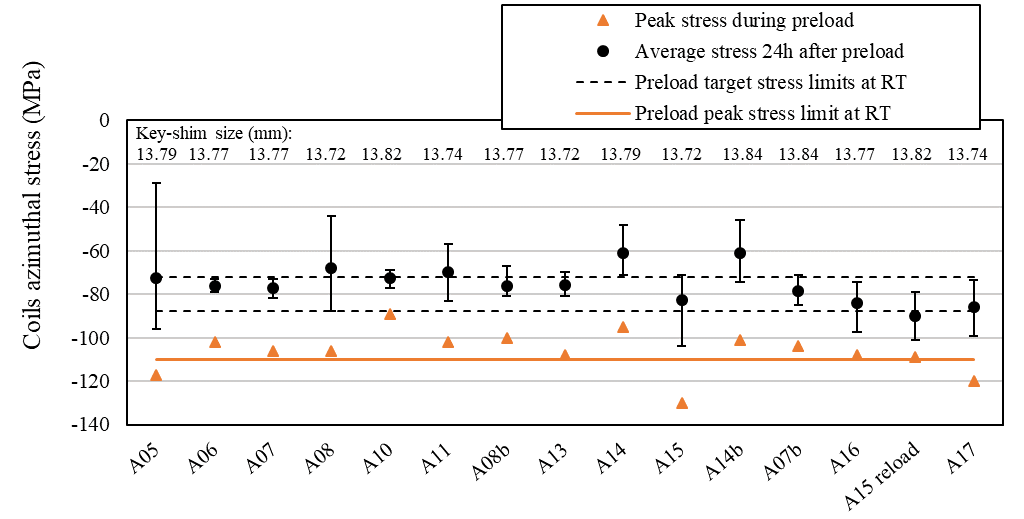 MQXFA15 SG data
30
E.M. Effect is Apparent on Coils and Shell 7(this example is for magnet 5 but applies to all)
Despite not yet fully processing the files, the gauge readings of the coils and the shell 7 appear to be noisy during current ramps
Similar effects have been observed in earlier magnets
The noise on the signals is most likely from the dI/dt.
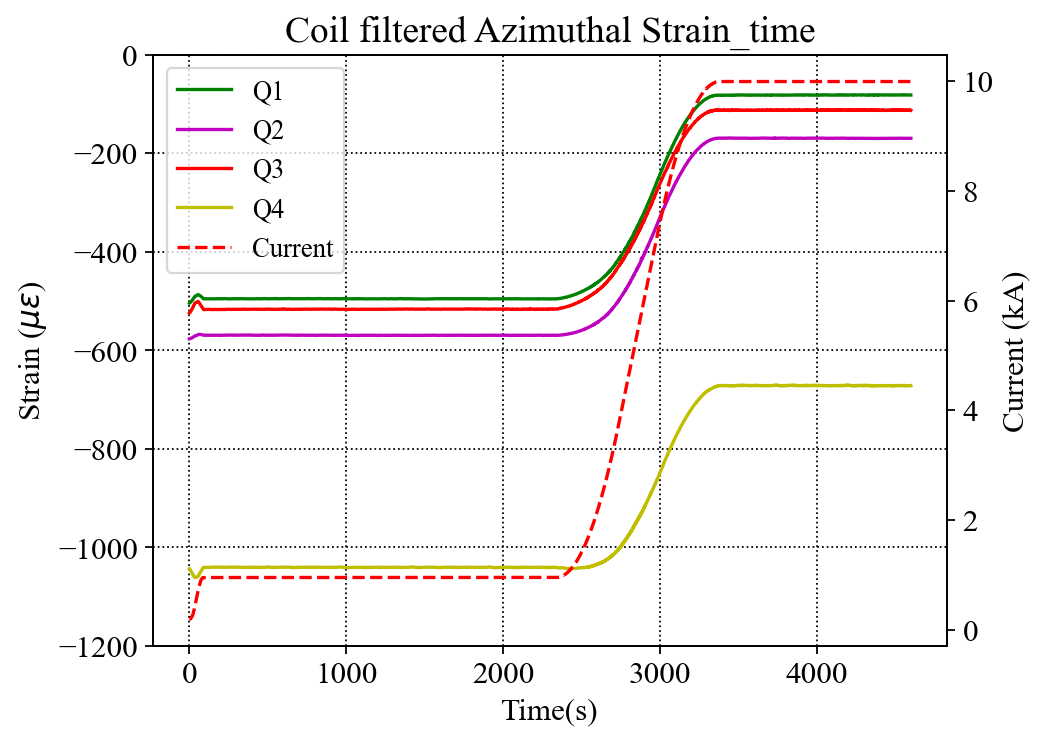 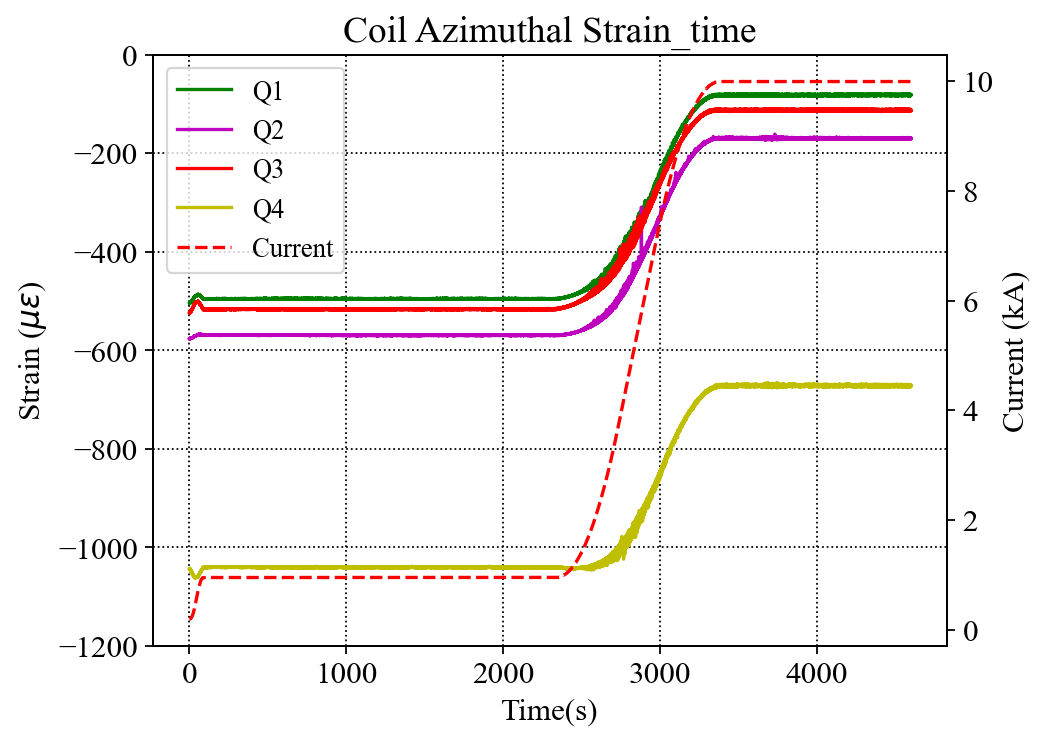 LP Filter
Noisy signal
Cutoff frequency:0.25 Hz
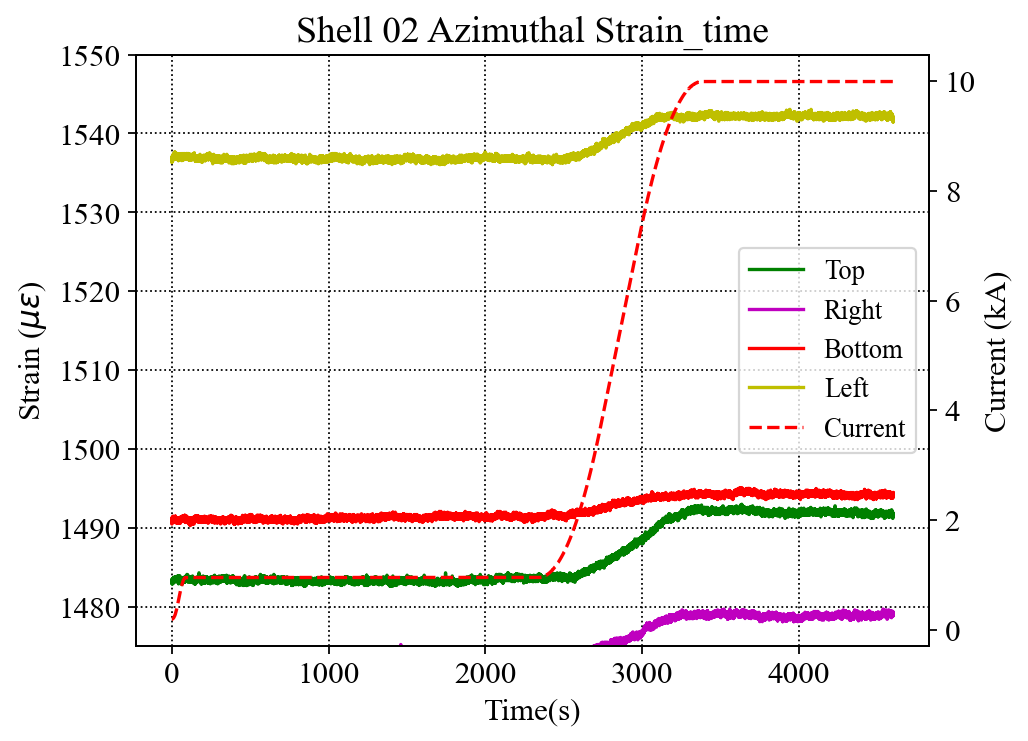 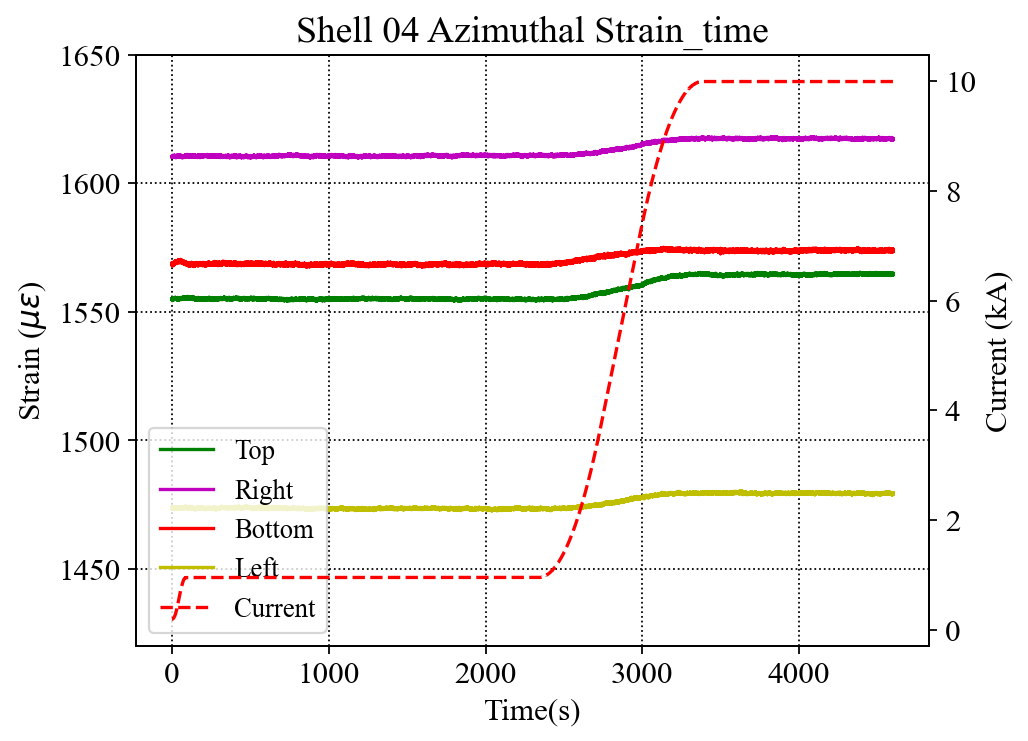 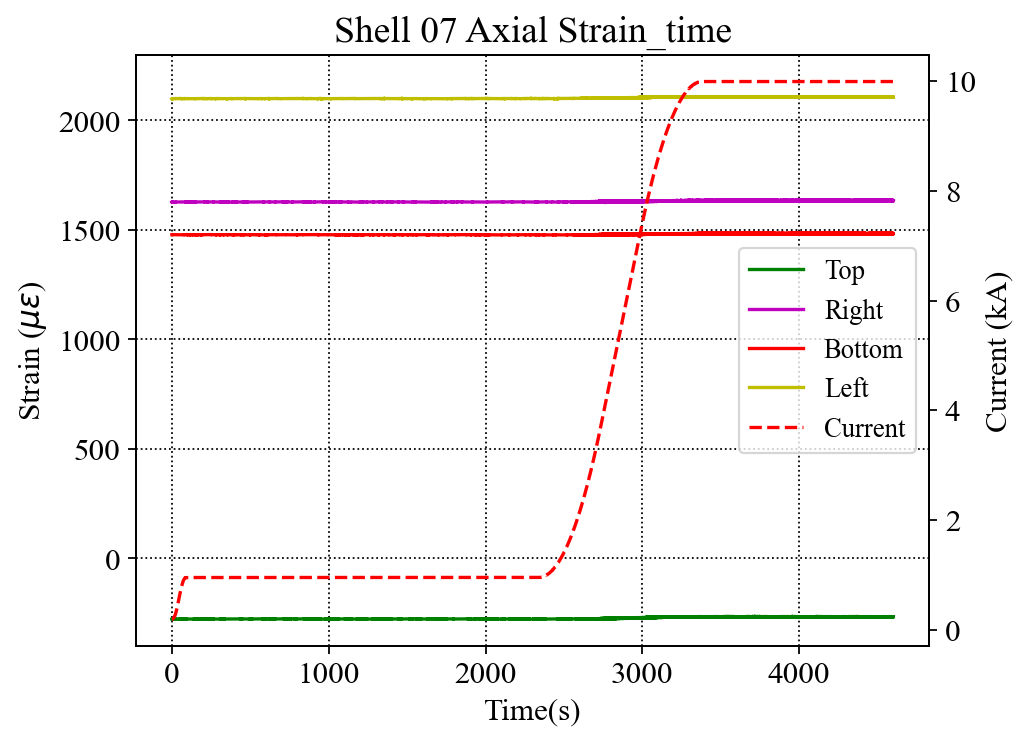 Noisy signal
(note the different scale from Shells 02 and 04 plots)
Clean signal
Clean signal
MQXFA15 SG data
31
Reference: MQXFA03 Coil Azimuthal --- over I2
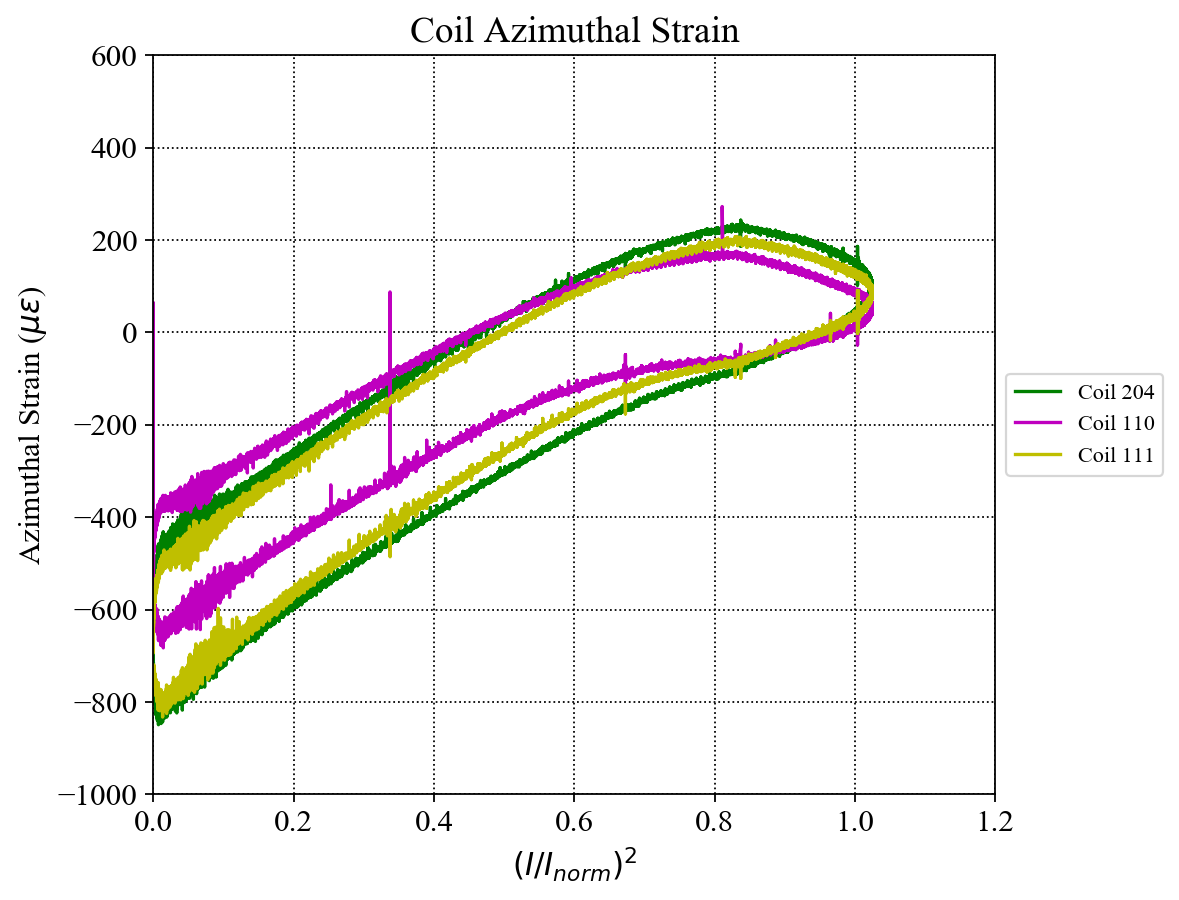 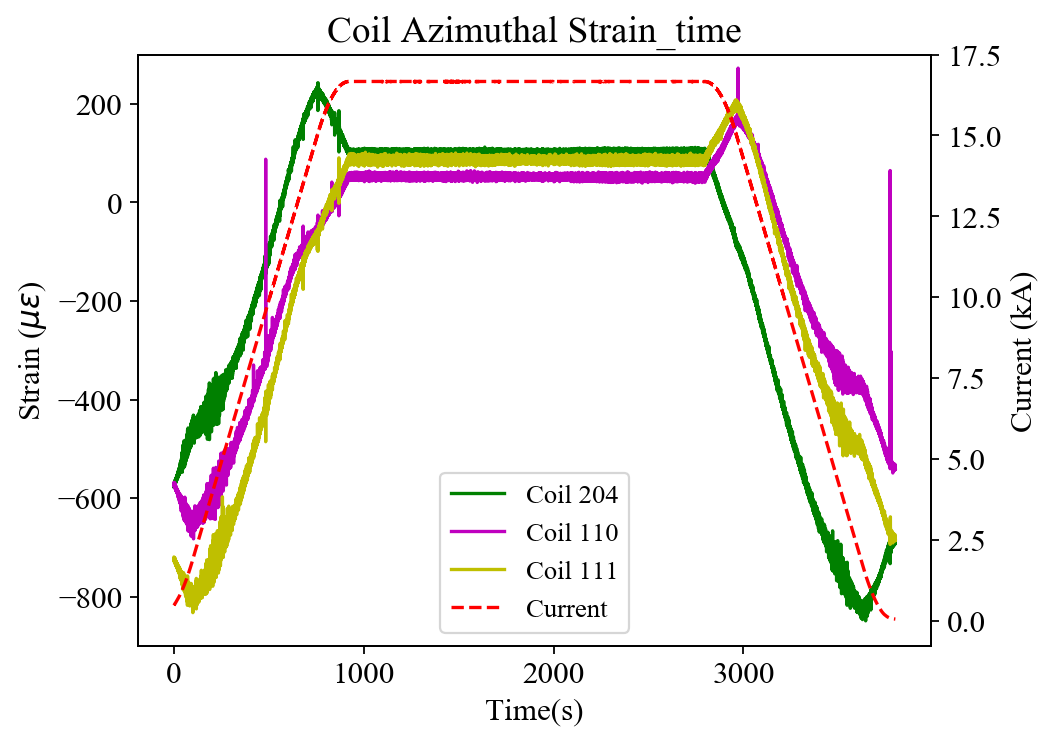 C204 ramp up
C204
C110 & 111 ramp down
C110 & 111 ramp up
C110
LP Filter
C204 ramp down
C111
Cutoff frequency:0.25 Hz
Combined the ramp up and ramp down data, the three coils actually behave identically.  
The readings of the “turn around” part are likely to be combined with inductive components;
The “up-warp” on the curves of C110 & 111 may be not mechanical. It is “bended” by the field.
The readings of this part may the combination of actual SG and inductive components
Inorm = 16.47 kA
MQXFA15 SG data
32
MQXFA04 Coil Strain --- over I2
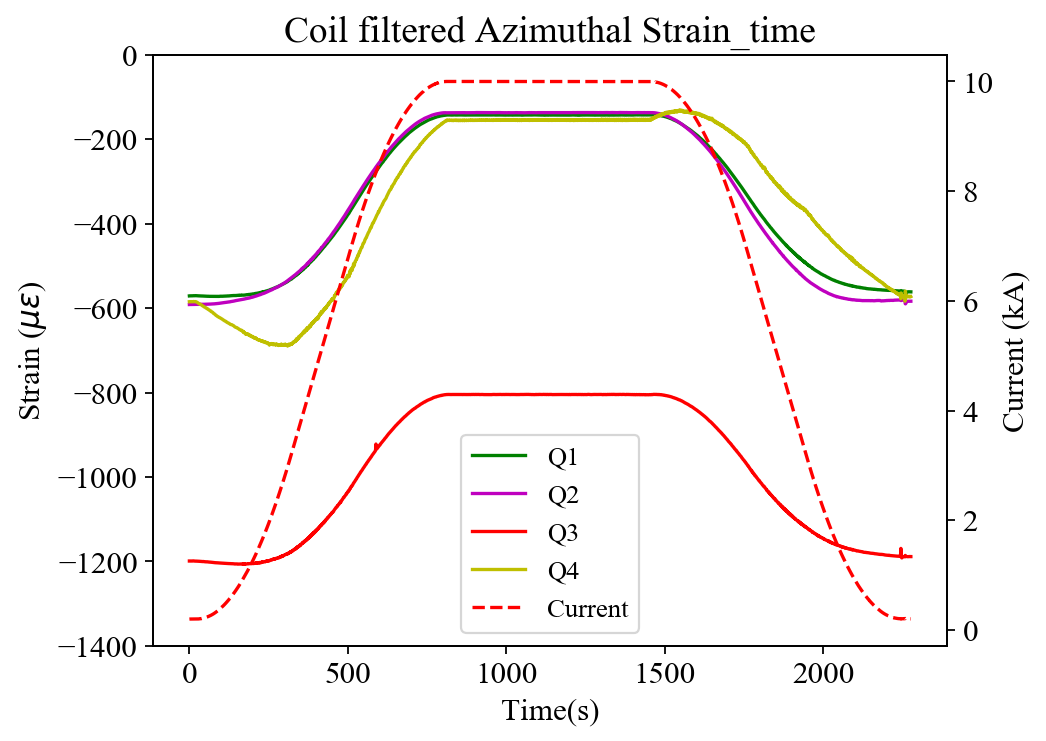 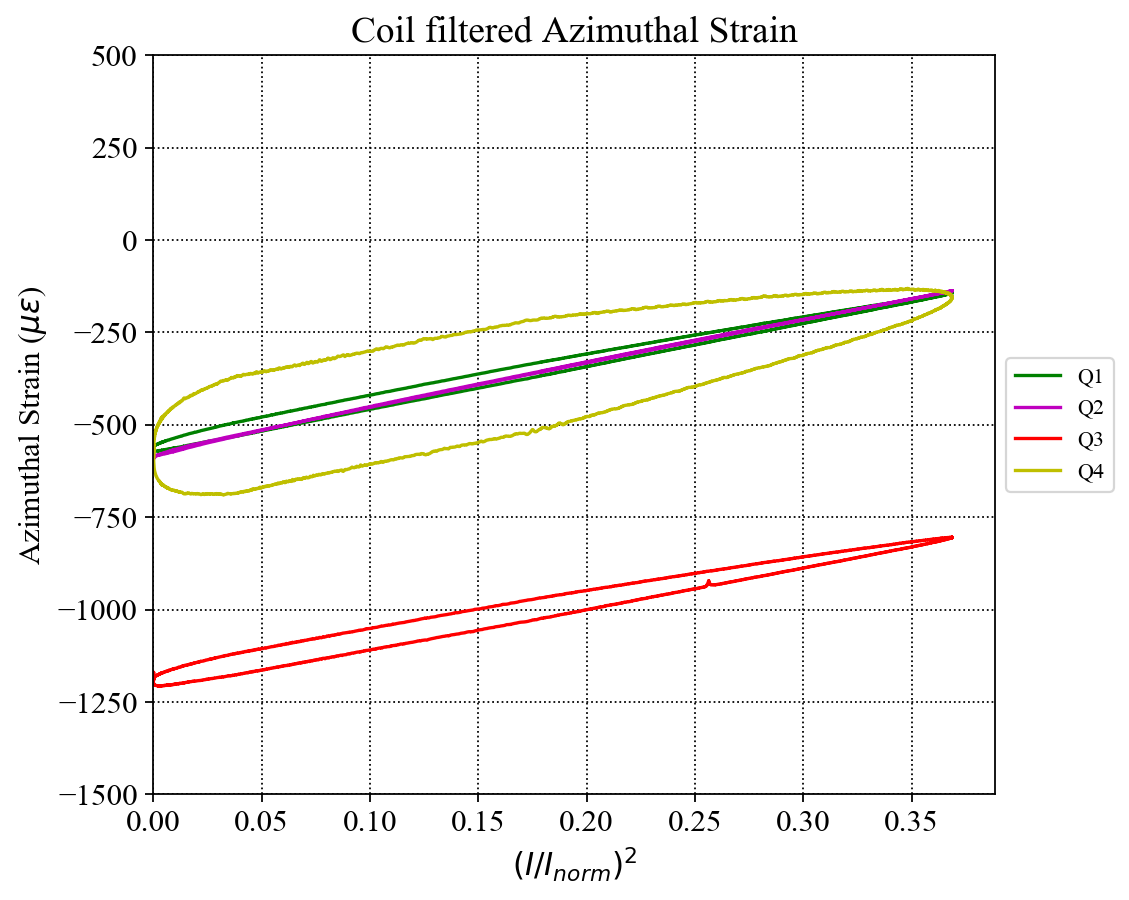 The exact same behavior as seen in MQXFA03 (next slide).
From what we have learned from MQXFA03, there is no issue in the 10 kA ramp tests.
Inorm = 16.47 kA
MQXFA15 SG data
33